增 值 税 政 策 培 训
01.纳税人和扣缴义务人
02.征税范围
03.税率和征收率
04.增值税计税方法
05.特定企业（交易行为）增值税政策
06.税收优惠
07.征收管理
目 录  CONTENTS
Part 01
纳税人和扣缴义务人
一、纳税人规定
一般规定：在我国境内销售货物或者加工、修理修配劳务（简称劳务），销售服务、无形资产、不动产以及进口货物的单位和个人，为增值税的纳税人。
承包经营：单位以承包、承租、挂靠方式经营的，承包人、承租人、挂靠人（以下统称承包人）以发包人、出租人、被挂靠人（以下统称发包人）名义对外经营并由发包人承担相关法律责任的，以该发包人为纳税人；否则以承包人为纳税人。
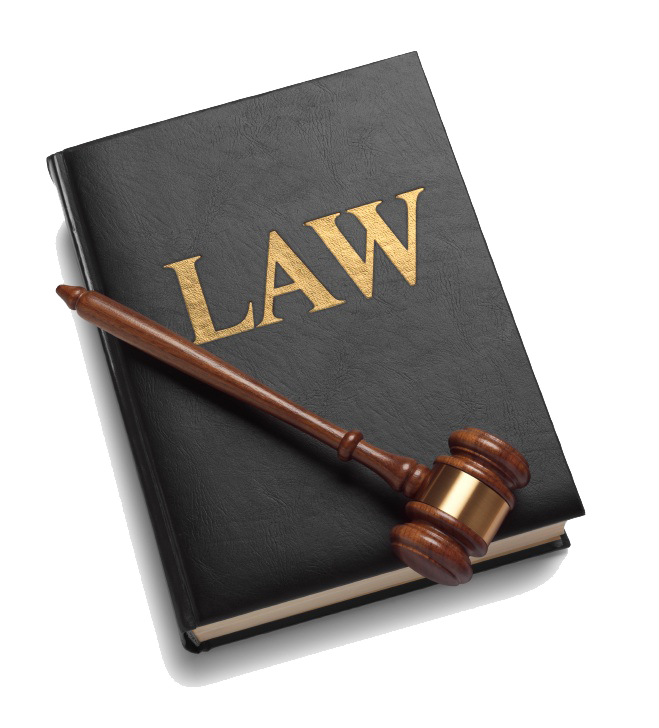 一、纳税人规定
进口：对报关进口的货物，以进口货物的收货人或办理报关手续的单位和个人为进口货物的纳税人。对代理进口货物，以海关开具的完税凭证上的纳税人为增值税纳税人。
【提示】对报关进口货物，凡是海关的完税凭证开具给委托方的，对代理方不征增值税；凡是海关的完税凭证开具给代理方的，对代理方应按规定征收增值税。
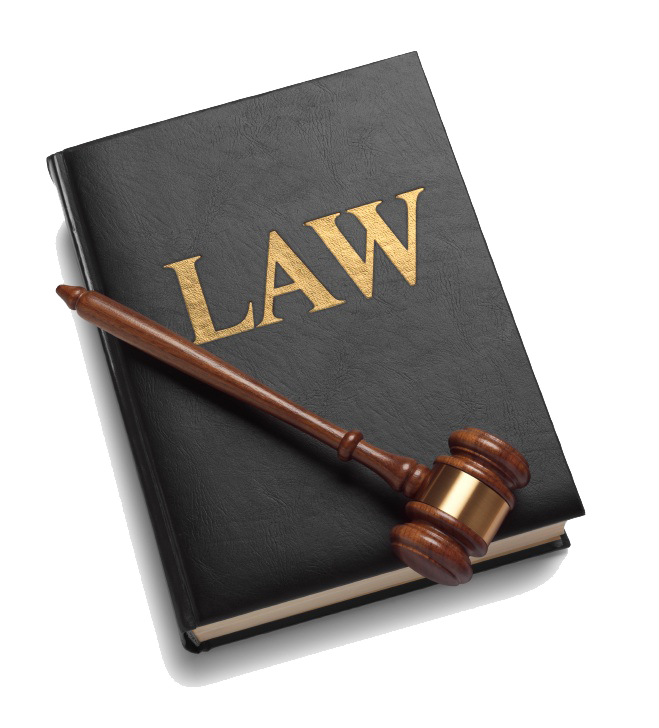 一、纳税人规定
资管产品运营：资管产品运营过程中发生的增值税应税行为，以资管产品管理人为增值税纳税人。
资管产品管理人，包括银行、信托公司、公募基金管理公司及其子公司、证券公司及其子公司、期货公司及其子公司、私募基金管理人、保险资产管理公司、专业保险资产管理机构、养老保险公司。
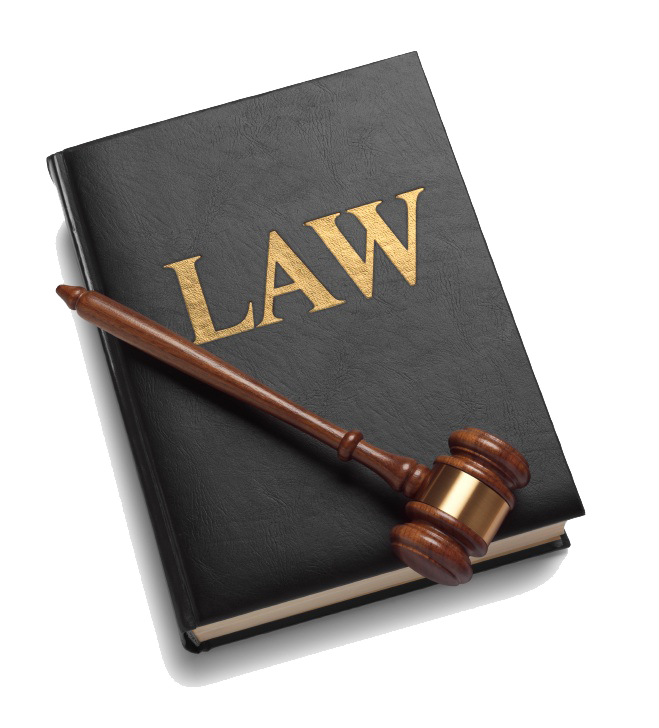 一、纳税人规定
建筑承包：建筑企业与发包方签订建筑合同后，以内部授权或者三方协议等方式，授权集团内其他纳税人（以下称第三方）为发包方提供建筑服务，并由第三方直接与发包方结算工程款的，由第三方缴纳增值税，与发包方签订建筑合同的建筑企业不缴纳增值税。
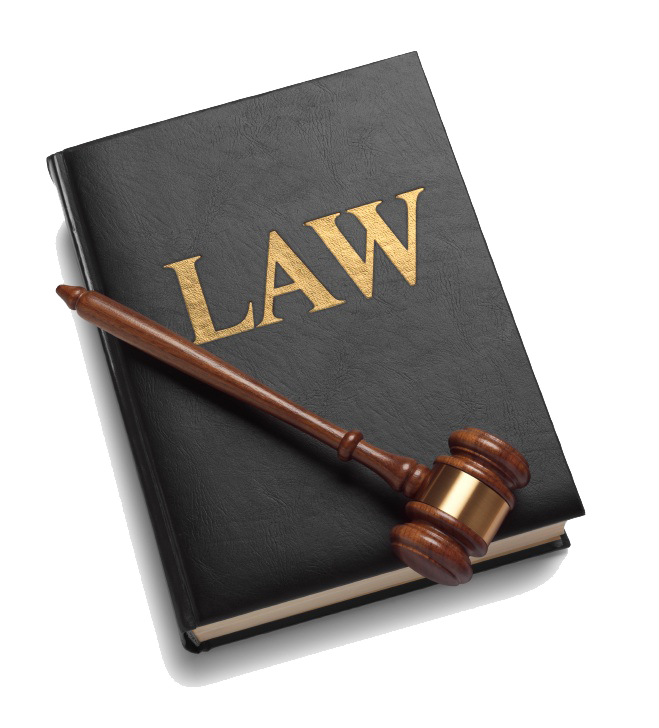 二、扣缴义务人规定
中华人民共和国境外的单位或者个人在境内销售劳务，在境内未设有经营机构的，以其境内代理人为扣缴义务人；在境内没有代理人的，以购买方为扣缴义务人。（暂行条例）
中华人民共和国境外的单位或者个人在境内发生应税行为，以购买方为增值税扣缴义务人。（营业税改征增值税试点实施办法）
扣缴义务人按照下列公式计算应扣缴税额：
应扣缴税额=购买方支付的价款÷（1+税率）×税率
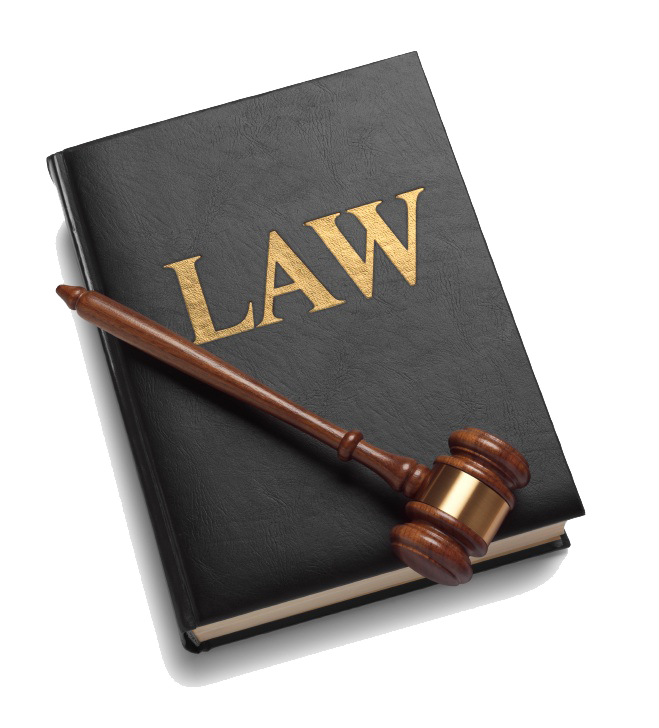 练习
【例题•单选题】关于增值税纳税人的规定，下列说法正确
的是（   ）o
A.单位租赁给其他单位或个人经营的，以出租人为纳税人
B.报关进口货物，以进口货物的发货人为纳税人
C.资管产品运营过程中发生的增值税应税行为，以资管产
品管理人为纳税人
D.境外单位在境内提供应税劳务，一律以购买者为纳税人
C
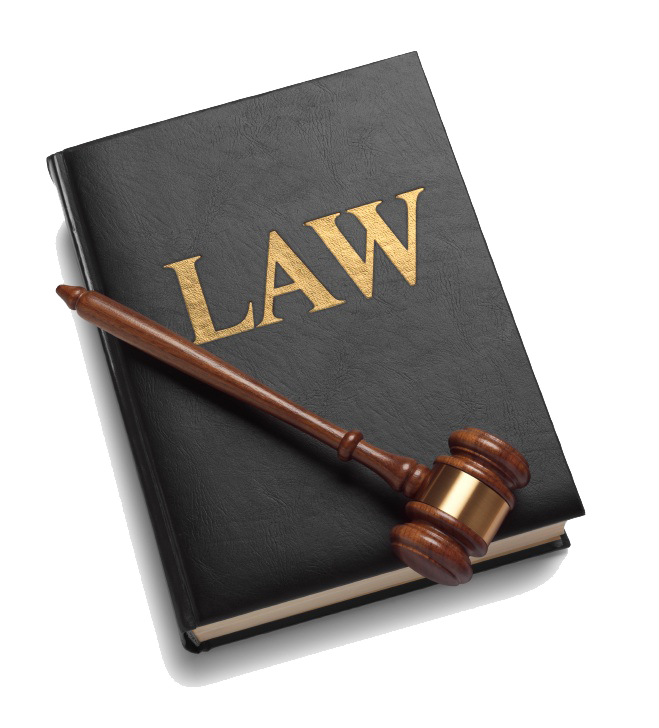 练习
选项A:单位以承包、承租、挂靠方式经营的，承 包人、承租人、挂靠人（以下统称“承包人”）以发包人、出租人、被挂靠人（以下统称“发包人”）名义对外经营并由发包人承担相关法律责任的，以该发包人为纳税人。否则，以承包人为纳税人。
选项B:报关进口的货物，以进口货物的收货人或办理报关手续的单位和个人为进口货物的纳税人。
选项D:境外单位在境内提供应税劳务，境外单位为纳税人。
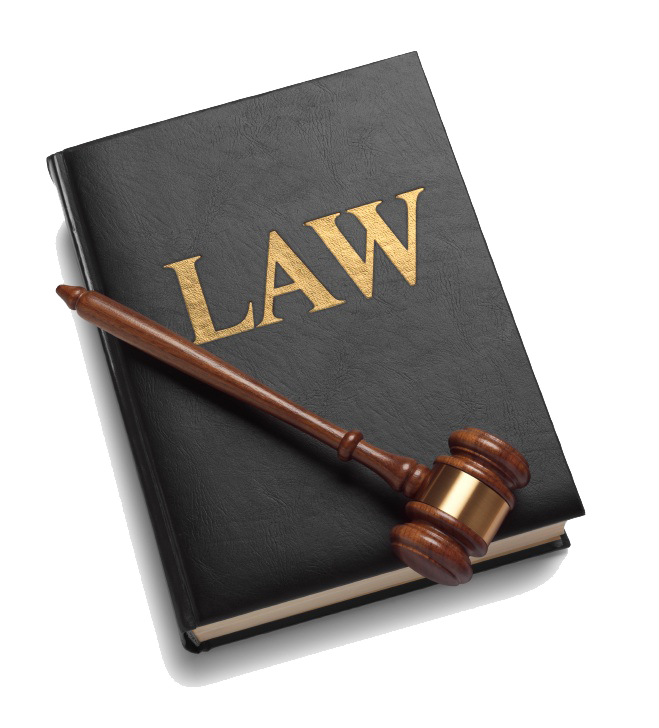 三、一般纳税人和小规模纳税人
1.纳税人划分标准
（1）增值税小规模纳税人具体认定标准为年应征增值税销售额500万元及以下。
（2）增值税纳税人年应税销售额超过财政部、国家税务总局规定的小规模纳税人标准的，除另有规定外，应当向主管税务机关办理一般纳税人登记。
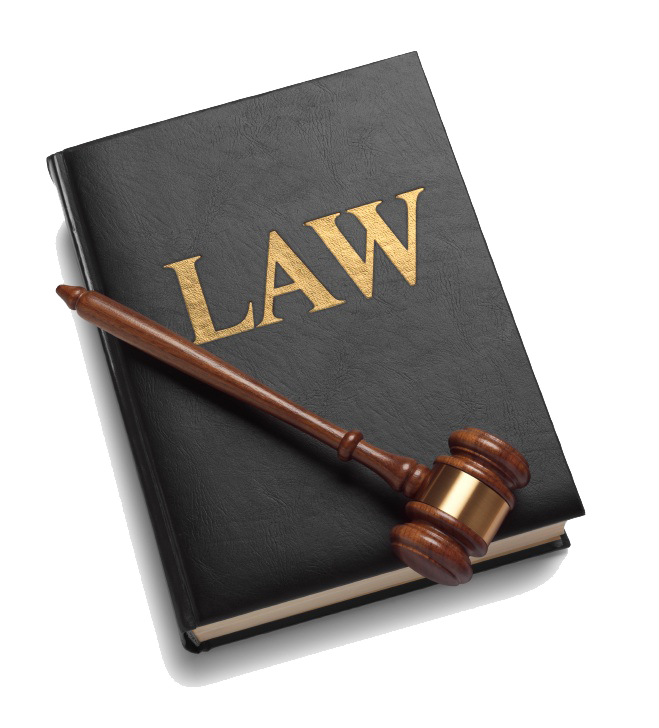 三、一般纳税人和小规模纳税人
2.年应税销售额
（1）年应税销售额，是指纳税人在连续不超过12个月或4个季度的经营期内累计应征增值税销售额，包括纳税申报销售额、稽查查补销售额、纳税评估调整销售额。
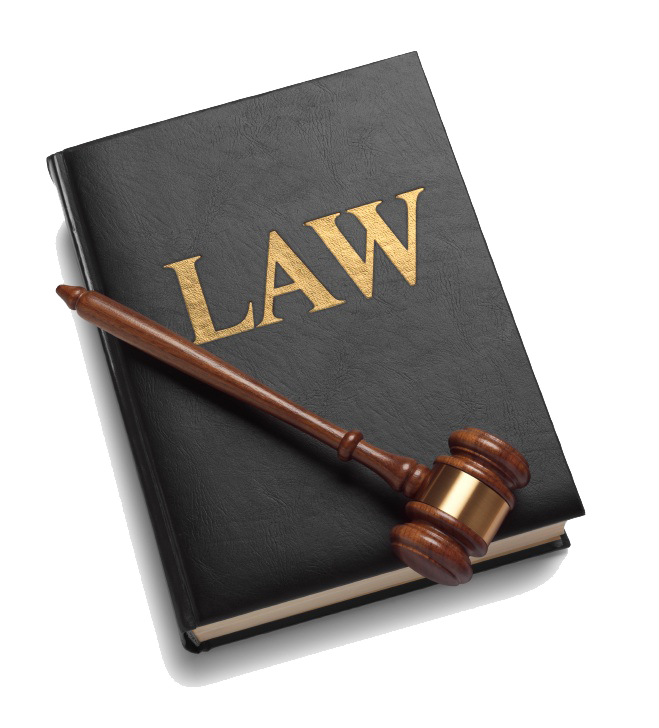 注1
经营期是指在纳税人存续期内的连续经营期间，含未取得销售收入的月份或季度。
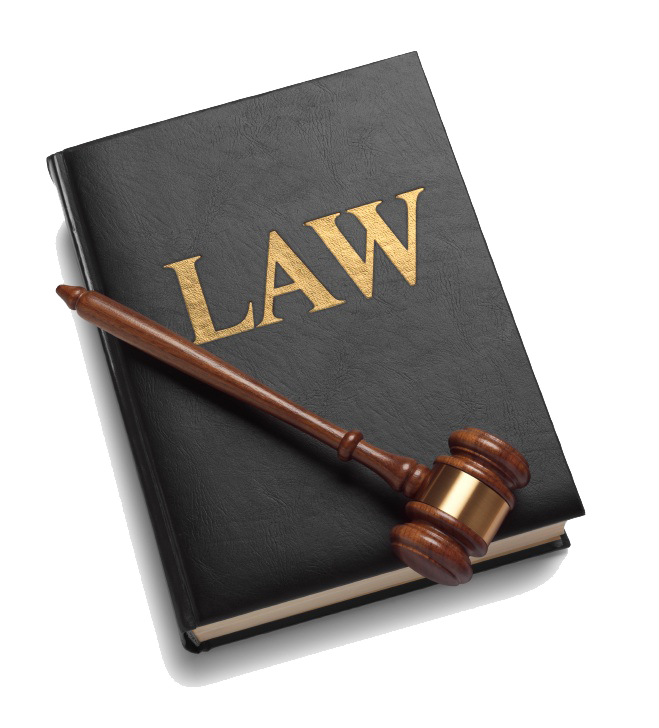 注1
“纳税申报销售额”是指纳税人自行申报的全部应征增值税销售额，其中包括免税销售额和税务机关代开发票销售额。“稽查查补销售额”和“纳税评估调整销售额”计入查补税款申报当月（或当季）的销售额，不计入税款所属期销售额。
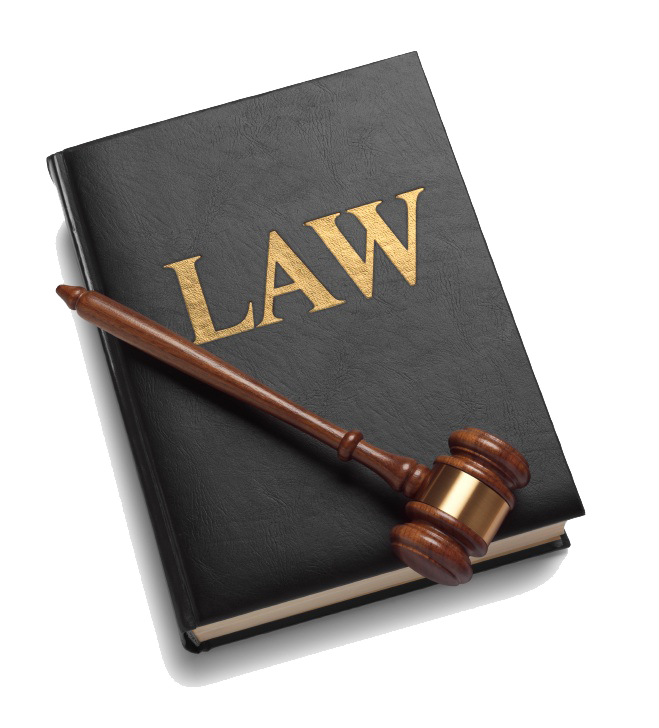 三、一般纳税人和小规模纳税人
（2）销售服务、无形资产、不动产有扣除项目的纳税人，其销售服务、无形资产或者不动产年销售额按未扣除之前的销售额计算。
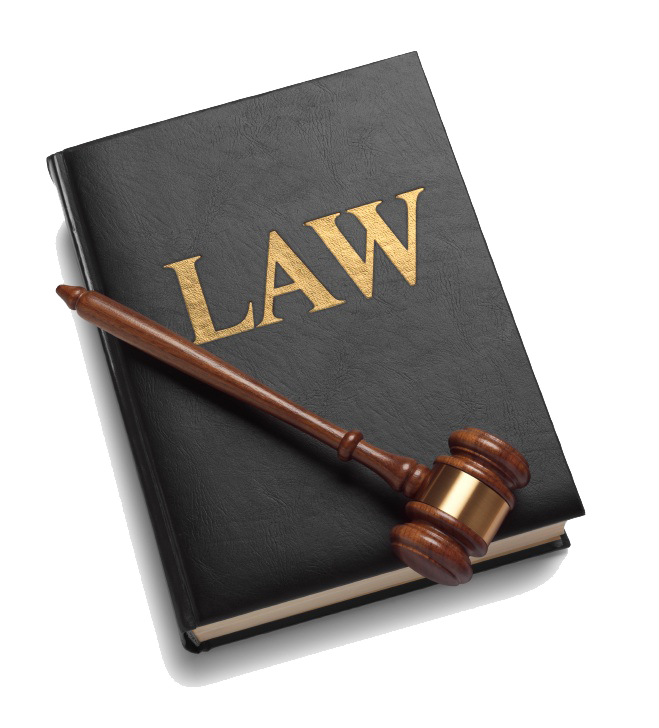 三、一般纳税人和小规模纳税人
（3）纳税人偶然发生的销售无形资产、转让不动产的销售额，不计入年应税销售额。
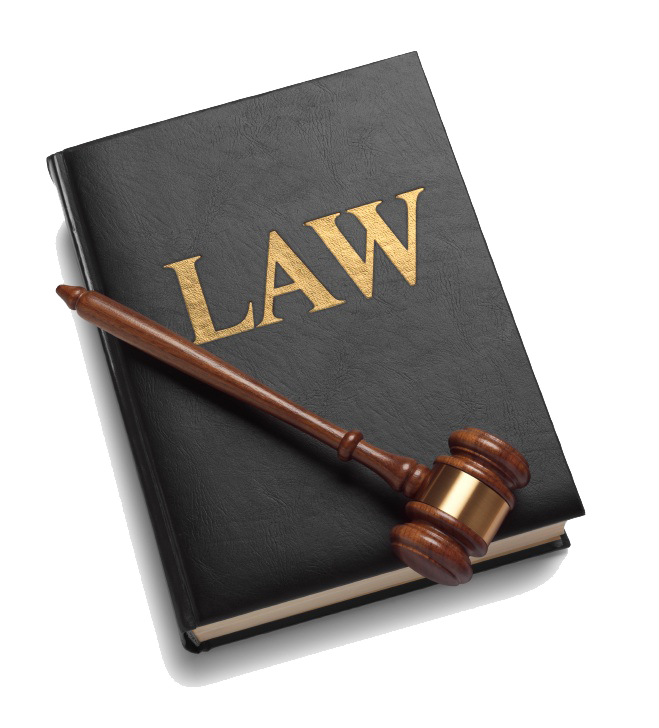 三、一般纳税人和小规模纳税人
3.特殊规定
（1）年应税销售额未超过规定标准的纳税人，会计核算健全，能够提供准确税务资料的，可以向主管税务机关办理一般纳税人登记。
（2）非企业性单位、不经常发生应税行为的企业，可以选择按照小规模纳税人纳税。
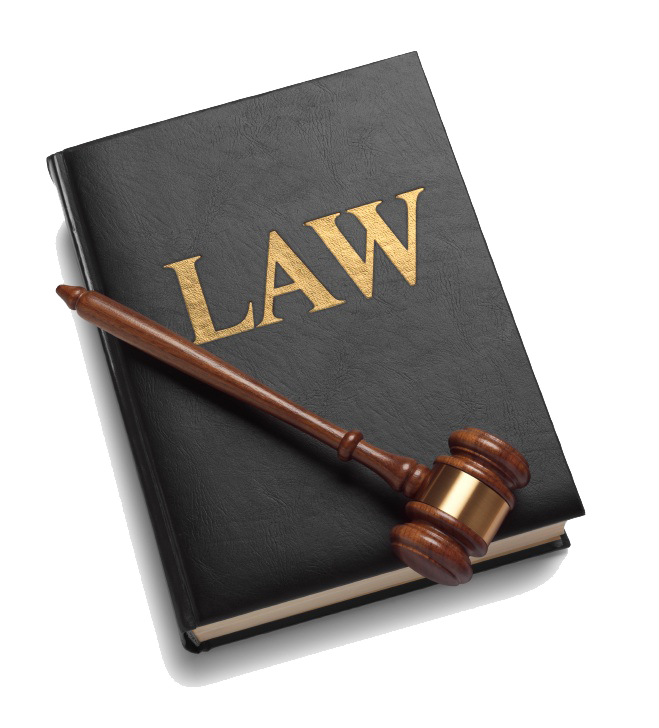 三、一般纳税人和小规模纳税人
（3）年应税销售额超过规定标准的其他个人按小规模纳税人纳税人。其他个人是指个体工商户以外的其他个人（自然人）。
（4）除另有规定外，纳税人登记为一般纳税人后，不得转为小规模纳税人。
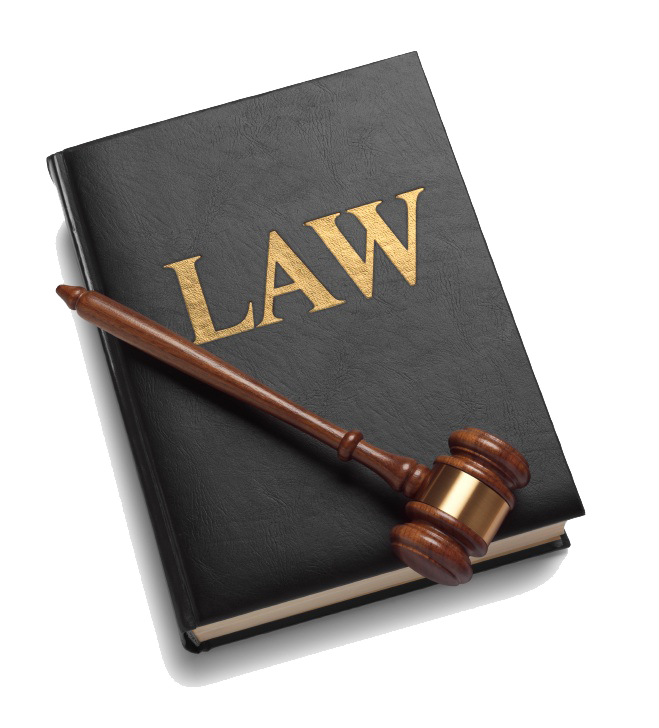 练习
【例题3 •多选题】根据增值税纳税人登记管理的规定，下列说法正确的有（       ）
A.个体工商户年应税销售额超过小规模纳税人标准的，不能登记为一般纳税人。
B.非企业性单位、不经常发生应税行为的企业，可以选择按小规模纳税人纳税。
C.增值税纳税人年应税销售额超过小规模纳税人标准的，除另有规定外，应当向主管税务机关办理一般纳税人登记。
D.纳税人登记时所依据的年应税销售额不包括税务机关代开发票销售额。
E.纳税人偶然发生的销售无形资产、转让不动产的销售额, 不计入年应税销售额。
BCE
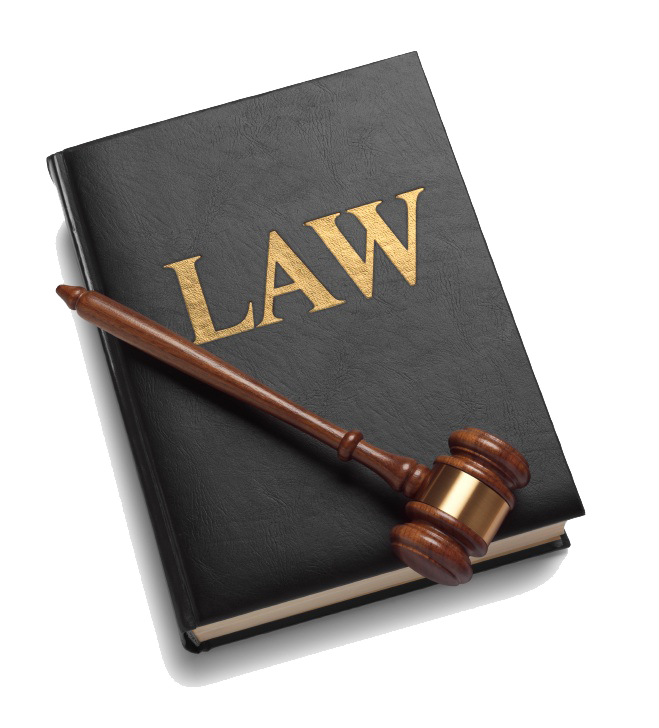 三、一般纳税人和小规模纳税人
4.一般纳税人登记：
纳税人在年应税销售额超过规定标准的月份（或季度）的所属申报期结束后15日内按照规定办理相关手续。
未按规定时限办理的，主管税务机关应当在规定时限结束后5日内制作《税务事项通知书》,告知纳税人应在收到《税务事项通知书》后5日内向税务机关办理增值税一般纳税人登记手续或者选择按照小规模纳税人纳税的手续；
逾期未办理的，自通知时限期满的次月起按销售额依照增值税税率计算应纳税额，不得抵扣进项税额，直至纳税人办理相关手续为止。
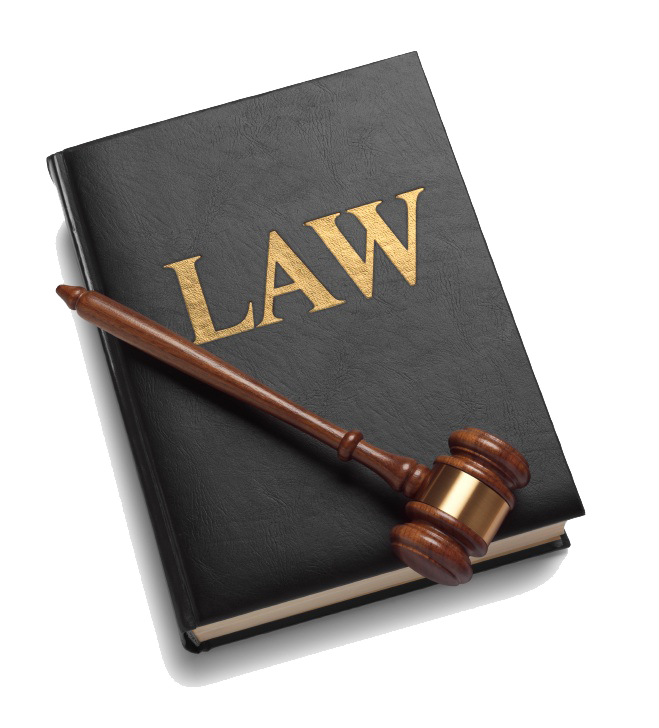 注
一般纳税人符合以下条件的，在2020年12月31日前，可选择转登记为小规模纳税人：转登记日前连续12个月（以1个月为1个纳税期）或者连续4个季度（以1个季度为1个纳税期）累计销售额未超过500万元。
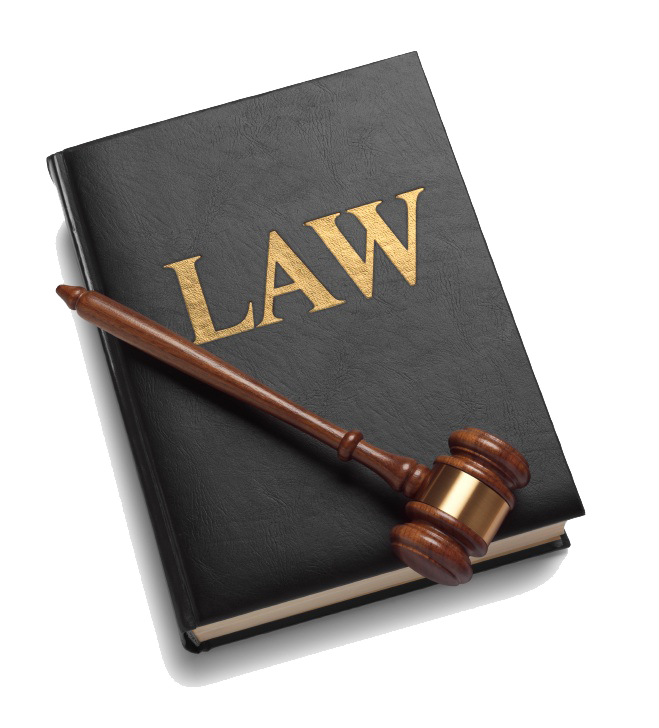 Part 02
征税范围
一、增值税征税范围
1.销售或进口货物（13%、9%）
①货物是指有形动产，包括电力、热力、气体在内。
②销售货物，是指有偿转让货物的所有权。
③进口货物，是指申报进入我国海关境内的货物。只要是报关进口的应税货物，均属于增值税征税范围。
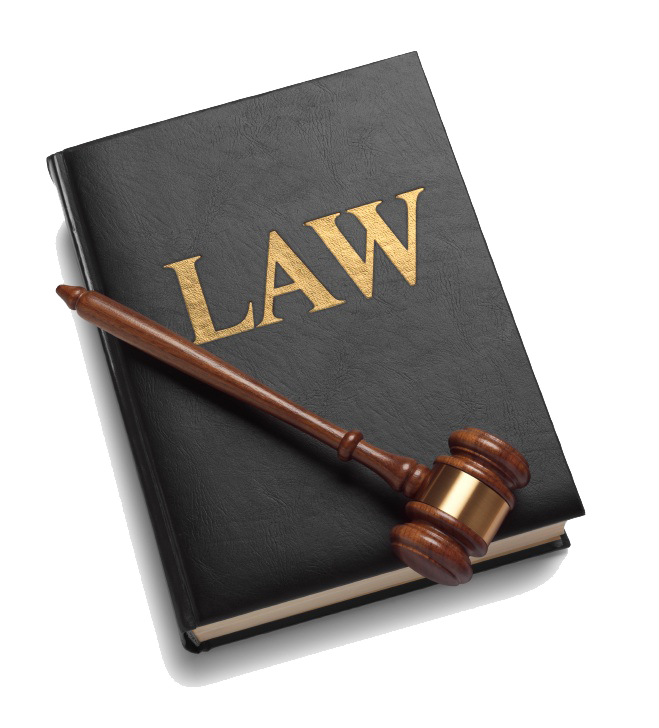 一、增值税征税范围
2.销售劳务（13%）
劳务是指纳税人提供的加工、修理修配劳务。
单位或者个体工商户聘用的员工为本单位或者雇主提供加工、修理修配劳务，不包括在内。
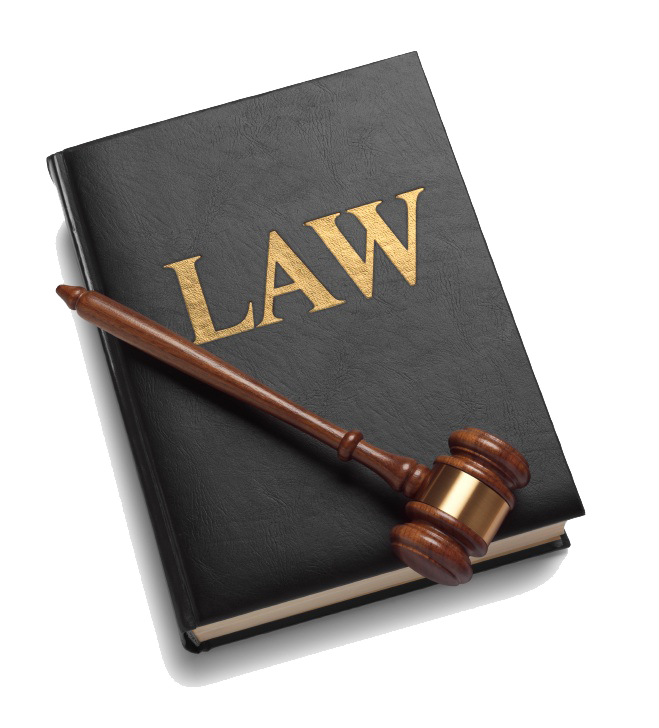 注
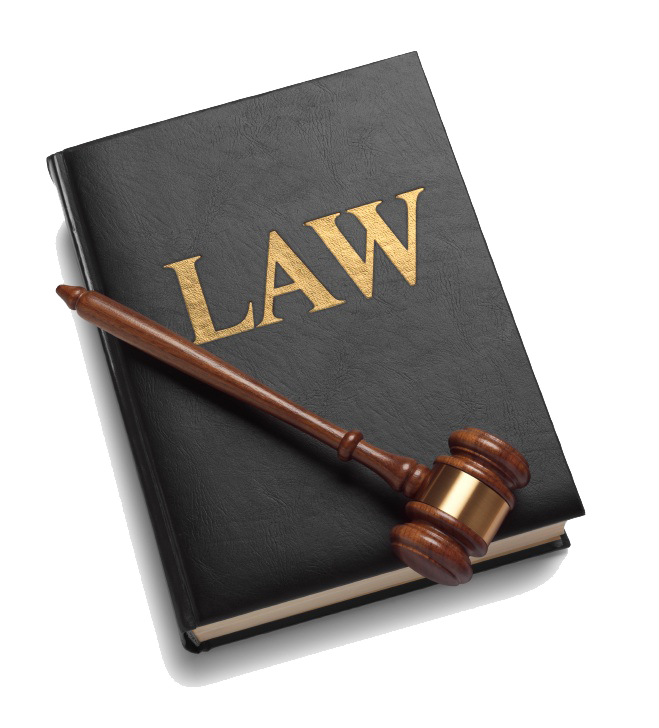 一、增值税征税范围
3.销售服务
①交通运输服务：包括陆路运输服务、水路运输服务、航空运输服务和管道运输服务。
出租车公司向使用本公司自有出租车的出租车司机收 取的管理费用，按照陆路运输服务缴纳增值税。
水路运输的程租、期租业务，属于水路运输服务；航空运输的湿租业务，属于航空运输服务。
【程租、期租、湿租属于交通运输服务（9%）,干租、光租属于有形动产的经营租赁服务（13%）。】
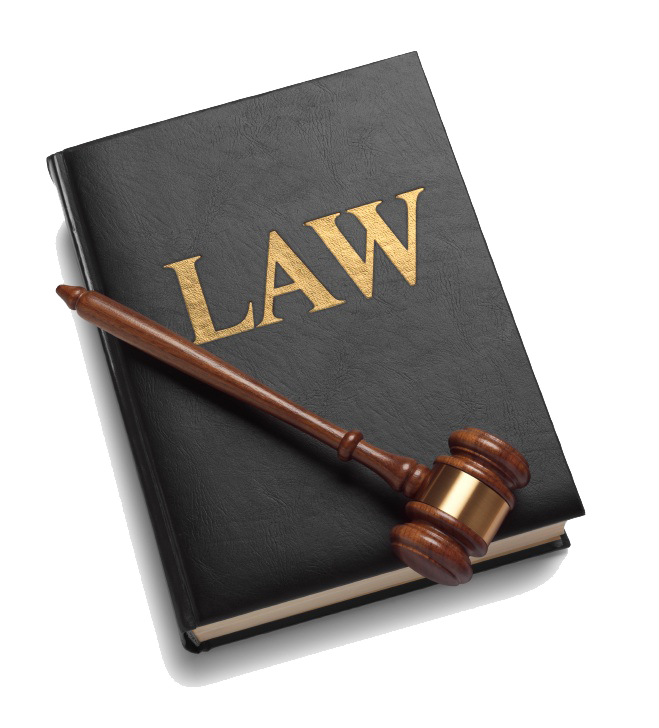 一、增值税征税范围
航天运输服务，按照航空运输服务缴纳增值税。
纳税人已售票但客户逾期未消费取得的运输逾期票证 收入，按照“交通运输服务”缴纳增值税。
在运输工具舱位承包业务中，发包方以其向承包方收 取的全部价款和价外费用为销售额，按照“交通运输服务”缴纳增值税。承包方以其向托运人收取的全部价款和价外费用为销售额，按照“交通运输服务”缴纳增值税。
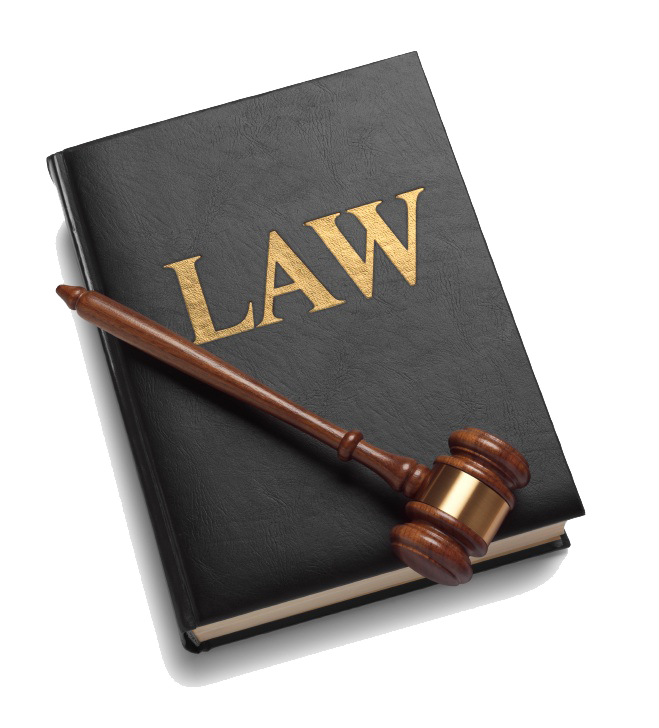 一、增值税征税范围
在运输工具舱位互换业务中，互换运输工具舱位的双 方均以各自换出运输工具舱位确认的全部价款和价外费用为销售额，按照“交通运输服务”缴纳增值税。
无运输工具承运业务，按照交通运输服务缴纳增值税。
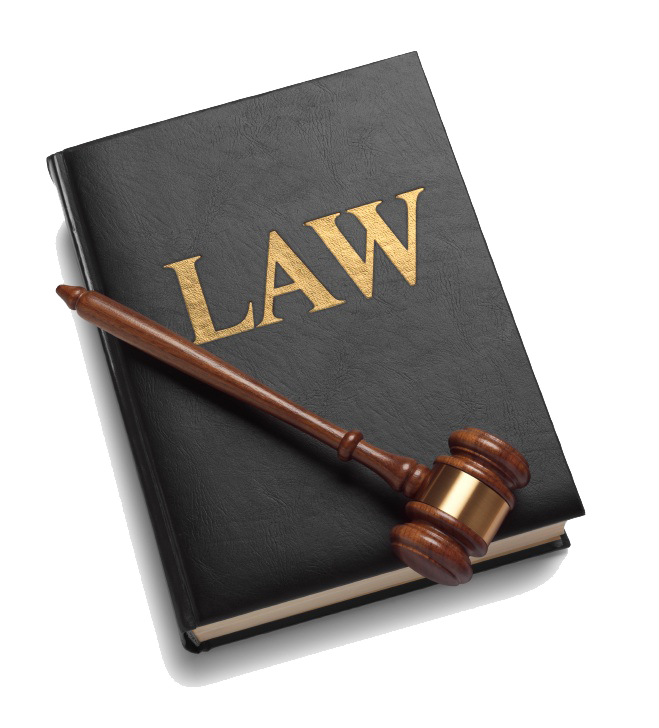 一、增值税征税范围
②邮政服务（9%）
（1）邮政服务，包括邮政普遍服务、邮政特殊服务和其他邮政服务。
（2）邮政普遍服务，是指函件、包裹等邮件寄递，以及邮票发行、报刊发行和邮政汇兑等业务活动。
（3）邮政特殊服务，是指义务兵平常信函、机要通信、盲人读物和革命烈士遗物的寄递等业务活动。
（4）其他邮政服务，是指邮册等邮品销售、邮政代理等业务活动。
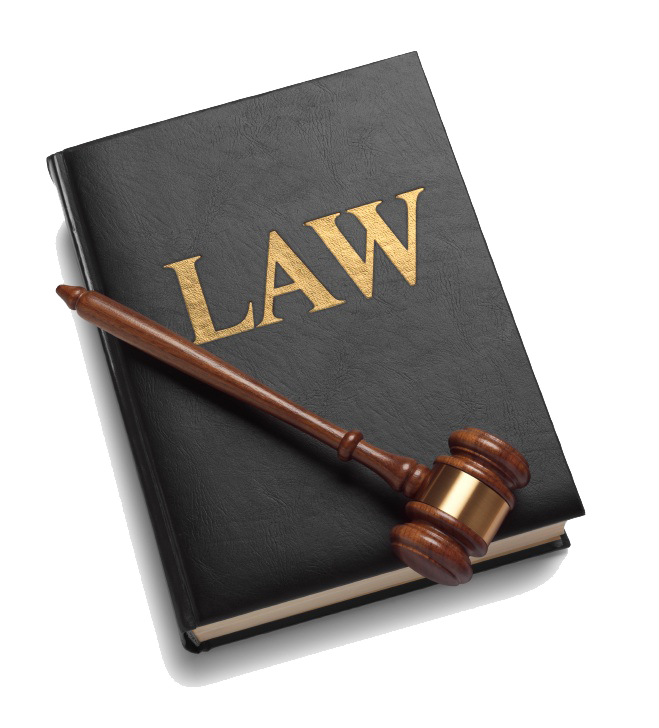 一、增值税征税范围
③电信服务（9%、6%）
（1）电信服务，包括基础电信服务和增值电信服务。
（2）基础电信服务（9%）,是指利用固网、移动网、卫星、互联网，提供语音通话服务的业务活动，以及出租或者出售带宽、波长等网络元素的业务活动。
（3）增值电信服务（6%）,是指利用固网、移动网、卫星、互联网、有线电视网络，提供短信和彩信服务、电子数据 和信息的传输及应用服务、互联网接入服务等业务活动。
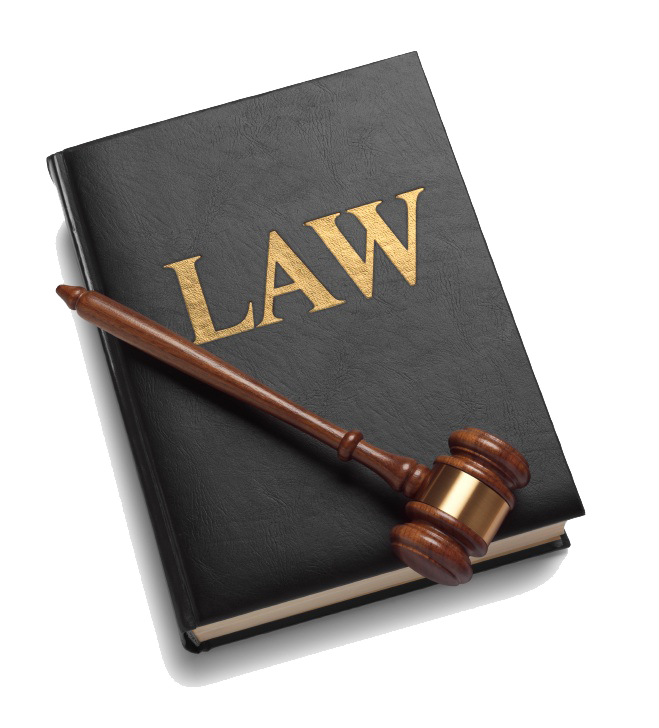 一、增值税征税范围
（4）卫星电视信号落地转接服务，按照增值电信服务缴纳增值税。
（5）纳税人通过楼宇、隧道等室内通信分布系统，为电信企业提供的语音通话和移动互联网等无线信号室分系统传输服务，分别按照基础电信服务和增值电信服务缴纳增值税。
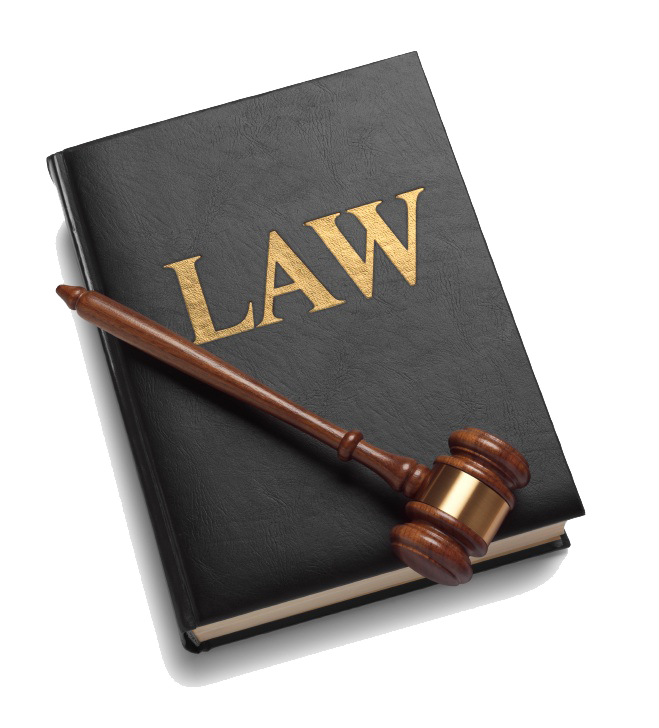 一、增值税征税范围
④建筑服务（9%）
（1）建筑服务，包括工程服务、安装服务、修缮服务、装饰服务和其他建筑服务。
（2）固定电话、有线电视、宽带、水、电、燃气、暖气等经营者向用户收取的安装费、初装费、开户费、扩容费以及类似收费，按照安装服务缴纳增值税。
（3）物业服务企业为业主提供的装修服务，按照“建筑服务”缴纳增值税。
（4）纳税人将建筑施工设备出租给他人使用并配备操作人员的，按照“建筑服务”缴纳增值税。
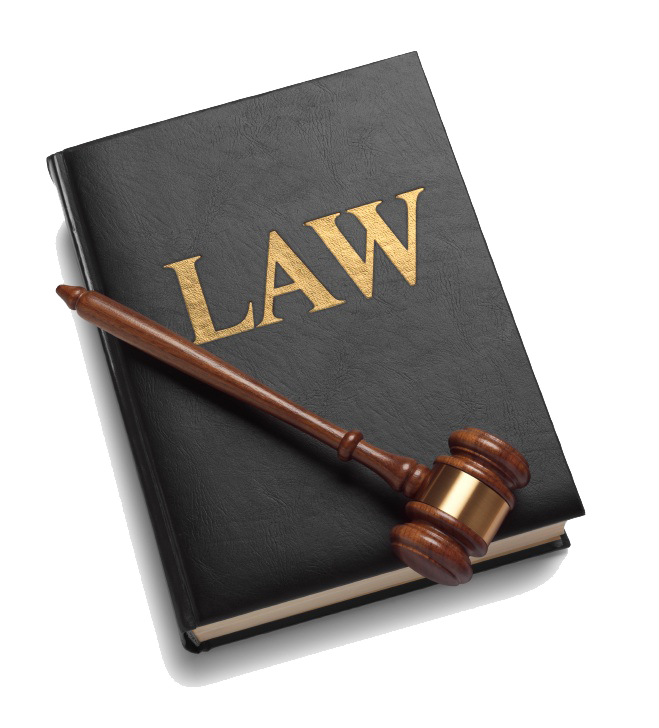 一、增值税征税范围
⑤金融服务（6%）
（1）金融服务，包括贷款服务、直接收费金融服务、保险服务和金融商品转让。
（2）各种占用、拆借资金取得的收入，包括金融商品持有期间（含到期）利息（保本收益、报酬、资金占用费、补偿金等）收入、信用卡透支利息收入、买入返售金融商品利息收入、融资融券收取的利息收入，以及融资性售后回租、押汇、罚息、票据贴现、转贷等业务取得的利息及利息性质的收入，按照“贷款服务”缴纳增值税。
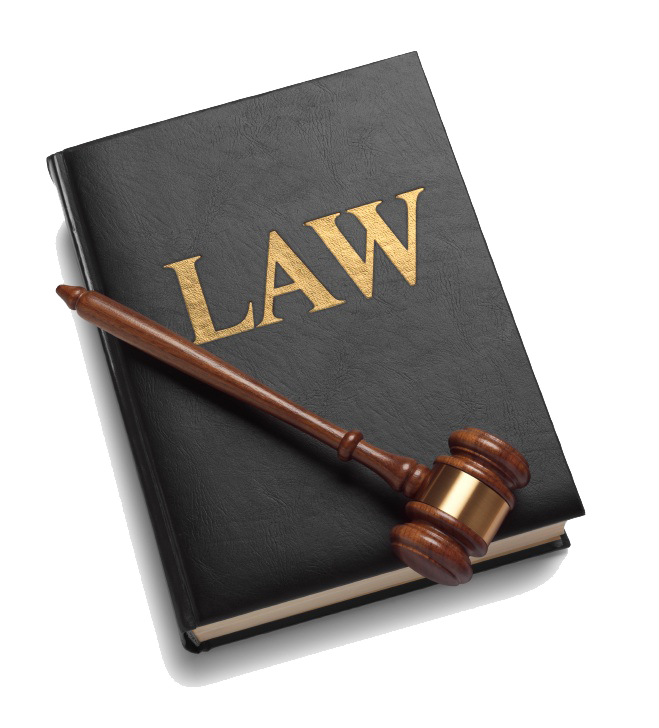 一、增值税征税范围
（3）“保本收益、报酬、资金占用费、补偿金”，是指合同中明确承诺到期本金可全部收回的投资收益。金融商品持有期间（含到期）取得的非保本的上述收益，不属于利息或利息性质的收入，不征收增值税。
（4）以货币资金投资收取的固定利润或者保底利润，按照“贷款服务”缴纳增值税。
（5）金融商品转让，是指转让外汇、有价证券、非货物期货和其他金融商品所有权的业务活动。其他金融商品转让包括基金、信托、理财产品等各类资产管理产品和各种金融衍生品的转让。
（6）纳税人购入基金、信托、理财产品等各类资产管理产品持有至到期，不属于金融商品转让。
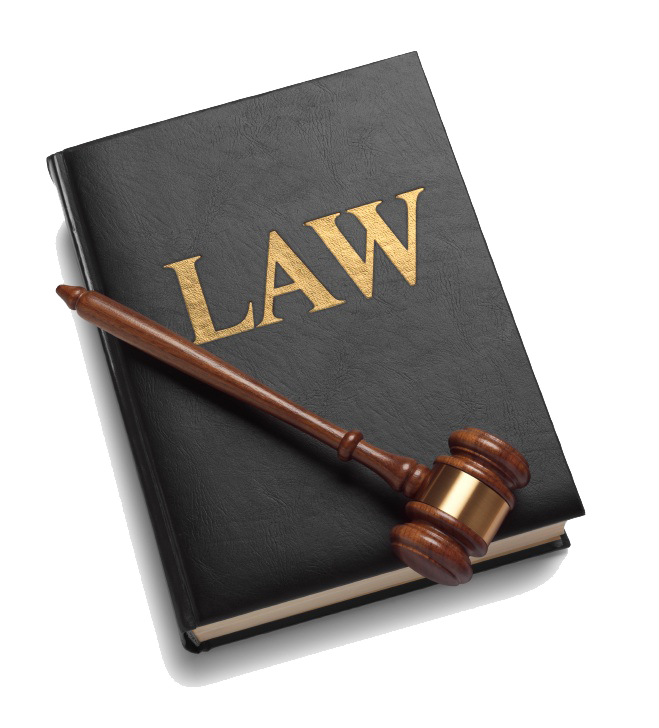 一、增值税征税范围
⑥现代服务（6%）
（1）现代服务，包括研发和技术服务、信息技术服务、文化创意服务、物流辅助服务、租赁服务、鉴证咨询服务、广播影视服务、商务辅助服务和其他现代服务。
（2）研发和技术服务，包括研发服务、合同能源管理服务、工程勘察勘探服务、专业技术服务。
（3）信息技术服务，包括软件服务、电路设计及测试服务、信息系统服务、业务流程管理服务和信息系统增值服务。
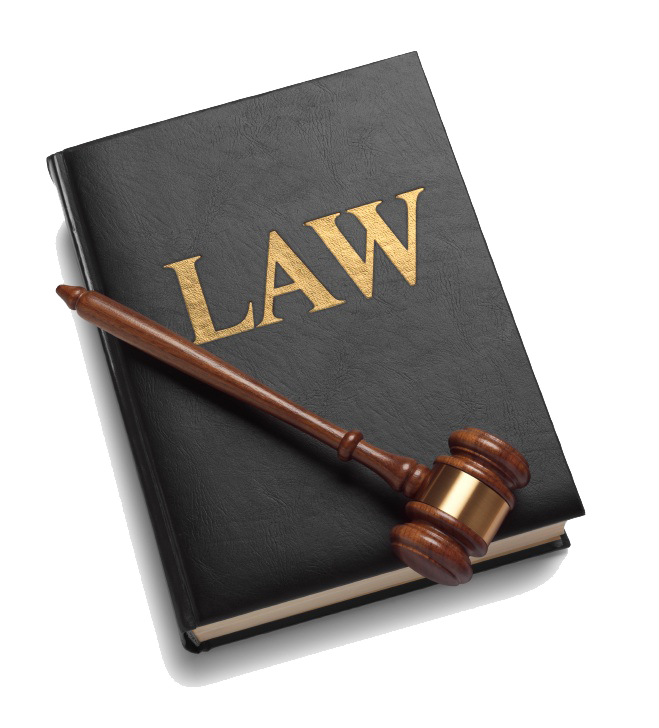 一、增值税征税范围
（4）纳税人为客户办理退票而向客户收取的退票费、手续费等收入，按照“其他现代服务”缴纳增值税。
（5）文化创意服务，包括设计服务、知识产权服务、广告服务和会议展览服务。
（6）宾馆、旅馆、旅社、度假村和其他经营性住宿场所提供会议场地及配套服务的活动，按照“会议展览服务”缴纳增值税。
（7）物流辅助服务，包括航空服务、港口码头服务、货运客运场站服务、打捞救助服务、装卸搬运服务、仓储服务和收派服务。
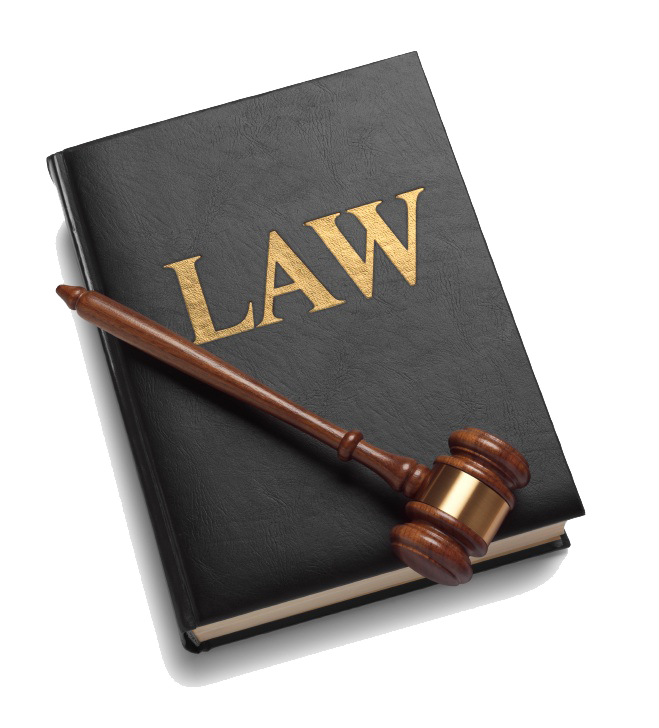 一、增值税征税范围
（8）港口设施经营人收取的港口设施保安费按照“港口码头服务”缴纳增值税。
（9）租赁服务，包括融资租赁服务（有形动产融资租赁服务和不动产融资租赁服务）和经营租赁服务（有形动产经营租赁服务和不动产经营租赁服务），融资性售后回租不按照本税目缴纳增值税。
（10）将建筑物、构筑物等不动产或者飞机、车辆等有形动产的广告位出租给其他单位或者个人用于发布广告，按照“经营租赁服务”缴纳增值税。
（11）车辆停放服务、道路通行服务（包括过路费、过桥费、过闸费等）等按照“不动产经营租赁服务”缴纳增值税。
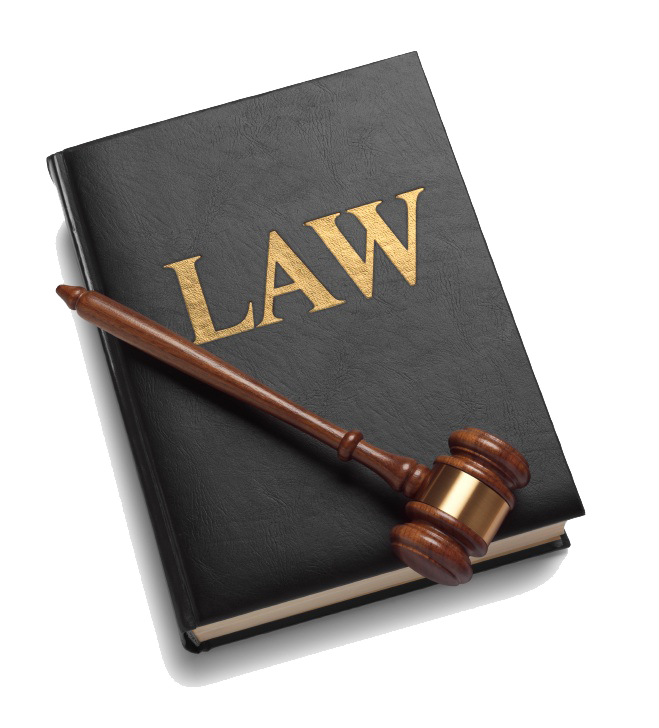 一、增值税征税范围
（12）水路运输的光租业务、航空运输的干租业务，属于经营性租赁。
（13）鉴证咨询服务，包括认证服务、鉴证服务和咨询服务。
（14）翻译服务和市场调查服务按照咨询服务缴纳增值税。
（15）广播影视服务，包括广播影视节目（作品）的制作服务、发行服务和播映（含放映）服务。
（16）商务辅助服务，包括企业管理服务、经纪代理服务、人力资源服务、安全保护服务。
（17）拍卖行受托拍卖取得的手续费或佣金收入，按照“经纪代理服务”缴纳增值税。
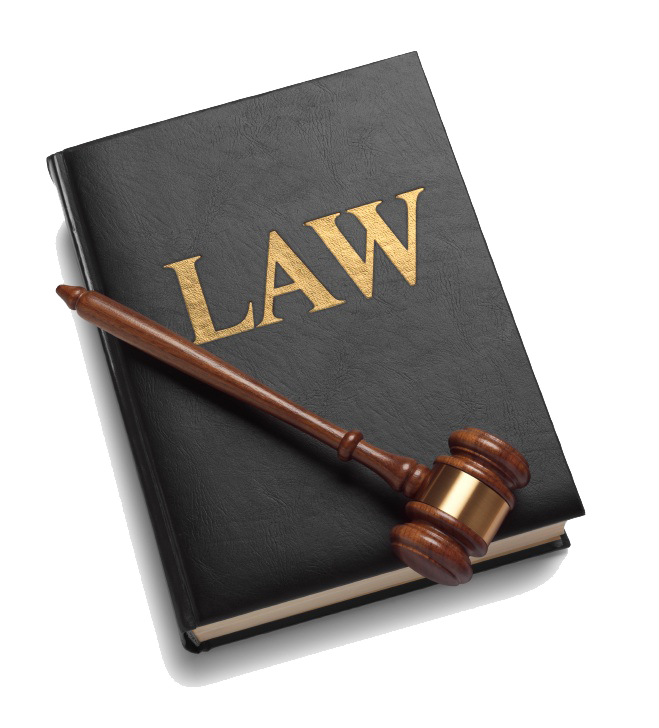 一、增值税征税范围
（18）纳税人提供武装守护押运服务，按照“安全保护服务” 缴纳增值税。
（19）其他现代服务，是指除研发和技术服务、信息技术服务、文化创意服务、物流辅助服务、租赁服务、鉴证咨询服务、广播影视服务和商务辅助服务以外的现代服务。
（20）纳税人对安装运行后的机器设备提供维护保养服务, 按照“其他现代服务”缴纳增值税。
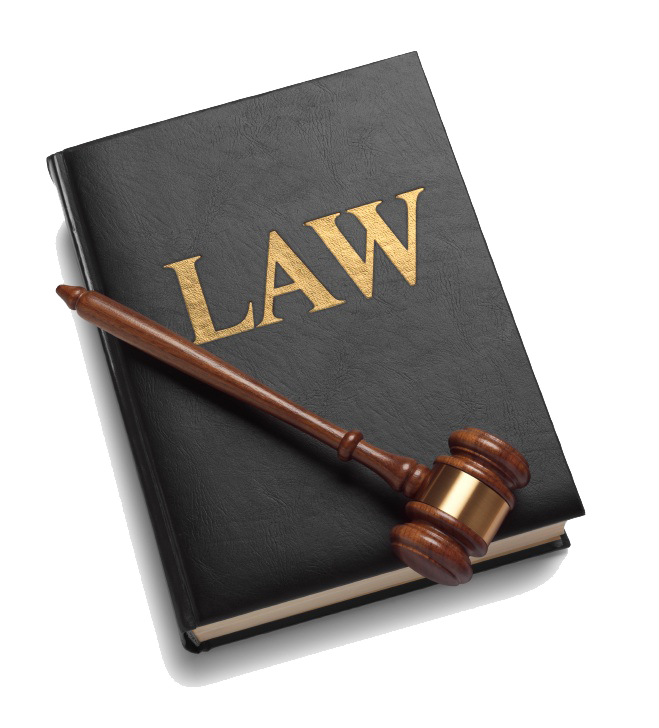 一、增值税征税范围
⑦生活服务（6%）
（1）生活服务，包括文化体育服务、教育医疗服务、旅游娱乐服务、餐饮住宿服务、居民日常服务和其他生活服务。
（2）纳税人在游览场所经营索道、摆渡车、电瓶车、游船等取得的收入，按照“文化体育服务”缴纳增值税。
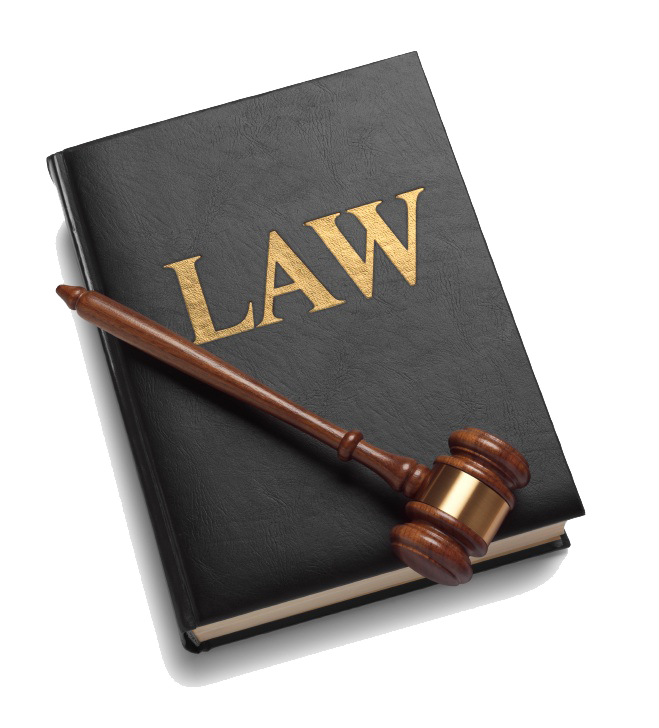 一、增值税征税范围
（3）提供餐饮服务的纳税人销售的外卖食品，按照“餐饮服务”缴纳增值税。纳税人现场制作食品并直接销售给消费者，按照“餐饮服务”缴纳增值税。
（4）纳税人以长（短）租形式出租酒店式公寓并提供配套服务的，按照住宿服务缴纳增值税。
（5）纳税人提供植物养护服务，按照“其他生活服务”缴纳增值税。
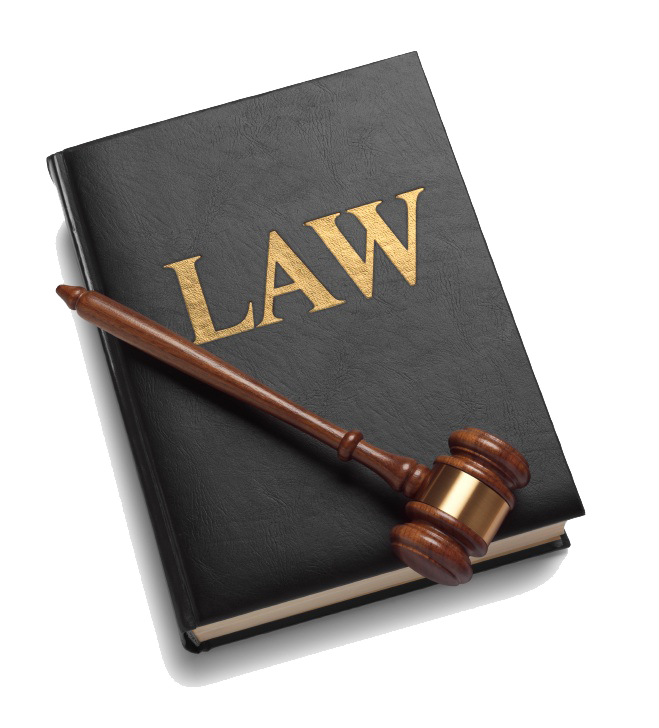 练习1
下列增值税应税服务项目中，应按照“租赁服务”计征增值税的是（    ）o
A.融资性售后回租
B.提供会议场地及配套服务
C.航空运输的湿租业务
D.写字楼广告位出租
D
→贷款服务
→会议展览服务
→交通运输服务
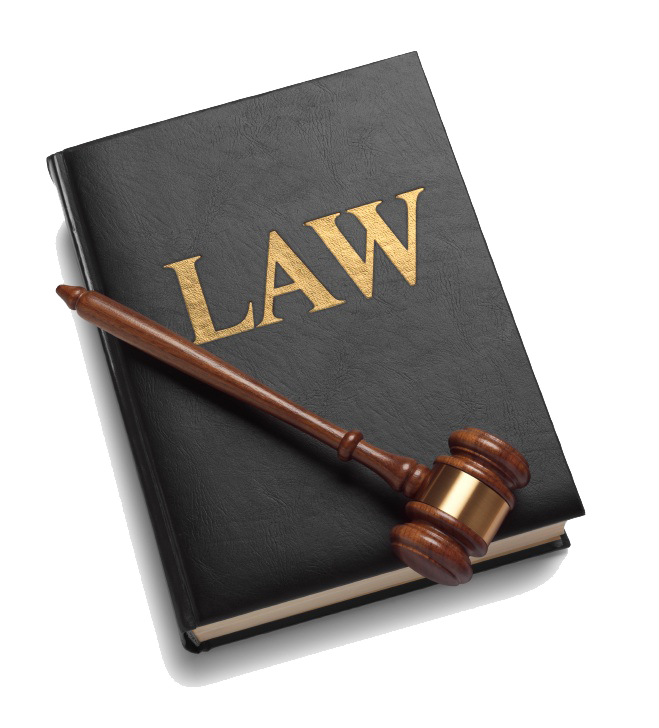 练习2
【例题2•单选题】下列关于增值税计税规定的表述中，正确 的是（      ）o
A.转让网络游戏虚拟道具，不征收增值税
B.纳税人对安装运行后的电梯提供的维护保养服务，按照 建筑服务缴纳增值税
C.提供餐饮服务的纳税人销售的外卖食品，按照餐饮服务 缴纳增值税
D.纳税人在游览场所经营索道取得的收入，按照交通运输服务缴纳增值税
C
→销售无形资产
→其他现代服务
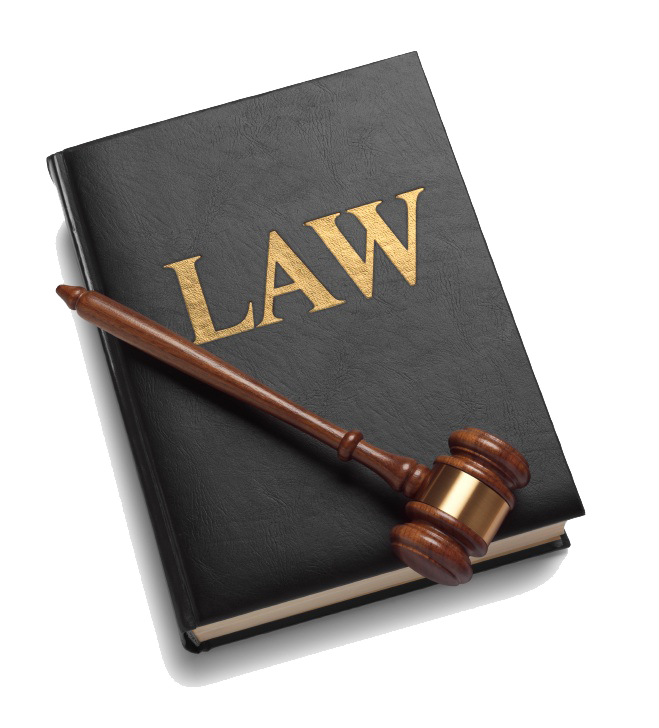 →文化体育服务
一、增值税征税范围
4.销售无形资产（6%）
①销售无形资产，是指转让无形资产所有权或者使用权的业务活动。
②无形资产，是指不具实物形态，但能带来经济利益的资产，包括技术、商标、著作权、商誉、自然资源使用权和其他权益性无形资产。
③自然资源使用权，包括土地使用权（9%）、海域使用权、探矿权、采矿权、取水权和其他自然资源使用权。
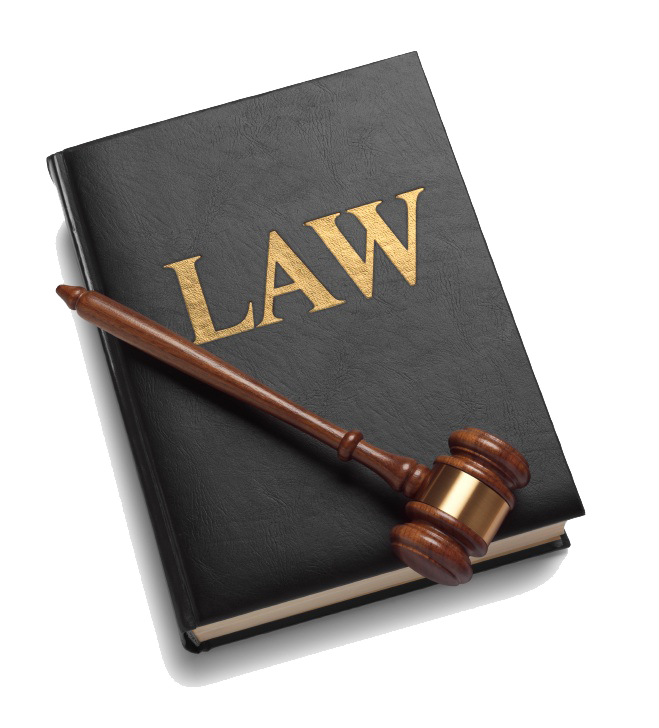 一、增值税征税范围
④纳税人通过省级土地行政主管部门设立的交易平台转让补充耕地指标，按照销售无形资产缴纳增值税，税率为6%。
⑤其他权益性无形资产，包括基础设施资产经营权、公共事业特许权、配额、经营权（包括特许经营权、连锁经营权、其他经营权）、经销权、分销权、代理权、会员权、席位权、网络游戏虚拟道具、域名、名称权、肖像权、冠名权、转会费等。
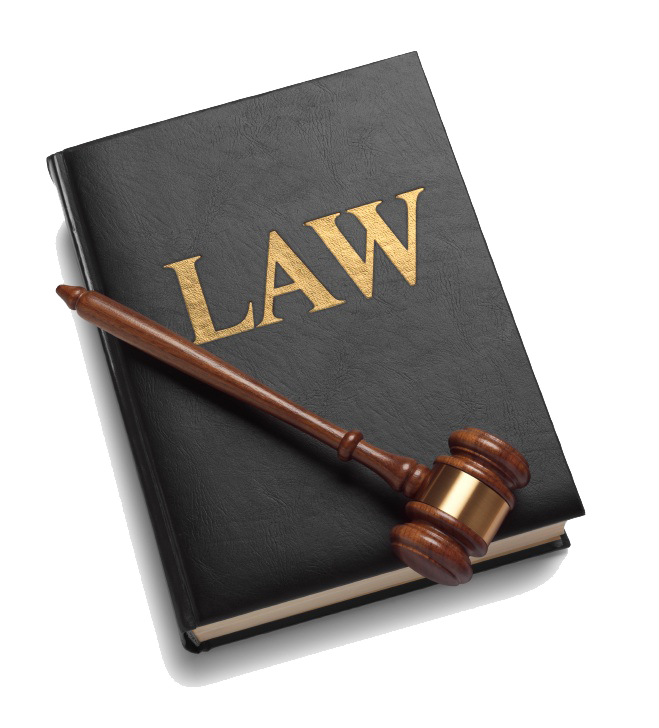 一、增值税征税范围
5.销售不动产（9%）
①销售不动产，是指转让不动产所有权的业务活动。不动产包括建筑物、构筑物等。
②转让建筑物有限产权或者永久使用权的，转让在建的建筑物或者构筑物所有权的，以及在转让建筑物或者构筑物时一并转让其所占土地的使用权的，按照“销售不动产”缴纳增值税。
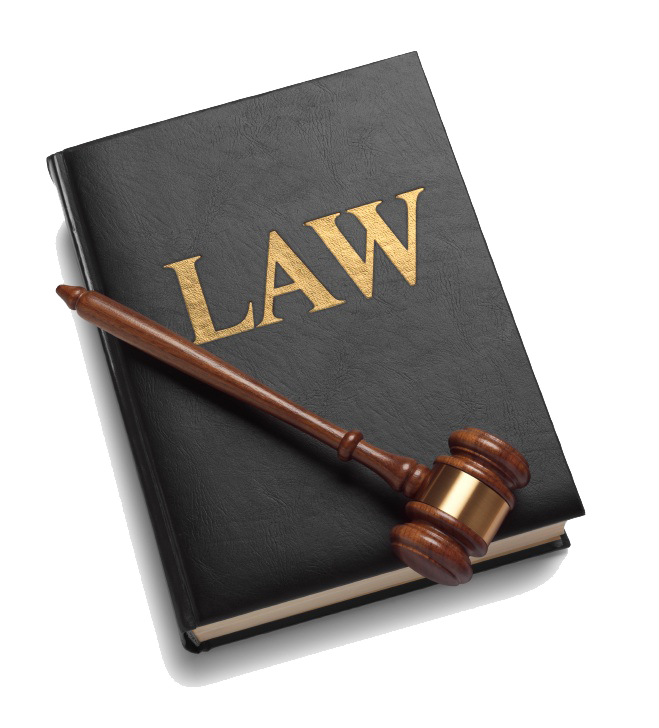 2.转让建筑物有限产权或者永久使用权的，转让在建的建 筑物或者构筑物所有权的，以及在转让建筑物或者构筑物 时一并转让其所占土地的使用权的，按照“销售不动产”
二、境内销售范围的界定
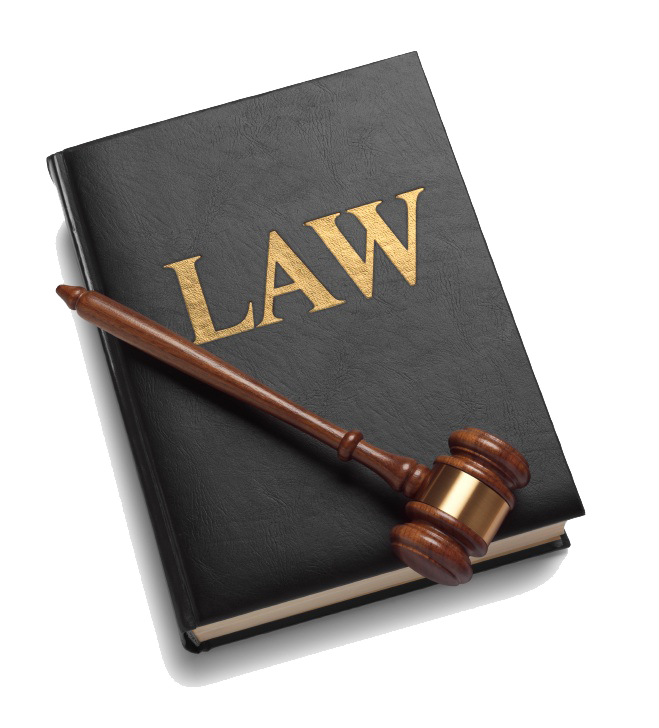 二、境内销售范围的界定
不属于在境内销售服务或无形资产的情形
（一）下列情形不属于在境内销售服务或无形资产：
1.境外单位或者个人向境内单位或者个人销售完全在境外 发生的服务。
2.境外单位或者个人向境内单位或者个人销售完全在境外 使用的无形资产。境外单位向境内单位销售完全在境外使用的专利和非专利技术。
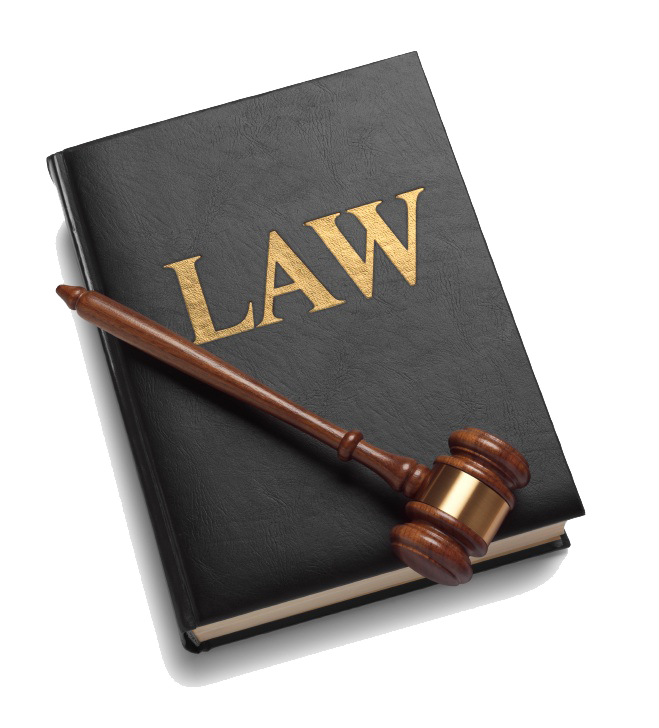 二、境内销售范围的界定
3.境外单位或者个人向境内单位或者个人出租完全在境外 使用的有形动产。
4.财政部和国家税务总局规定的其他情形。

对于上述规定的理解把握三个要点：一是应税行为的销售方为境外单位或者个人；二是应税行为的购买方为境内单位或者个人；三是所购买的应税行为必须完全在境外使用或者消费。
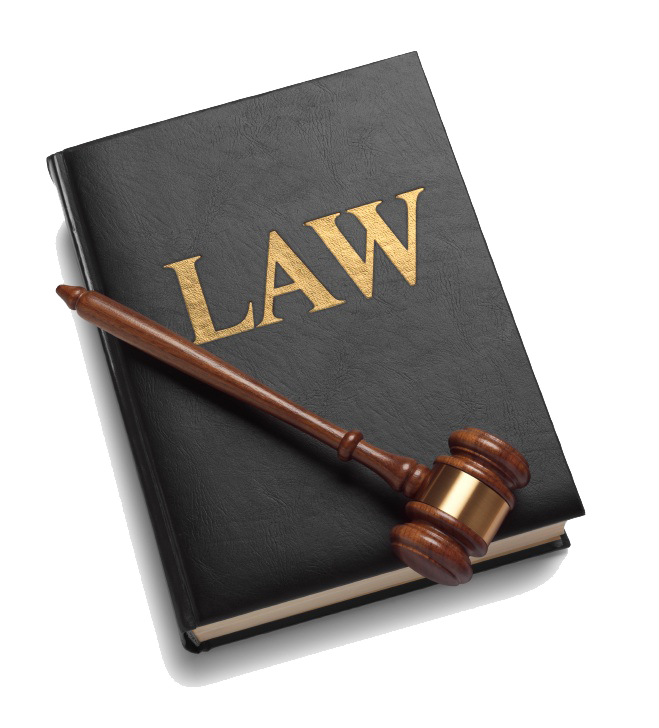 练习
A
下列情形中，应征收增值税的是（      ）。
A.法国A公司向我国B公司销售位于我国境内的办公楼
B.德国C公司向我国D公司出租完全在德国境内使用的客车
C.英国E公司向我国F公司销售完全在英国境内使用的无形资产
D.美国G公司向我国H公司提供在美国境内的会议展览服务
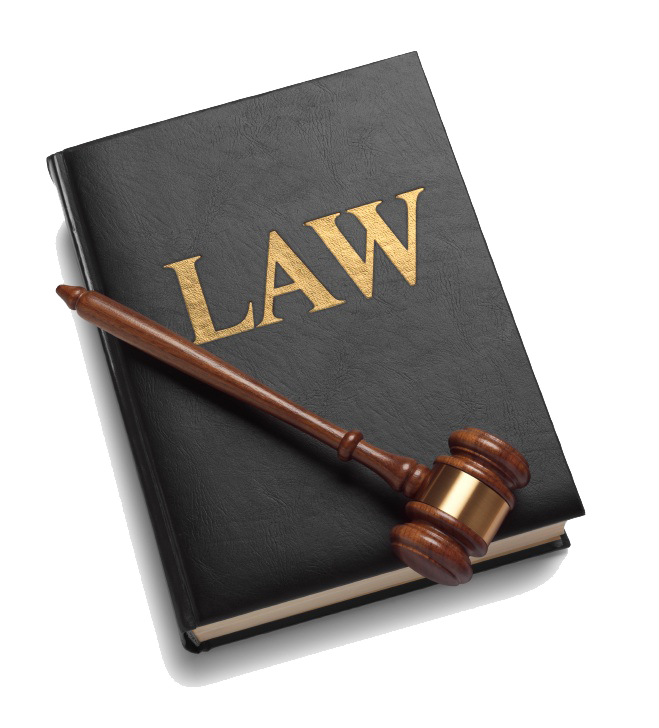 三、视同销售的征税规定
1.货物类视同销售
（1）将货物交付其他单位或者个人代销。
（2）销售代销货物。
（3）设有两个以上机构并实行统一核算的纳税人，将货物 从一个机构移送至其他机构用于销售，但相关机构设在同 一县（市）的除外。
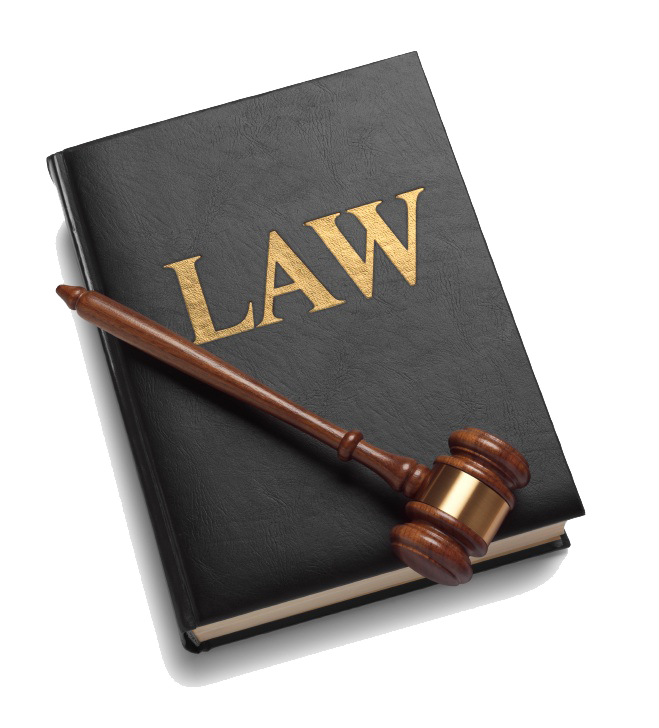 三、视同销售的征税规定
（4）将自产、委托加工的货物用于集体福利或者个人消费。
（5）将自产、委托加工或者购进的货物作为投资，提供给 其他单位或者个体工商户。
（6）将自产、委托加工或者购进的货物分配给股东或者投
资者。
（7）将自产、委托加工或者购进的货物无偿赠送其他单位
或者个人。
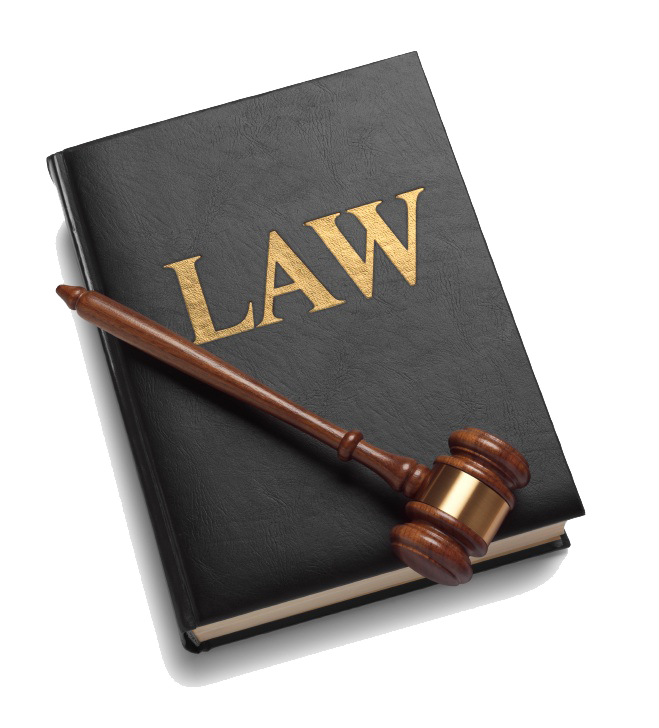 三、视同销售的征税规定
2.营改增视同销售
（1）单位或者个体工商户向其他单位或者个人无偿提供服务，但用于公益事业或者以社会公众为对象的除外。
（2）单位或者个人向其他单位或者个人无偿转让无形资产或者不动产，但用于公益事业或者以社会公众为对象的除外。
（3）财政部和国家税务总局规定的其他情形。

注：纳税人出租不动产，租赁合同中约定免租期的，不属于视同销售服务。
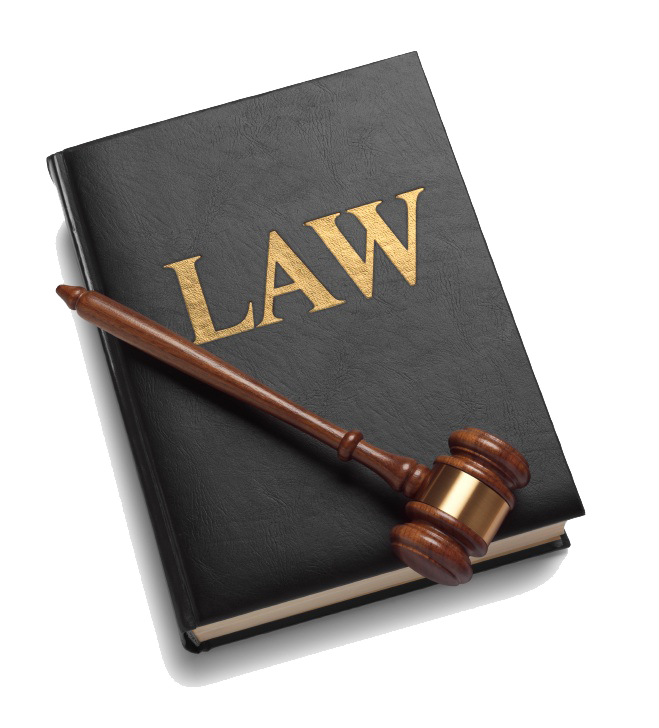 练习
下列业务属于增值税视同销售行为的有（      ）。
A.超市将购进的食用油发放给本企业员工
B.食品厂将委托加工收回的食品无偿赠送给关联企业
C.运输公司无偿向新冠疫区运送抗疫物资
D.某软件开发企业向另一企业无偿提供软件维护服务
E.汽车厂将自产小汽车分配给股东
BDE
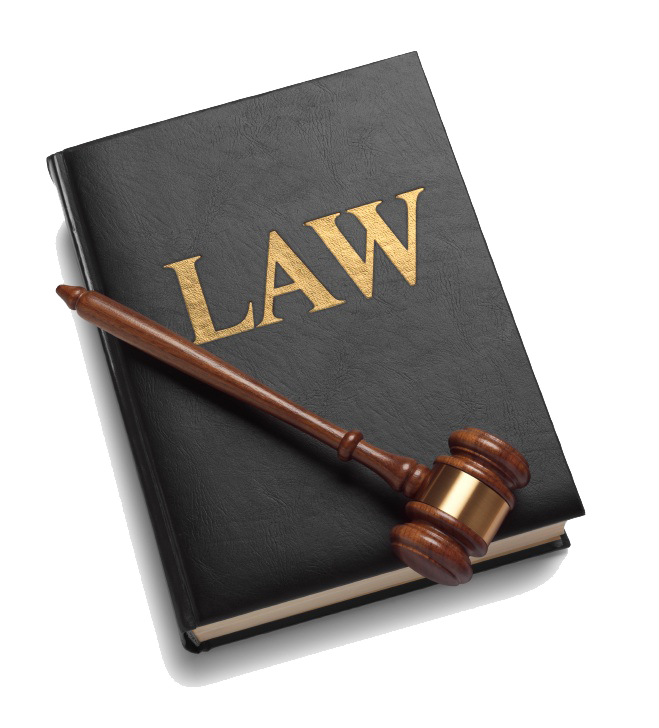 四、混合销售和兼营行为的征税规定
1.混合销售
一项销售行为如果既涉及服务又涉及货物，为混合销售。 税务处理：
（1）从事货物的生产、批发或者零售的单位和个体工商户的混合销售行为，按照销售货物缴纳增值税。
（2）其他单位和个体工商户的混合销售行为，按照销售服务缴纳增值税。
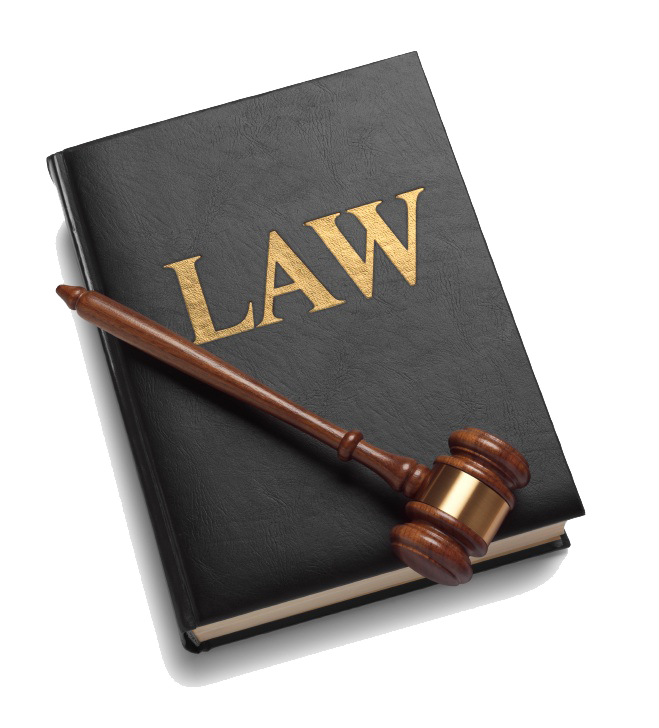 四、混合销售和兼营行为的征税规定
2.兼营行为
所谓兼营，是指纳税人的经营范围既包括销售货物和加工 修理修配劳务，又包括销售服务、无形资产或者不动产。 但是销售货物、加工修理修配劳务、服务、无形资产或者 不动产不同时发生在同一项销售行为中。
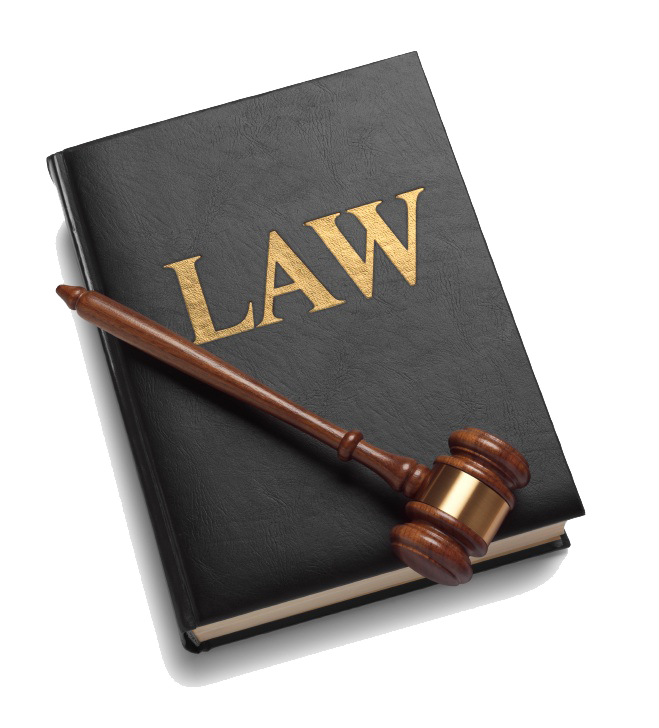 四、混合销售和兼营行为的征税规定
兼营税务处理：
（1）应当分别核算适用不同税率或者征收率的销售额。
（2）未分别核算销售额的，按照以下方法适用税率或者征收率：
①兼有不同税率的应税销售行为，从高适用税率；
②兼有不同征收率的应税销售行为，从高适用征收率；
③兼有不同税率和征收率的应税销售行为，从高适用税率。
（3）纳税人兼营免税、减税项目的，应当分别核算免税、减税项目的销售额，未分别核算的，不得减税、免税。
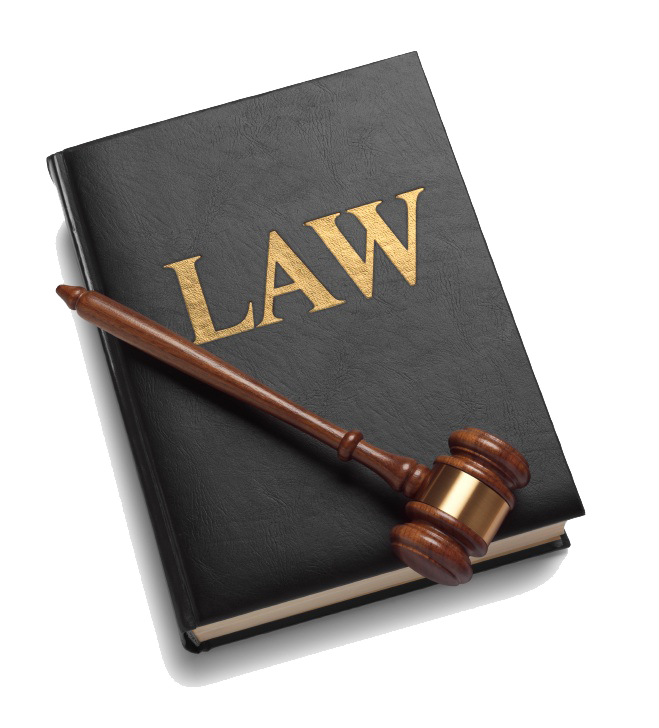 四、混合销售和兼营行为的征税规定
纳税人销售活动板房、机器设备、钢结构件等自产货物的同时提供建筑、安装服务，不属于混合销售，应分别核算货物和建筑服务的销售额，分别适用不同的税率或者征收率。
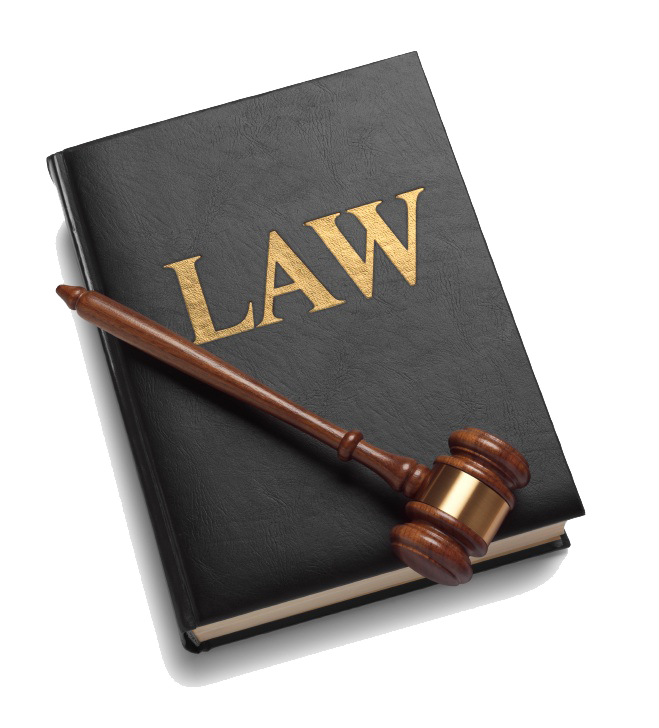 练习
B
下列经营行为中，属于增值税混合销售行为的是（   ）o
A.4S店销售汽车及内饰用品
B.商场销售空调并提供安装服务
C.餐厅提供餐饮及音乐舞蹈表演
D.酒店提供住宿及机场接送服务
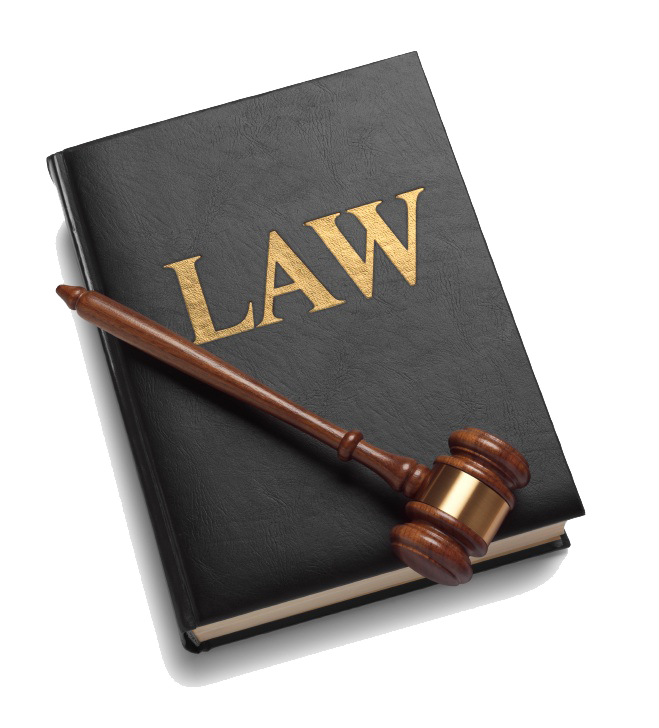 五、特殊销售的征税规定
（一）执罚部门和单位查处的商品
一般商业部门经营的商品:①具备拍卖条件的，拍卖收入作为罚没收入由执罚部门和单位如数上缴财政，不予征收增值税;②不具备拍卖条件的，执罚部门按质论价所取得的变价收入作为罚没收入如数上缴财政，不予征收增值税.
专管机关管理或专管企业经营的财物:按收兑或收购价所取得的收入作为罚没收入如数上缴财政，不予征收增值税.
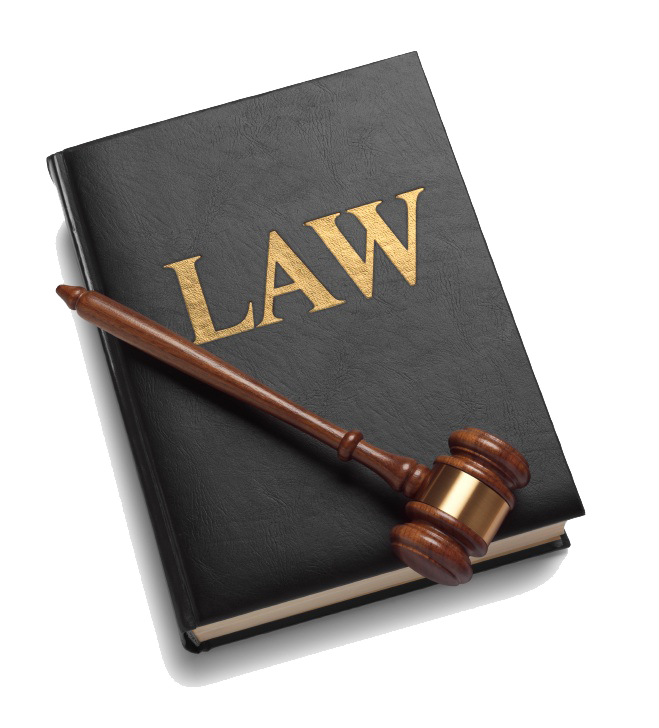 五、特殊销售的征税规定
（二）预付卡业务的征税规定
1.单用途商业预付卡（简称“单用途卡”）
单用途卡，是指发卡企业按照国家有关规定发行的，仅限于在本企业、本企业所属集团或者同一品牌特许经营体系内兑付货物或者服务的预付凭证。
发卡企业，是指按照国家有关规定发行单用途卡的企业。售卡企业，是指集团发卡企业或者品牌发卡企业指定的，承担单用途卡销售、充值、挂失、换卡、退卡等相关业务的本集团或同一品牌特许经营体系内的企业。
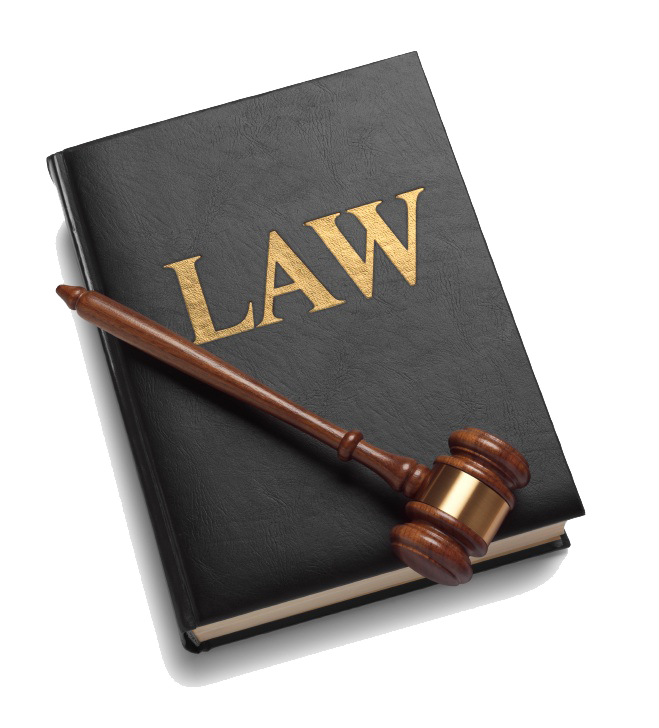 五、特殊销售的征税规定
（1）单用途卡发卡企业或者售卡企业（以下统称“售卡方”） 销售单用途卡，或者接受单用途卡持卡人充值取得的预收资金，不缴纳增值税。售卡方可按照规定，向购卡人、充值人开具增值税普通发票，不得开具增值税专用发票。
（2）售卡方因发行或者销售单用途卡并办理相关资金收付结算业务取得的手续费、结算费、服务费、管理费等收入，应按照现行规定缴纳增值税。
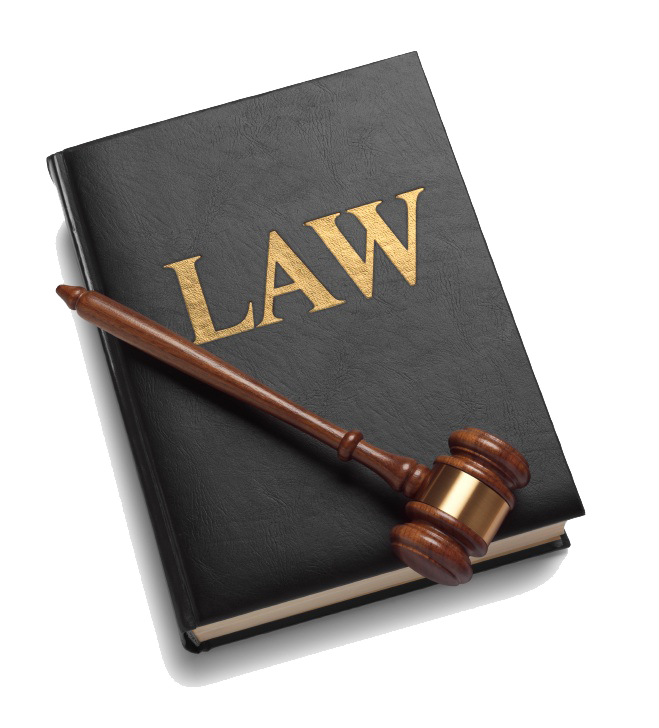 五、特殊销售的征税规定
（3）持卡人使用单用途卡购买货物或服务时，货物或者服务的销售方应按照现行规定缴纳增值税，且不得向持卡人开具增值税发票。
（4）销售方与售卡方不是同一个纳税人的，销售方在收到售卡方结算的销售款时，应向售卡方开具增值税普通发票， 并在备注栏注明“收到预付卡结算款”，不得开具增值税专用发票。售卡方从销售方取得的增值税普通发票，作为其销售单用途卡或接受单用途卡充值取得预收资金不缴纳增值税的凭证，留存备查。
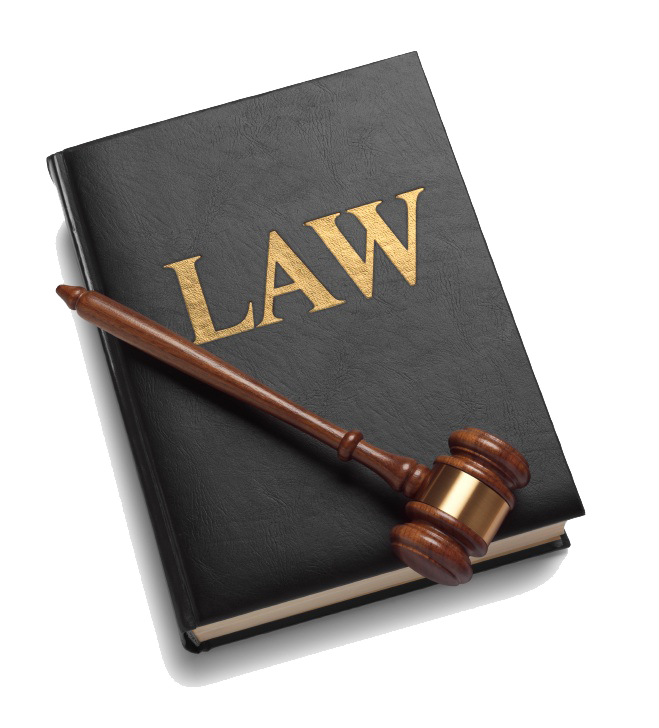 五、特殊销售的征税规定
2.支付机构预付卡（简称“多用途卡”）
支付机构，是指取得中国人民银行核发的《支付业务许可证》，获准办理“预付卡发行与受理”业务的发卡机构和获准办理“预付卡受理”业务的受理机构。
多用途卡，是指发卡机构以特定载体和形式发行的，可在发卡机构之外购买货物或服务的预付价值。
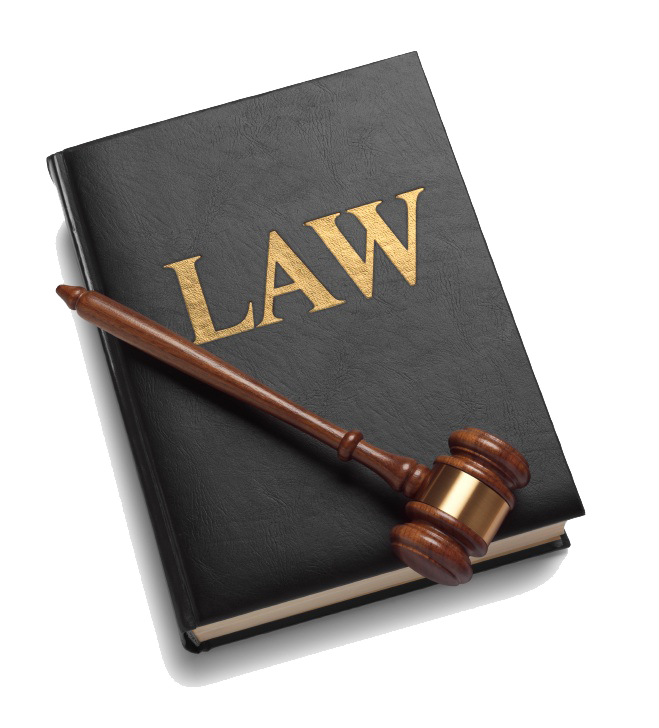 五、特殊销售的征税规定
（1）支付机构销售多用途卡取得的等值人民币资金，或者接受多用途卡持卡人充值取得的充值资金，不缴纳增值税。支付机构可按照规定，向购卡人、充值人开具增值税普通发票，不得开具增值税专用发票。
（2）支付机构因发行或者受理多用途卡并办理相关资金收付结算业务取得的手续费、结算费、服务费、管理费等收入，应按照现行规定缴纳增值税。
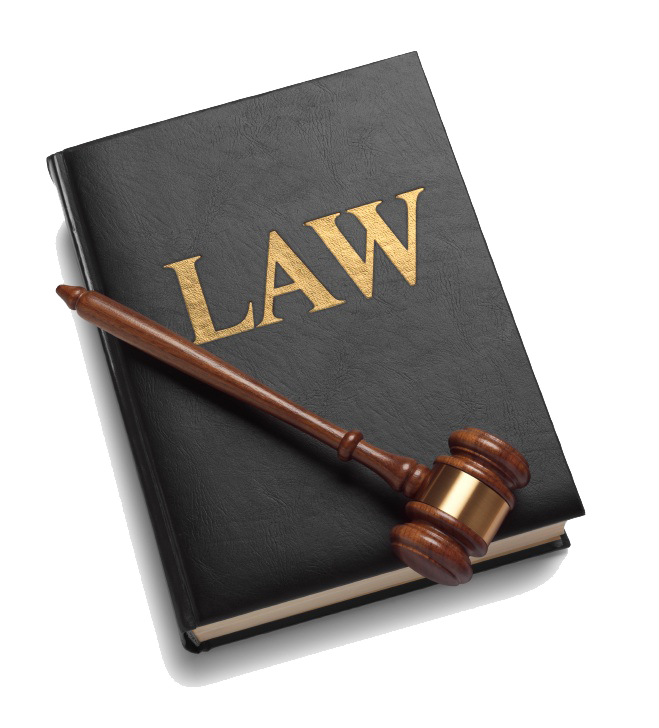 五、特殊销售的征税规定
（3）持卡人使用多用途卡，向与支付机构签署合作协议的特约商户购买货物或服务，特约商户应按照现行规定缴纳增值税，且不得向持卡人开具增值税发票。
（4）特约商户收到支付机构结算的销售款时，应向支付机构开具增值税普通发票，并在备注栏注明“收到预付卡结算款”，不得开具增值税专用发票。支付机构从特约商户取得的增值税普通发票，作为其销售多用途卡或接受多用途卡充值取得预收资金不缴纳增值税的凭证，留存备查。
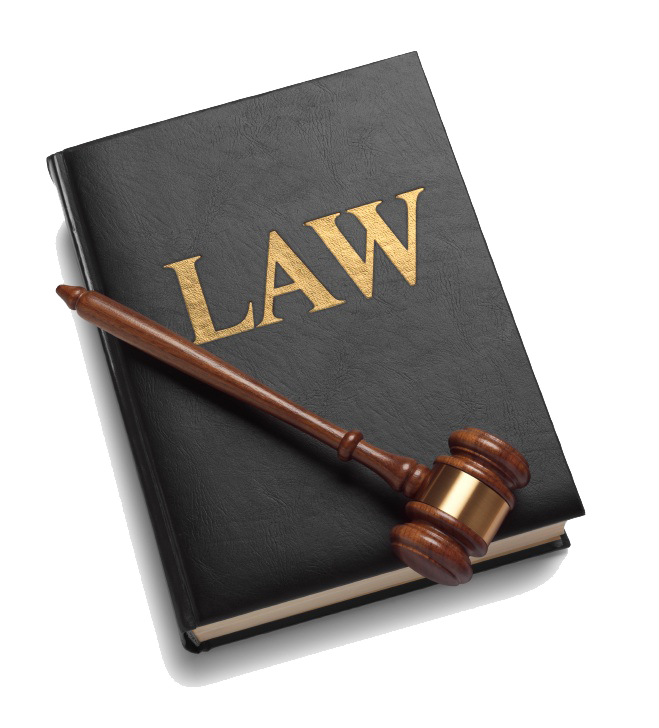 六、不征增值税的规定
1.代为收取的同时符合以下条件的政府性基金或者行政事 业性收费：
（1）由国务院或者财政部批准设立的政府性基金，由国务 院或者省级人民政府及其财政、价格主管部门批准设立的 行政事业性收费；
（2）收取时开具省级以上财政部门印制的财政票据；
（3）所收款项全额上缴财政。
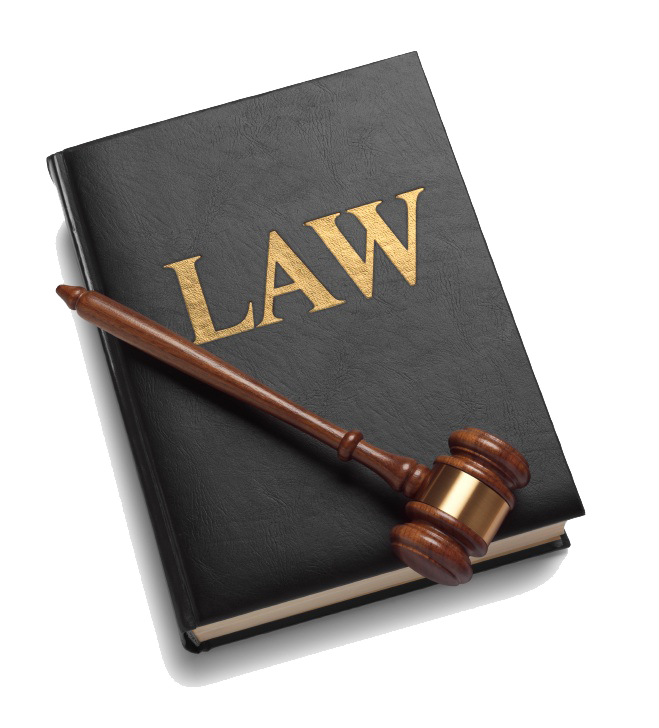 六、不征增值税的规定
2.单位或者个体工商户聘用的员工为本单位或者雇主提供 取得工资的服务。
3.单位或者个体工商户为聘用的员工提供服务。
4.各党派、共青团、工会、妇联、中科协、青联、台联、 侨联收取党费、团费、会费，以及政府间国际组织收取会 费，属于非经营活动，不征收增值税。
5.存款利息。
6.被保险人获得的保险赔付。
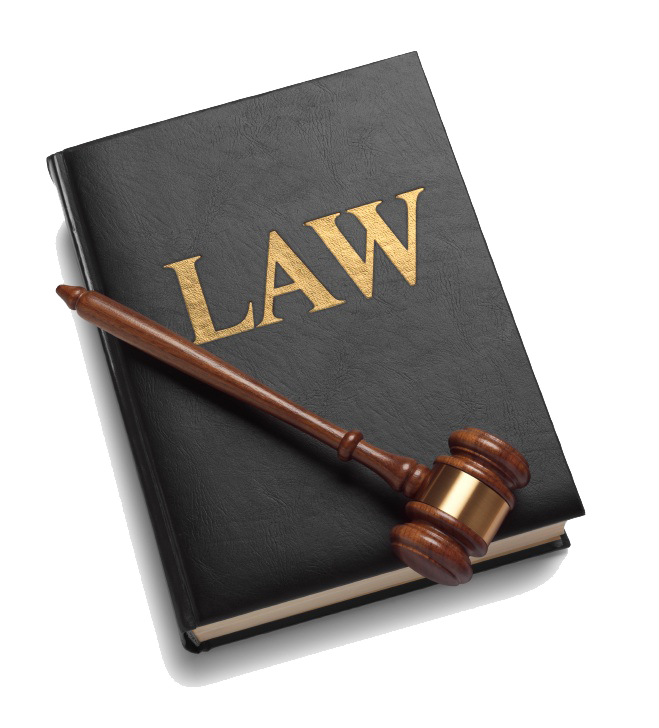 六、不征增值税的规定
7.财政部和国家税务总局规定的其他情形：
（1）纳税人根据国家指令无偿提供的铁路运输服务、航空运输服务，属于用于公益事业为目的的服务，不征收增值税。
（2）房地产主管部门或者其指定机构、公积金管理中心、开发企业以及物业管理单位代收的住宅专项维修资金。
（3）纳税人在资产重组过程中，通过合并、分立、出售、置换等方式，将全部或者部分实物资产以及与其相关联的债权、负债和劳动力一并转让给其他单位和个人，不属于增值税的征税范围，其中涉及的货物转让，不动产、土地使用权转让行为，不征收增值税。
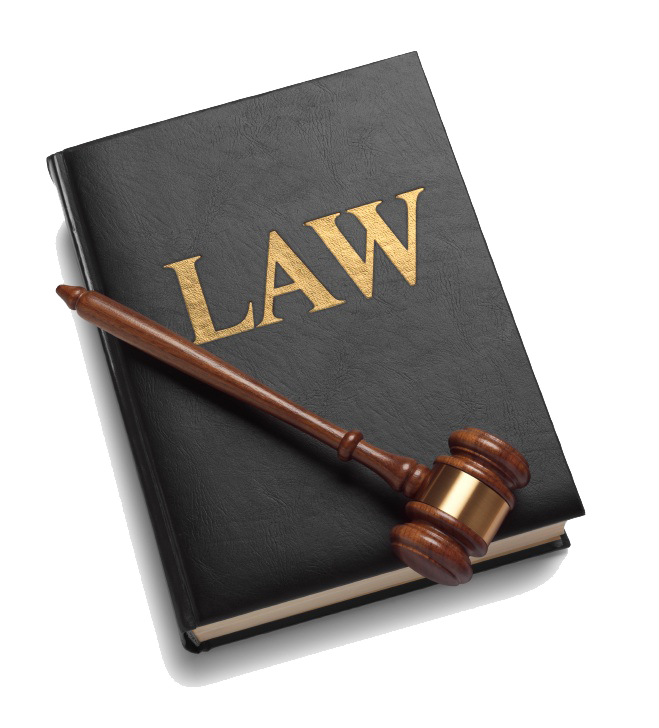 Part 03
税率和征收率
一、增值税税率
1
3
2
4
6%

增值电信服务；
现代服务（租赁服务除外）；
销售无形资产（土地使用权除外）
13%（基本税率）


销售或进口货物
应税劳务
有形动产租赁服务
9%
销售或进口农产品等货物；
交通运输服务；
邮政服务；
基础电信服务；
建筑服务；
不动产租赁服务；
销售不动产；
转让土地使用权
零税率
[Speaker Notes: 完善增值税征税退税信息衔接比对机制，出口退税审核系统可以及时查询发票和海关缴款书相关信息，有效防范“一票两用”和骗抵退税等税收风险。

实现征税退税全流程管理，纳税人可以通过系统进行内销转出口及出口转内销管理。

对海关缴款书内销比对和出口审核查验方式进行调整优化，纳税人取得海关缴款书后，无论用于内销抵扣还是出口退税，在处理流程上实现规范统一。]
一、增值税税率
一、9%税率货物适用的范围
1.农业产品
（1）农业产品是指种植业、养殖业、林业、牧业、水产业生产的各种植物、动物的初级产品，主要包括粮食、蔬菜、 烟叶、茶叶、园艺植物、药用植物、油料植物、纤维植物、糖料作物、林业产品、其他植物、水产品、畜牧产品、动物皮张、动物毛绒、其他动物组织。
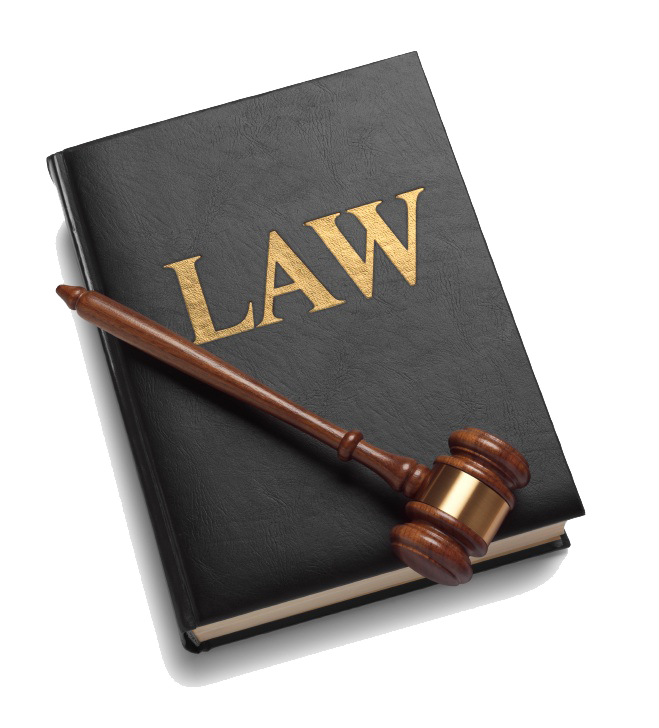 一、增值税税率
（2）切面、饺子皮、馄饨皮、面皮、米粉等粮食复制品，玉米胚芽，也属于本货物的征税范围。
（3）玉米浆、玉米皮、玉米纤维（又称喷浆玉米皮）和玉米蛋白粉不属于初级农产品，也不属于免税饲料的范围, 适用13%的增值税税率。
（4）以粮食为原料加工的速冻食品、方便面、副食品和各种熟食品及淀粉，不属于本货物的征税范围。
（5）经晾晒、冷藏、冷冻、包装、脱水等工序加工的蔬菜、 腌菜、咸菜、酱菜和盐渍蔬菜等，也属于本货物的征税范围。
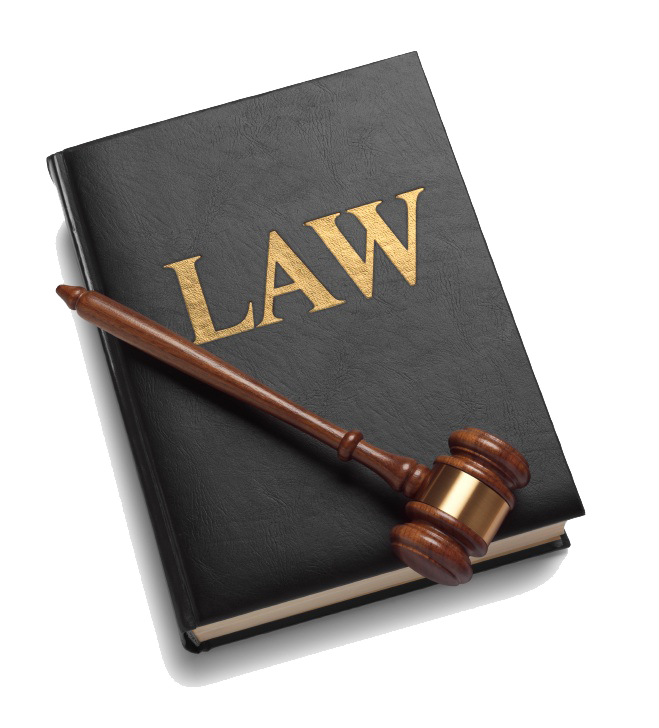 一、增值税税率
（6）各种蔬菜罐头不属于本货物的征税范围。
（7）精制茶、边销茶及掺兑各种药物的茶和茶饮料，不属于本货物的征税范围。
（8）经冷冻、冷藏、包装等工序加工的园艺植物，也属于本货物的征税范围。
（9）各种水果罐头、果脯、蜜饯、炒制的果仁、坚果、碾磨后的园艺植物（如胡椒粉、花椒粉等），不属于本货物的征税范围。
（10）利用药用植物加工制成的片、丝、块、段等中药饮片,也属于本货物的征税范围。
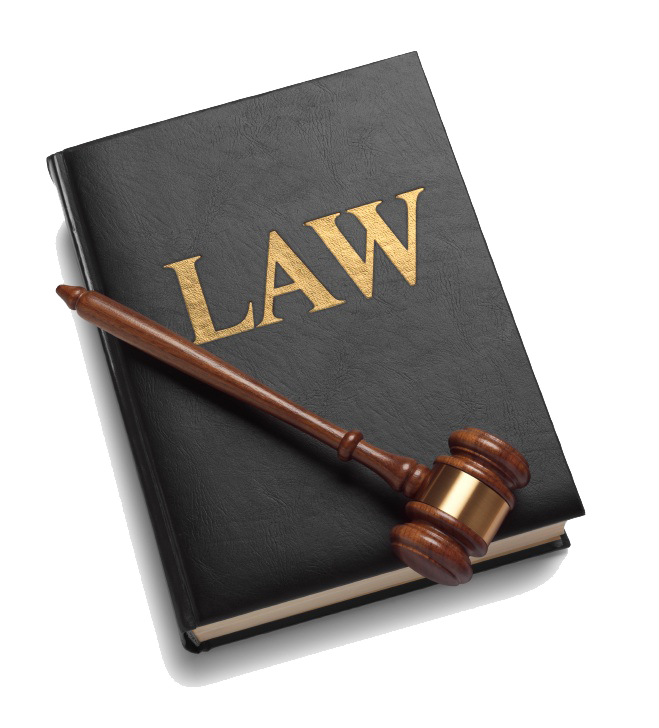 一、增值税税率
（11）中成药不属于本货物的征税范围。
（12）提取芳香油的芳香油料植物，也属于本货物的征税范围。
（13）棉短绒和麻纤维经脱胶后的精干（洗）麻，也属于本货物的征税范围。
（14）盐水竹笋也属于本货物的征税范围。
（15）锯材、竹笋罐头不属于本货物的征税范围。
......(农业产品征税范围注释   财税字[1995]52号)
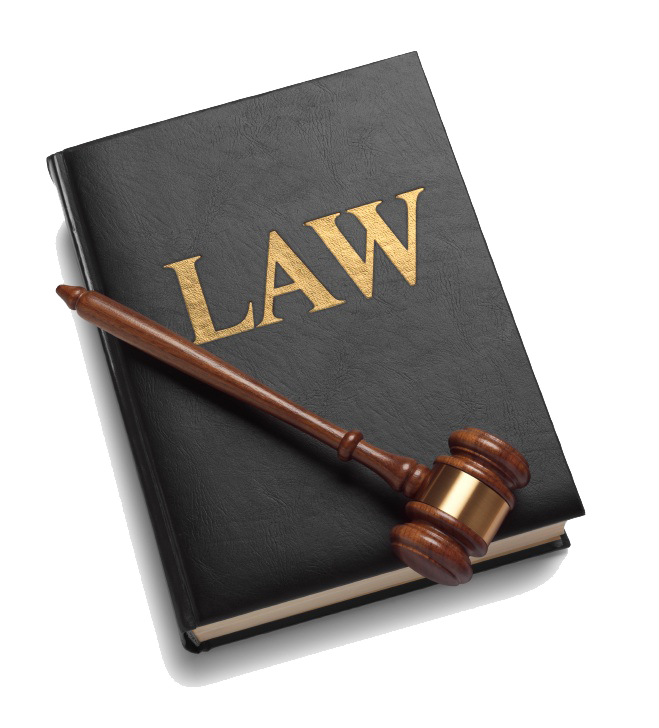 一、增值税税率
2.食用植物油、食用盐 
3.自来水、暖气、热水、冷气、煤气、石油液化气、天然气、二甲醍、沼气、居民用煤炭制品
4.图书、报纸、杂志、音像制品、电子出版物。包括国内印刷企业承印的经新闻出版主管部门批准印刷且 采用国际标准书号编序的境外图书。
5.饲料、化肥、农药、农机、农膜
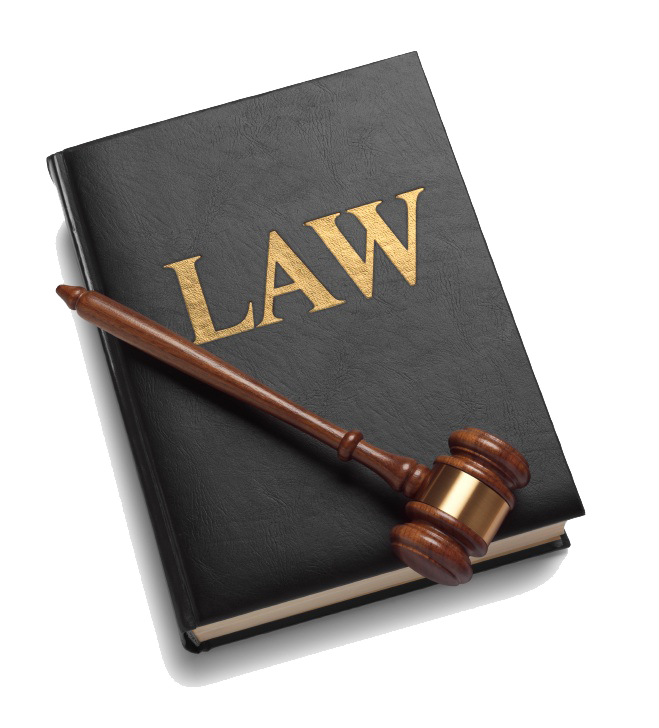 一、增值税税率
二、零税率的适用范围
1.纳税人出口货物，税率为零；但是另有规定的除外。
2.国际运输服务 
3.境内单位和个人以无运输工具承运方式提供的国际运输服务，由境内实际承运人适用增值税零税率；无运输工具承运业务的经营者适用增值税免税政策。
4.航天运输服务
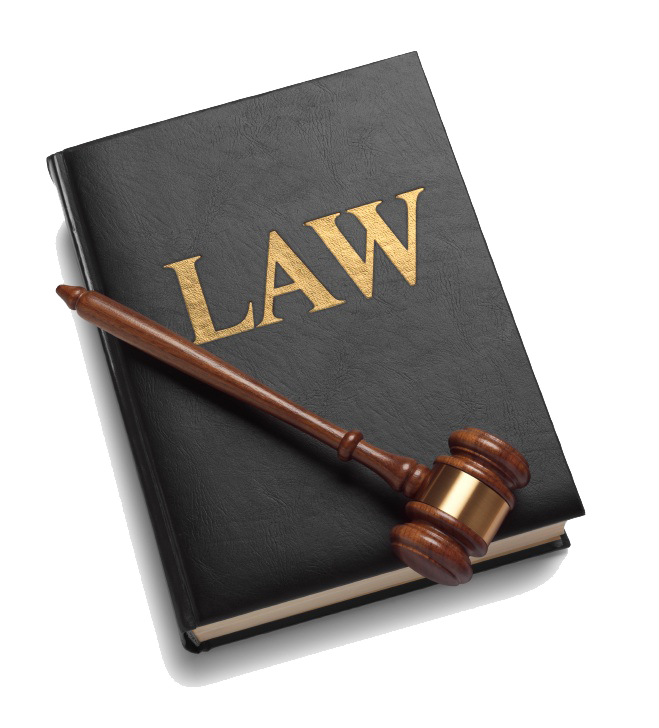 一、增值税税率
5.向境外单位提供的完全在境外消费的下列服务、无形资产:
①研发服务；②合同能源管理服务；③设计服务；④广播影视节目（作品）的制作和发行服务；⑤软件服务；⑥电路设计及测试服务；⑦信息系统服务；⑧业务流程管理服务；⑨离岸服务外包业务；⑩转让技术。
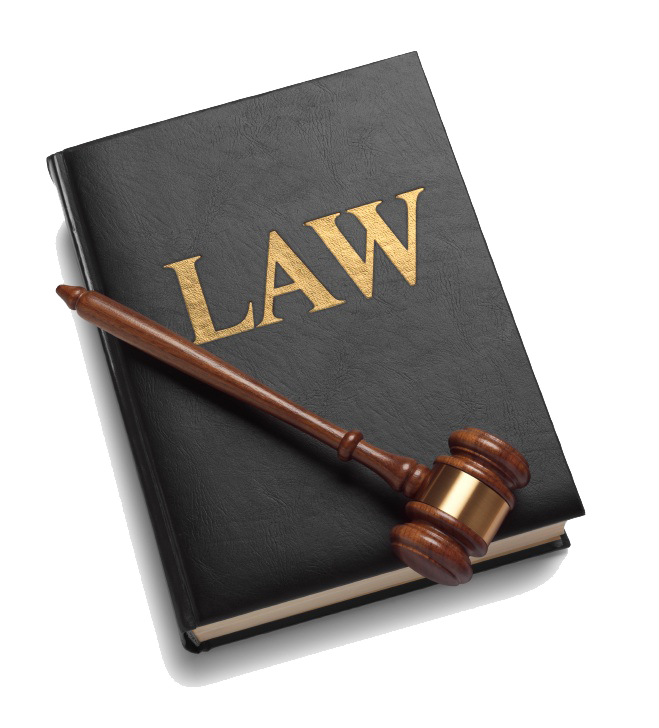 二、增值税的征收率
一、小规模纳税人适用的征收率
5%：
（1）小规模纳税人销售自建或取得的不动产
（2）房地产开发企业中的小规模纳税人，销售自行开发的房地产项目
（3）小规模纳税人出租（经营租赁）其取得的不动产（不含个人出租住房）
（4）小规模纳税人提供劳务派遣服务选择差额纳税的
（5）小规模纳税人转让土地使用权选择差额纳税的
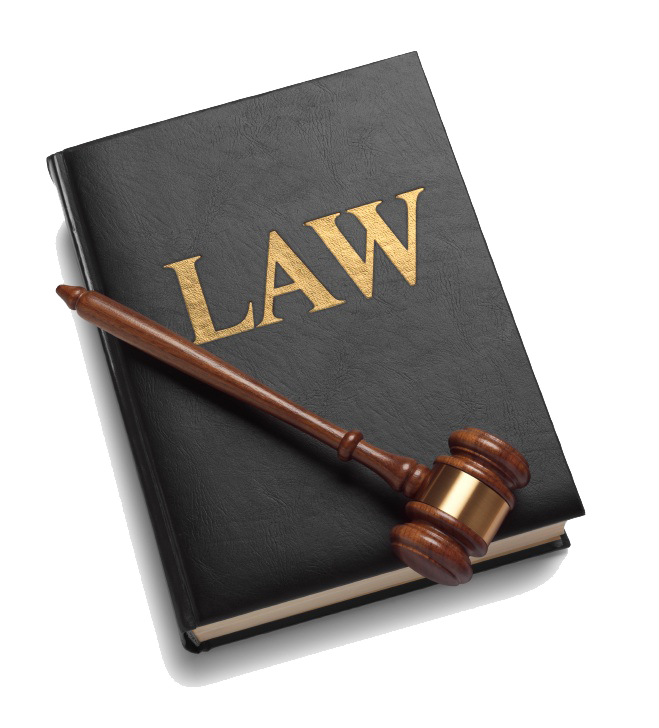 二、增值税的征收率
3%：除上述适用5%征收率以外的应税销售行为
tips：小规模纳税人转让土地使用权，选择全额计税的适用3%征收率，选择差额计税的适用5%征收率
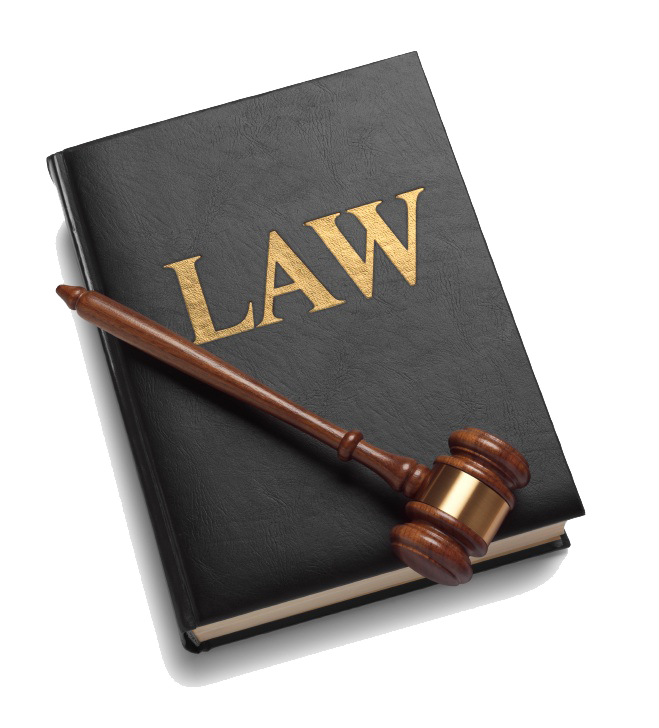 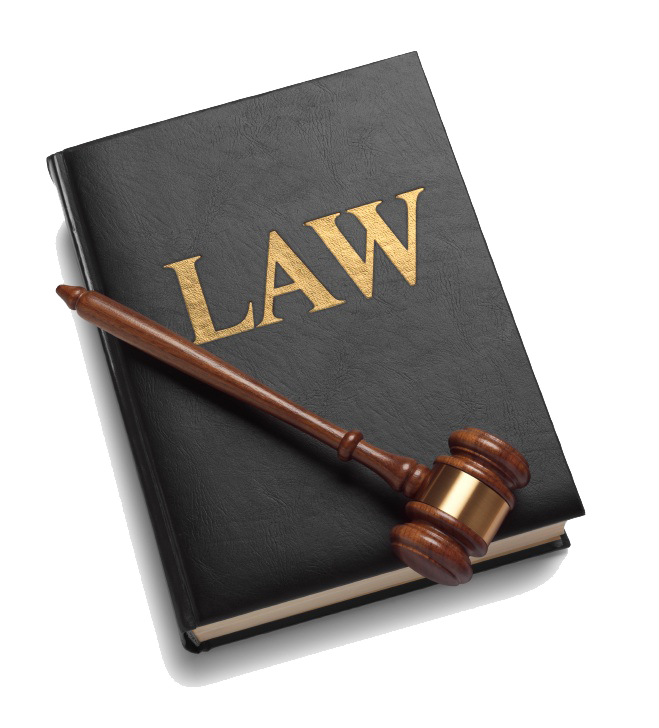 二、增值税的征收率
二、一般纳税人发生财政部和国家税务总局规定的特定应税销售行为，也可以选择适用简易计税方法计税，但是不得抵扣进项税额。其主要包括以下情况：
1.销售货物可选择简易计税的情形（3%）
（1）县级及县级以下小型水力发电单位生产的电力；
（2）建筑用和生产建筑材料所用的砂、土、石料；
（3）以自己采掘的砂、土、石料或其他矿物连续生产的砖、瓦、石灰（不含黏土实心砖、瓦）；
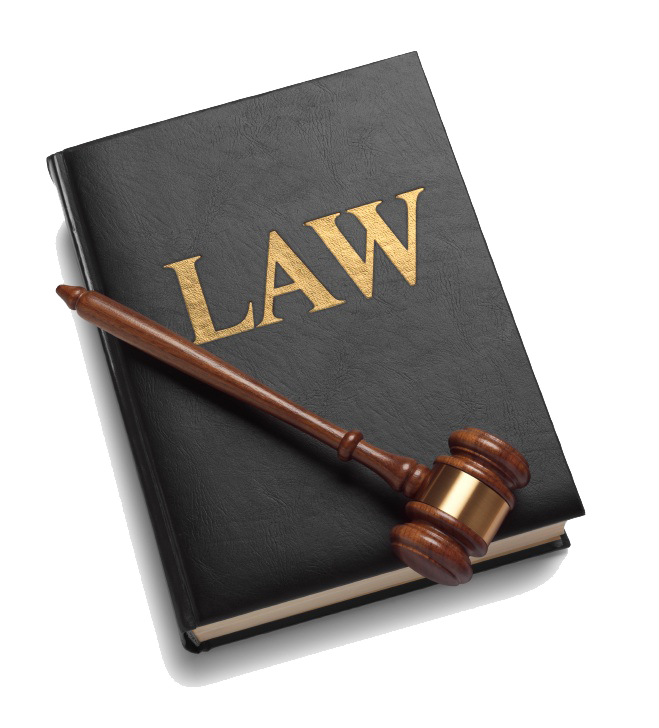 二、增值税的征收率
（4）商品混凝土（仅限于以水泥为原料生产的水泥混凝土）；
（5）用微生物、微生物代谢产物、动物毒素、人或动物的 血液或组织制成的生物制品；
（6）自来水；
（7）寄售商店代销寄售物品（包括居民个人寄售的物品在内）；
（8）典当业销售死当物品；
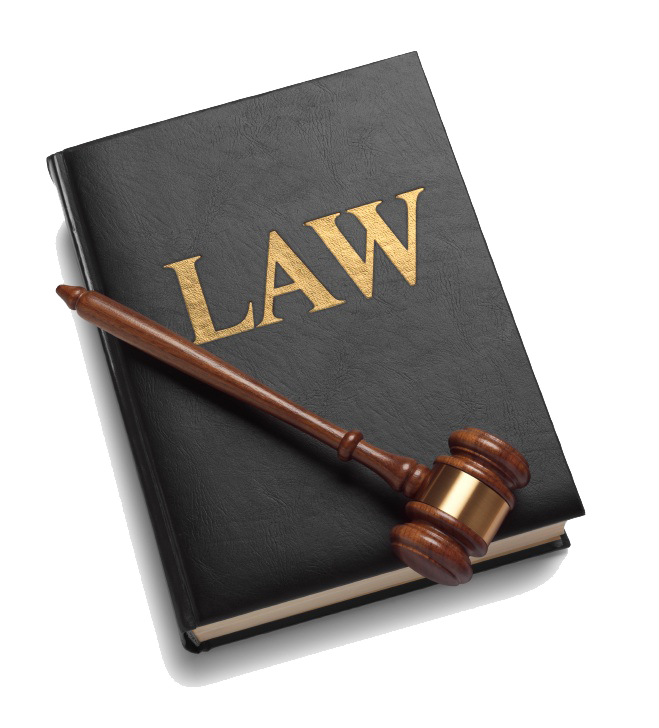 二、增值税的征收率
（9）生产销售和批发、零售罕见病药及抗癌药；
（10）单采血浆站销售非临床用人体血液；
（11）药品经营企业销售生物制品；
（12）兽用药品经营企业销售兽用生物制品；
（13）从事再生资源回收的一般纳税人销售其收购的再生资源。
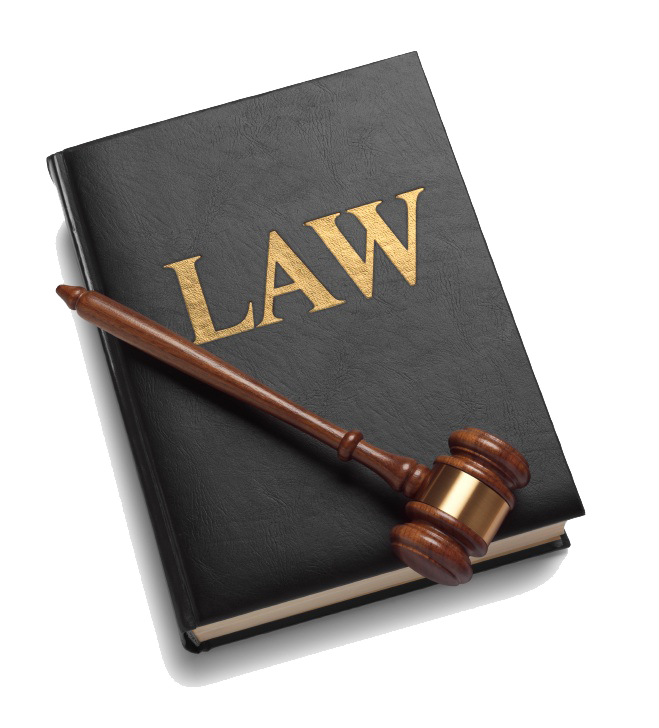 二、增值税的征收率
2.销售货物可选择简易计税的情形（5%）
（1）自2019年1月1日起至2023年12月31日止，纳税 人生产销售新支线飞机暂减按5%征收增值税；
（2）中外合作油（气）田开采的原油、天然气按实物征收增值税，征收率为5%。
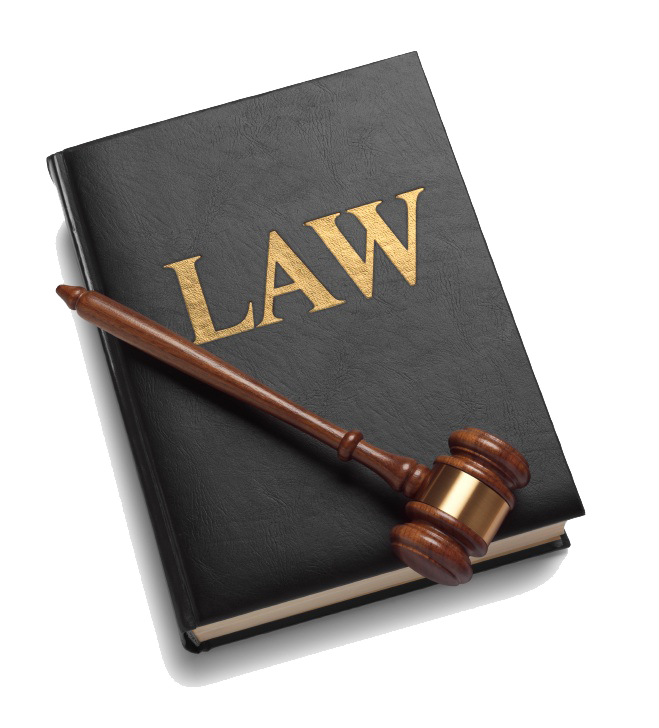 二、增值税的征收率
3.销售服务可选择简易计税的情形（3%）
（1）公共交通运输服务。包括轮客渡、公交客运、地铁、城市轻轨、出租车、长途客运、班车；
（2）经认定的动漫企业为开发动漫产品提供的动漫脚本编撰、形象设计、背景设计、动画设计、分镜、动画制作、摄制、描线、上色、画面合成、配音、配乐、音效合成、剪辑、字幕制作、压缩转码（面向网络动漫、手机动漫格式适配）服务，以及在境内转让动漫版权（包括动漫品牌、形象或者内容的授权及再授权）。
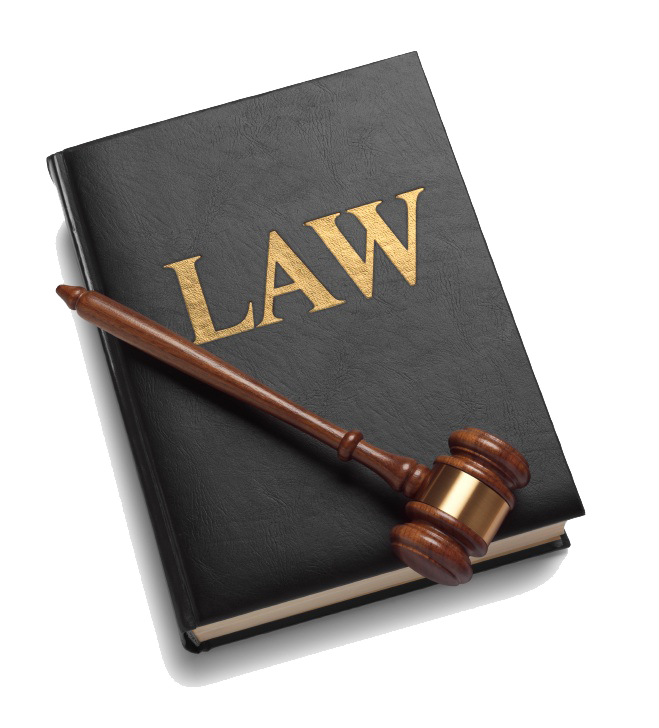 二、增值税的征收率
（3）电影放映服务、仓储服务、装卸搬运服务、收派服务 和文化体育服务；
（4）以纳入营改增试点之日前取得的有形动产为标的物提 供的经营租赁服务；
（5）在纳入营改增试点之日前签订的尚未执行完毕的有形 动产租赁合同；
（6）提供物业管理服务的纳税人，向服务接受方收取的自 来水水费；
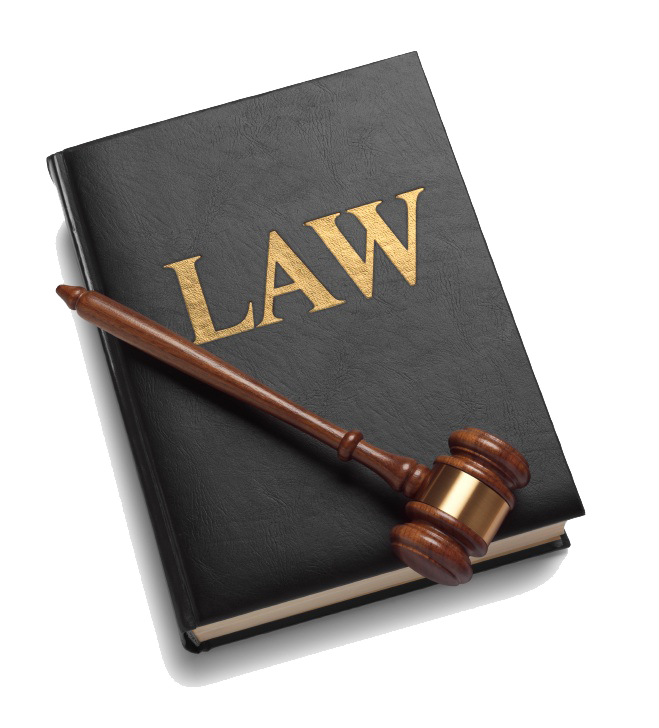 二、增值税的征收率
（7）非企业性单位中的一般纳税人提供的研发和技术服务、 信息技术服务、鉴证咨询服务，以及销售技术、著作权等 无形资产，提供技术转让、技术开发和与之相关的技术咨 询、技术服务；
（8）提供非学历教育服务、教育辅助服务；
（9）公路经营企业中的一般纳税人收取营改增试点前开工 的高速公路的车辆通行费；
（10）以清包工方式提供的建筑服务；
（11）为甲供工程提供的建筑服务；
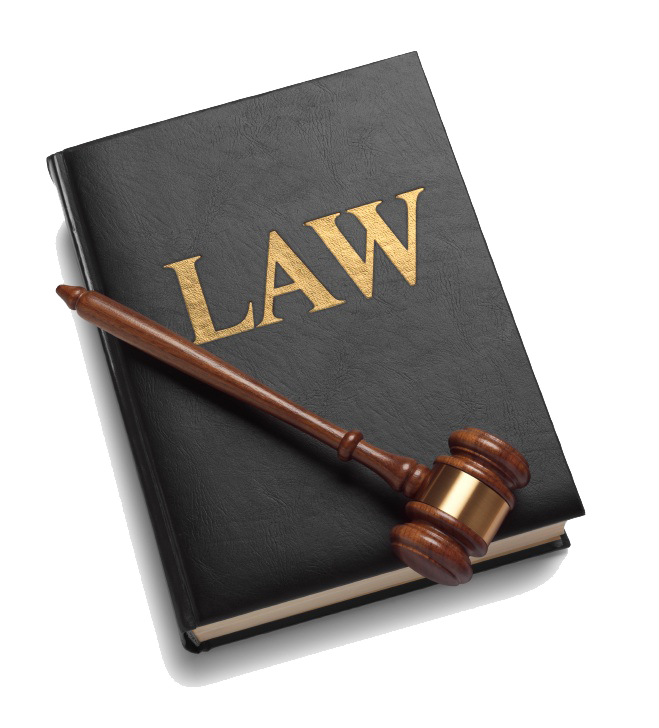 二、增值税的征收率
（12）一般纳税人销售自产机器设备的同时提供安装服务, 应分别核算机器设备和安装服务的销售额，安装服务可以 按照甲供工程选择适用简易计税方法计税；
（13）一般纳税人销售外购机器设备的同时提供安装服务, 如果已经按照兼营的有关规定，分别核算机器设备和安装 服务的销售额，安装服务可以按照甲供工程选择适用简易 计税方法计税；
（14）一般纳税人为建筑工程老项目提供的建筑服务，可以 选择适用简易计税方法计税;......
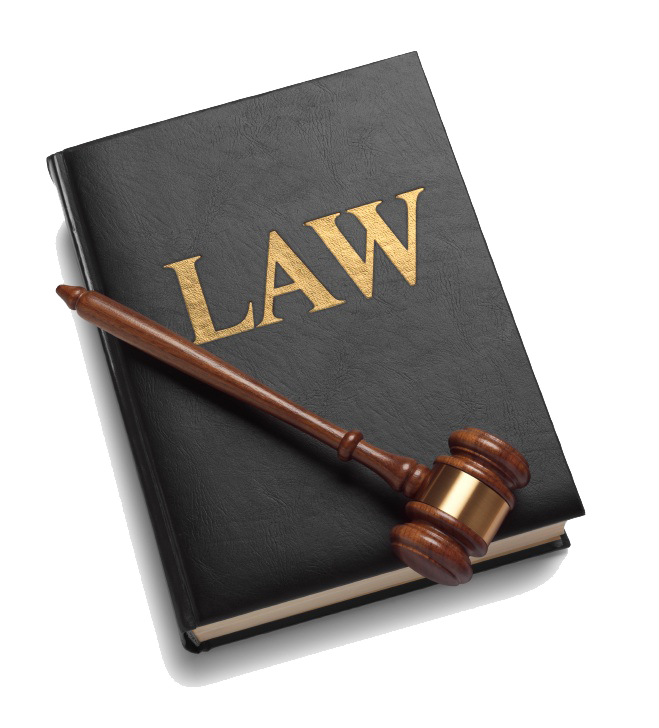 二、增值税的征收率
4.销售服务可选择简易计税的情形（5%）
（1）销售或经营租赁2016年4月30日前取得的不动产；
（2）一般纳税人2016年4月30日前签订的不动产融资租赁合同，或以2016年4月30日前取得的不动产提供的融资租赁服务；
（3）房地产开发企业销售自行开发的房地产老项目；
（4）转让2016年4月30日前取得的土地使用权；
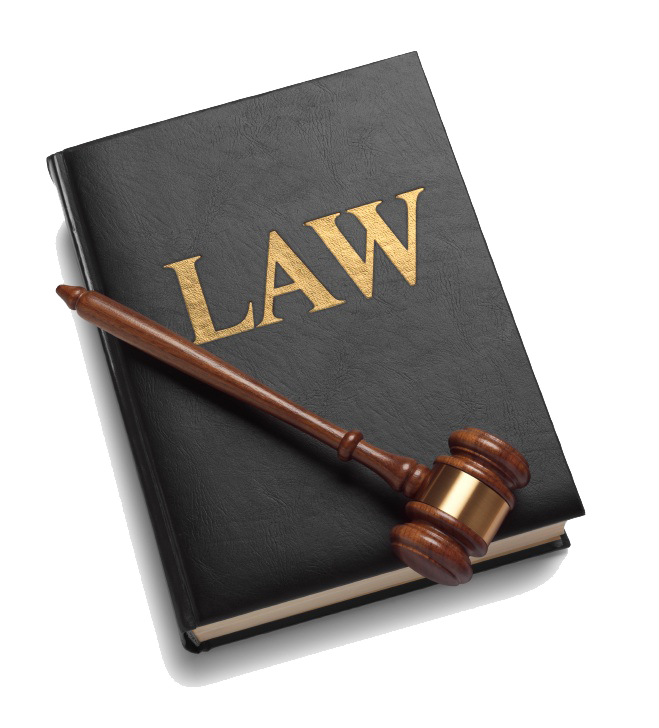 二、增值税的征收率
（5）一般纳税人提供劳务派遣服务，可以选择差额纳税的;
（6）一般纳税人提供人力资源外包服务；
（7）纳税人提供安全保护服务，选择差额纳税的；
（8）一般纳税人收取试点前开工的一级公路、二级公路、桥、闸通行费。
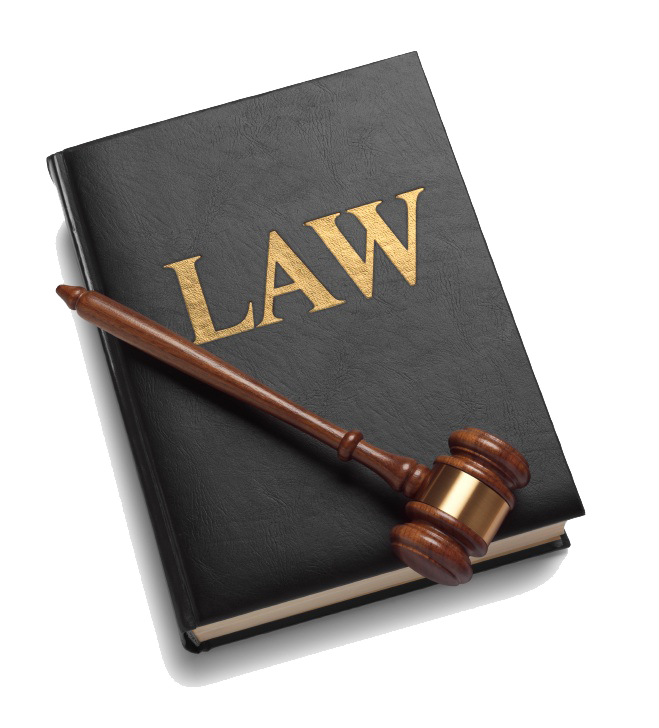 练习
下列服务中，增值税一般纳税人可以选择用简易计税办法的有（        ）
A.劳务派遣服务
B.清包工方式提供建筑服务
C.融资性售后回租服务
D.公共交通运输服务
E.人力资源外包服务
ABDE
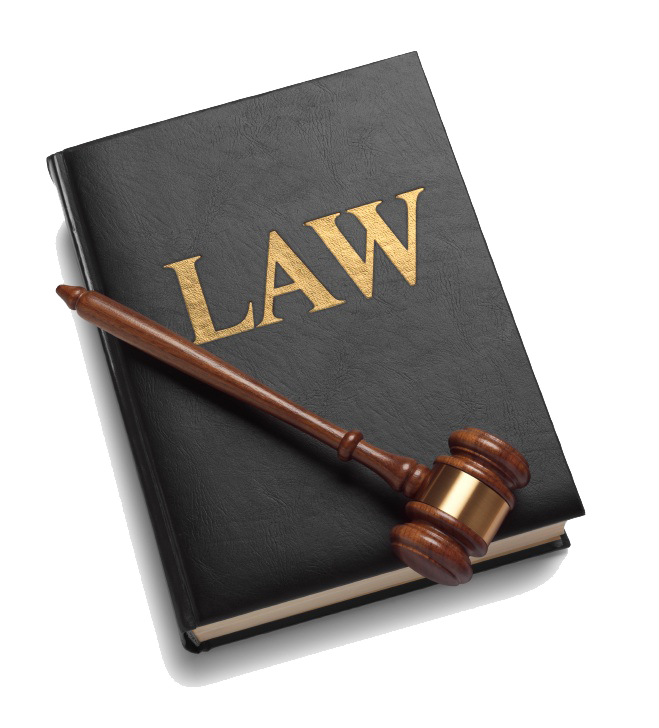 二、增值税的征收率
三、征收率的特殊规定
 （一）物业公司收取自来水费
1.提供物业管理服务的纳税人，向服务接受方收取的自来 水水费，以扣除其对外支付的自来水水费后的余额为销售 额，按照简易计税方法依3%的征收率计算缴纳增值税。
2.物业管理服务的纳税人可以向服务接受方全额开具增值
税专用发票。
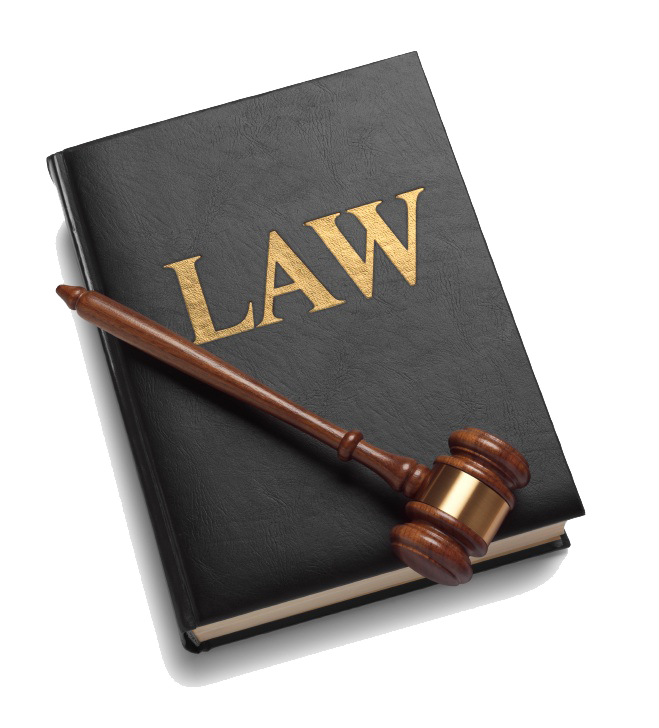 二、增值税的征收率
（二）纳税人销售自己使用过的固定资产（不动产除外）、旧货、旧物
1.一般纳税人销售自己使用过按规定不得抵扣且未作进项税额抵扣的固定资产（不动产除外），按简易办法依3%征收率减按2%征收增值税。
2.小规模纳税人（其他个人除外）销售自己使用过的固定资产（不动产除外），按照3%征收率减按2%征收增值税。
3.一般纳税人和小规模纳税人销售旧货（二手车除外）， 按照简易办法依照3%征收率减按2%征收增值税。
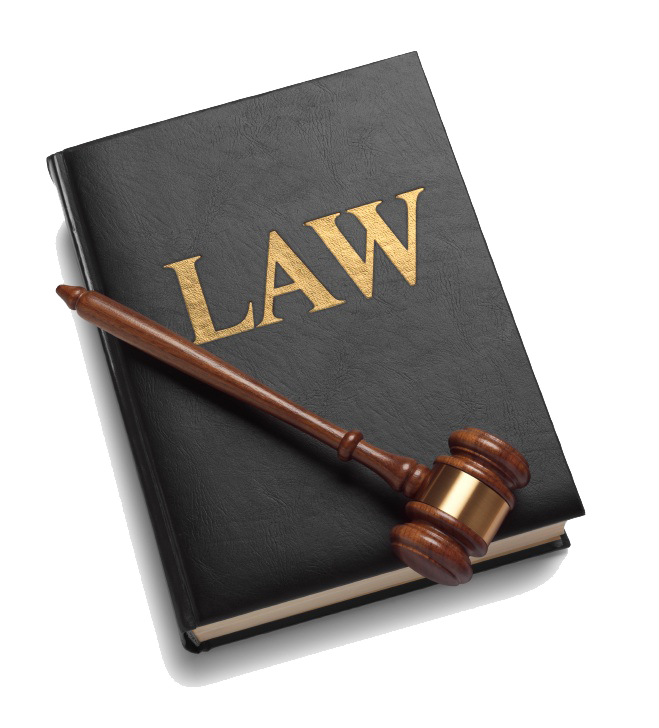 二、增值税的征收率
（三）销售二手车
对从事二手车经销业务的纳税人销售其收购的二手车，自
2020年5月1日至2023年12月31日减按0.5%的征收率征收增值税，其销售额的计算公式为：
销售额=含税销售额/(1+0.5%)
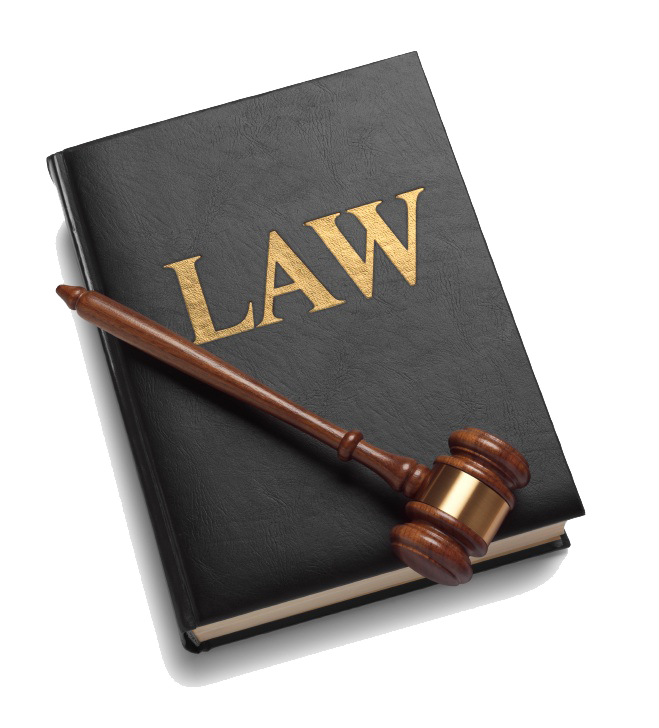 二、增值税的征收率
纳税人应当开具二手车销售统一发票。因二手车销售统一 发票不是有效的增值税扣税凭证，为维护购买方纳税人的 进项抵扣权益，购买方索取增值税专用发票的，应当再开 具征收率为0.5%的增值税专用发票。如果购买方为消费者 个人，从事二手车经销业务的纳税人不得为其开具增值税 专用发票。
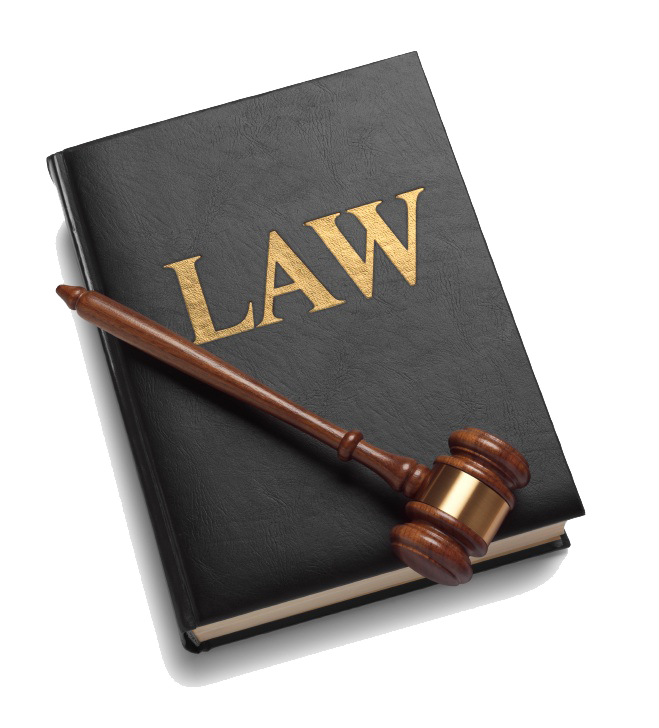 二、增值税的征收率
（四）纳税人提供劳务派遣服务
1.一般纳税人提供劳务派遣服务，可以选择差额纳税，以取得的全部价款和价外费用，扣除代用工单位支付给劳务派遣员工的工资、福利和为其办理社会保险及住房公积金后的余额为销售额,按照简易计税方法依5%的征收率计算缴纳增值税。
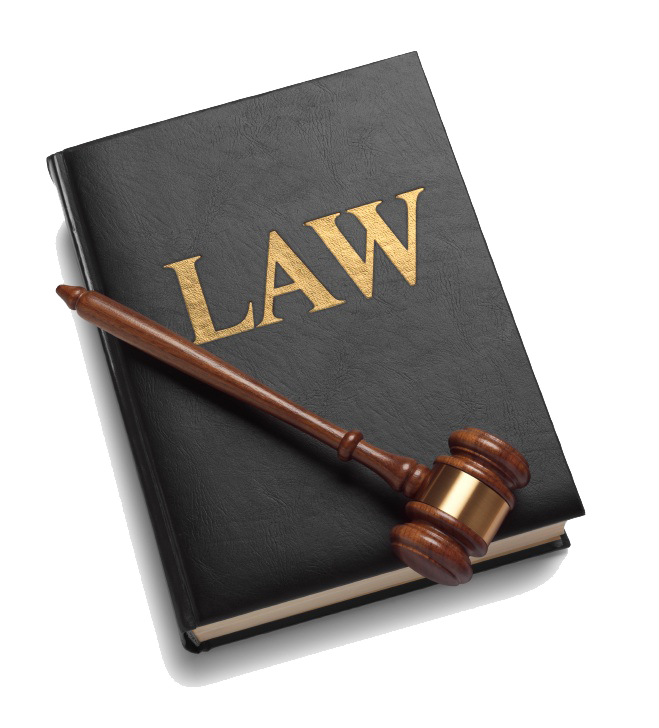 二、增值税的征收率
2.小规模纳税人提供劳务派遣服务，可以按照有关规定， 以取得的全部价款和价外费用为销售额，按照简易计税方法依3%的征收率计算缴纳增值税；也可以选择差额纳税, 以取得的全部价款和价外费用，扣除代用工单位支付给劳务派遣员工的工资、福利和为其办理社会保险及住房公积金后的余额为销售额，按照简易计税方法依5%的征收率计算缴纳增值税。
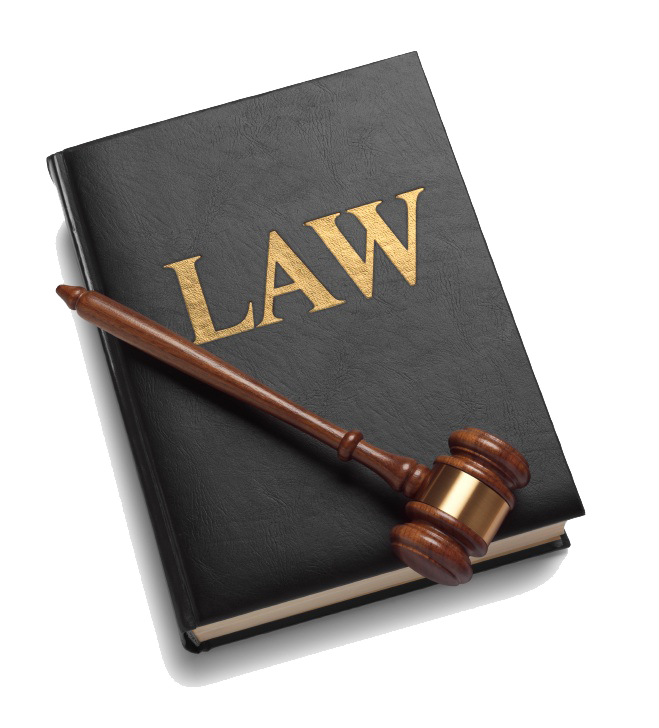 二、增值税的征收率
（五）出租住房的规定
1.住房租赁企业中的增值税一般纳税人向个人出租住房取 得的全部出租收入，可以选择适用简易计税方法，按照5% 的征收率减按1.5%计算缴纳增值税，或适用一般计税方法 计算缴纳增值税。
2.住房租赁企业中的增值税小规模纳税人向个人出租住房, 按照5%的征收率减按1.5%计算缴纳增值税。
3.个人出租住房，应按照5%的征收率减按1.5%计算应纳税额。
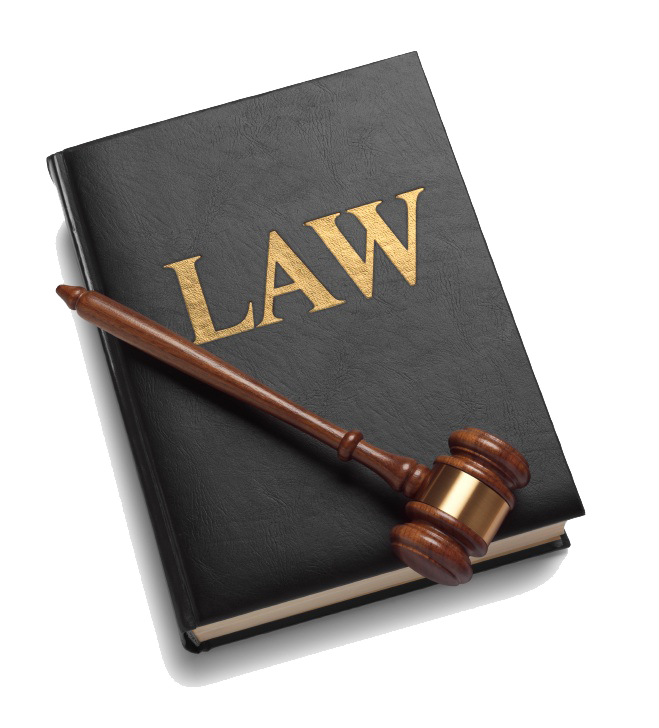 二、增值税的征收率
（六）一般纳税人销售机器设备的同时提供安装服务
1.一般纳税人销售自产机器设备的同时提供安装服务，应分别核算机器设备和安装服务的销售额，安装服务可以按照甲供工程选择适用简易计税方法计税。
2.一般纳税人销售外购机器设备的同时提供安装服务，如果已经按照兼营的有关规定，分别核算机器设备和安装服务的销售额，安装服务可以按照甲供工程选择适用简易计税方法计税。
3.纳税人对安装运行后的机器设备提供的维护保养服务，按照“其他现代服务”缴纳增值税。
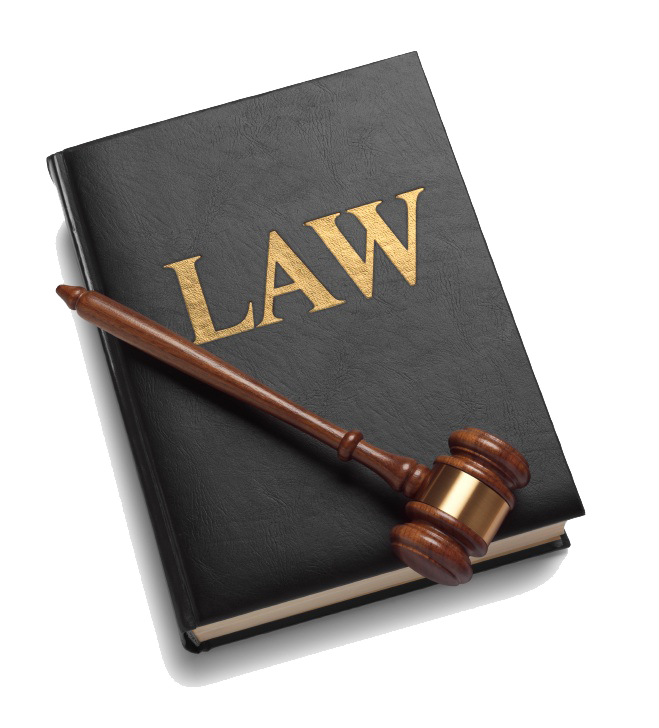 Part 04
增值税计税方法
一、一般计税
增值税一般纳税人发生应税销售行为的应纳税额，除适用 简易征税办法外的，均应该等于当期销项税额抵扣当期进 项税额后的余额。
其计算公式是：当期应纳税额=当期销项税额-当期进项税额
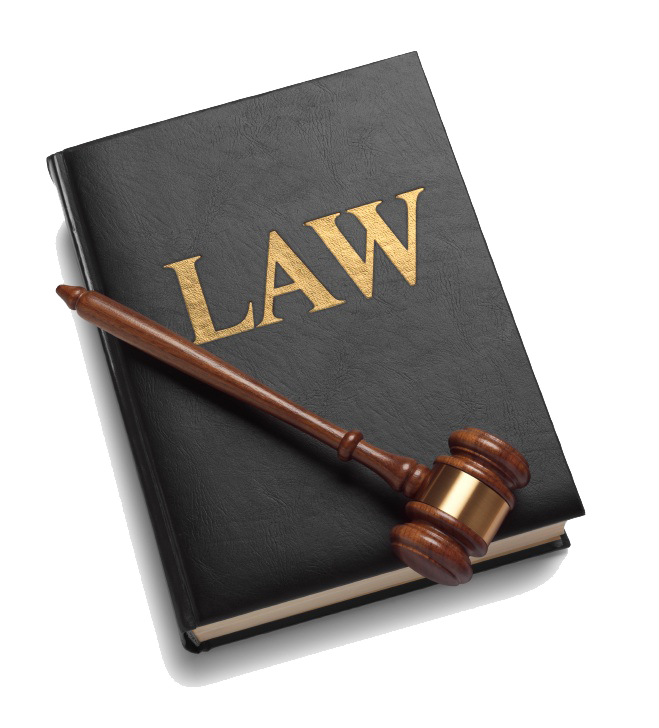 一、一般计税
（一）销售额的一般规定
1.销售额是指纳税人发生应税销售行为时收取的全部价款和价外费用，不包括销项税额。
2.价外费用，是指价外收取的基金、集资费、返还利润、补贴、违约金（延期付款利息）和手续费、包装费、包装物租金、储备费、优质费、运输装卸费、代收款项、代垫款项以及其他各种性质的价外收费。但下列项目不包括在内：
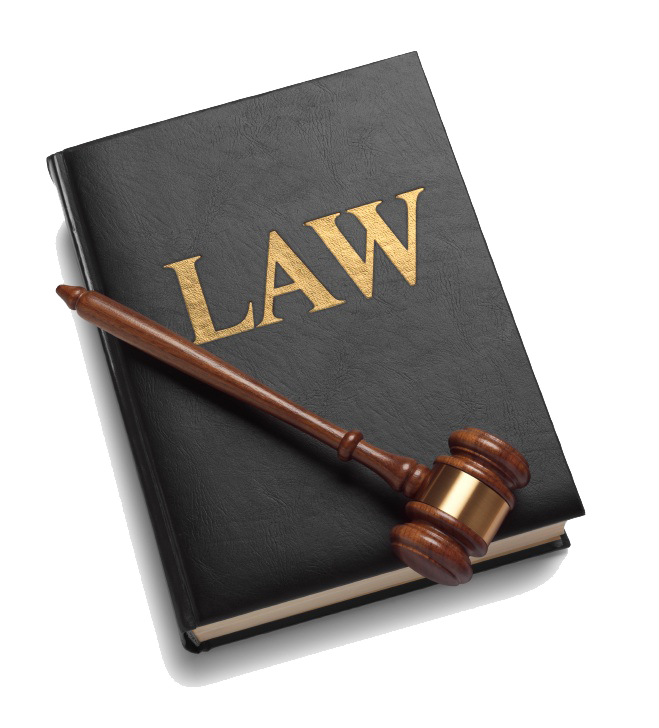 一、一般计税
（1）受托加工应征消费税的消费品所代收代缴的消费税。 
（2）同时符合以下条件的代垫运输费用：①承运部门的运输费用发票开具给购买方的；②纳税人将该项发票转交给购买方的。
（3）销售货物的同时代办保险等而向购买方收取的保险费, 以及向购买方收取的代购买方缴纳的车辆购置税、车辆牌照费。
（4）同时符合以下条件代为收取的政府性基金或者行政事业性收费：①由国务院或者财政部批准设立的政府性基金, 由国务院或者省级人民政府及其财政、价格主管部门批准设立的行政事业性收费；②收取时开具省级以上财政部门印制的财政票据；③所收款项全额上缴财政。
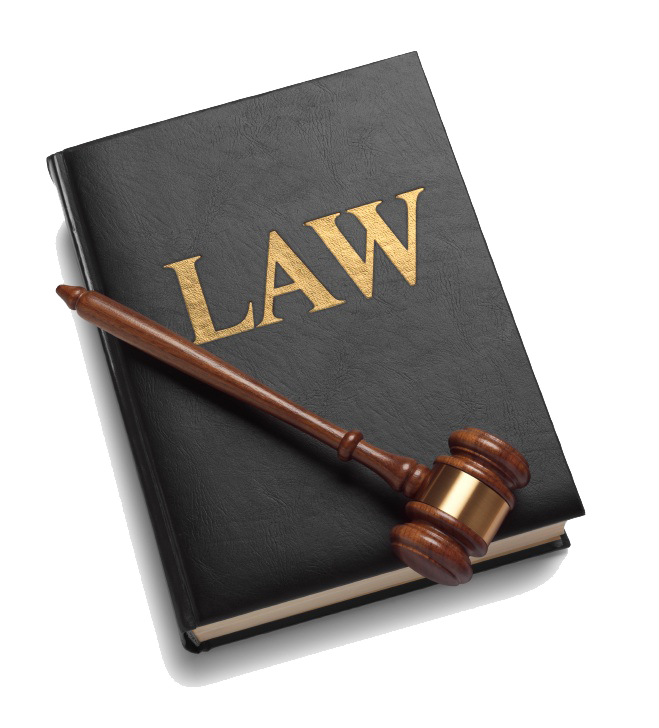 一、一般计税
3.消费税税金。由于消费税属于价内税，因此，凡征收消费税的货物在计征增值税额时，其应税销售额应包括消费税税金。
4.自2020年1月1日起，纳税人取得的财政补贴收入，与其销售货物、劳务、服务、无形资产、不动产的收入或者数量直接挂钩的，应按规定计算缴纳增值税。纳税人取得的其他情形的财政补贴收入，不属于增值税应税收入，不征收增值税。
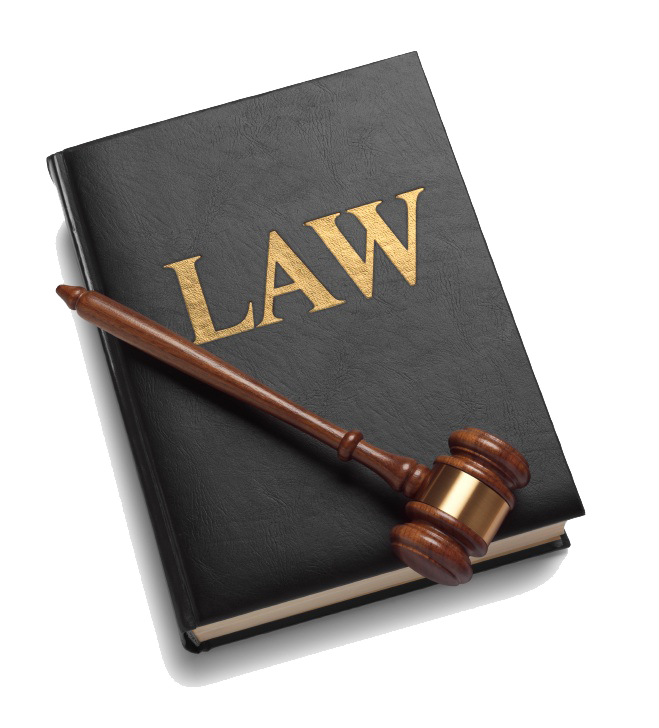 一、一般计税
（二）特殊销售方式的销售额
1.销售折扣、折扣销售、销售折让
（1）销售折扣（现金折扣）
是指销货方在发生应税销售行为后，为了鼓励购货方及早偿还货款而协议许诺给予购货方的一种折扣优待（如：10天内付款，货款折扣2%）。
销售折扣，先销售后折扣，按折扣前确认收入，折扣计入 财务费用。
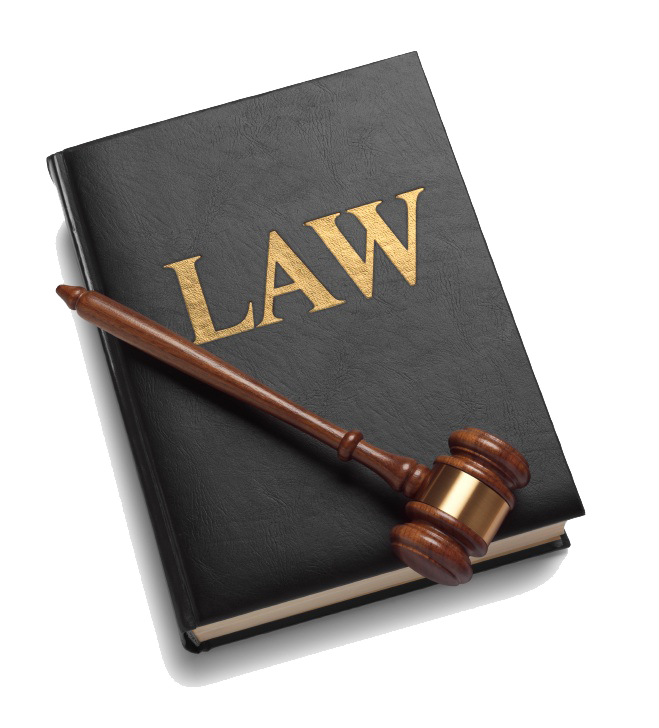 一、一般计税
（2）折扣销售
折扣销售（商业折扣）是指销货方在发生应税销售行为时， 因购货方购货数量较大等原因而给予购货方的价格优惠。
折扣销售，先折扣后销售，按折扣后确认收入。
注：纳税人发生应税行为，如果将价款与折扣额在同一张发票金额栏里注明的，以折扣后的价款为销售额；如果将折扣额另开发票的，或在同一张发票备注栏里注明的，不论其在财务上如何处理，均不得从销售额中扣除。
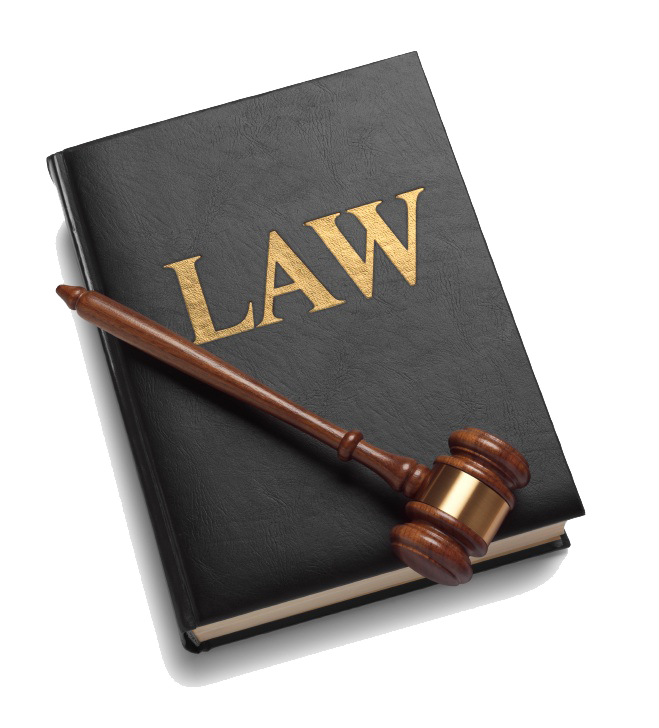 一、一般计税
（3）销售折让
销售折让是指货物销售后，由于其品种、质量等原因购货方未予退货，但销货方需给予购货方的一种价格折让。
销售折让，先销售后折让，折让开具红字发票冲减收入。
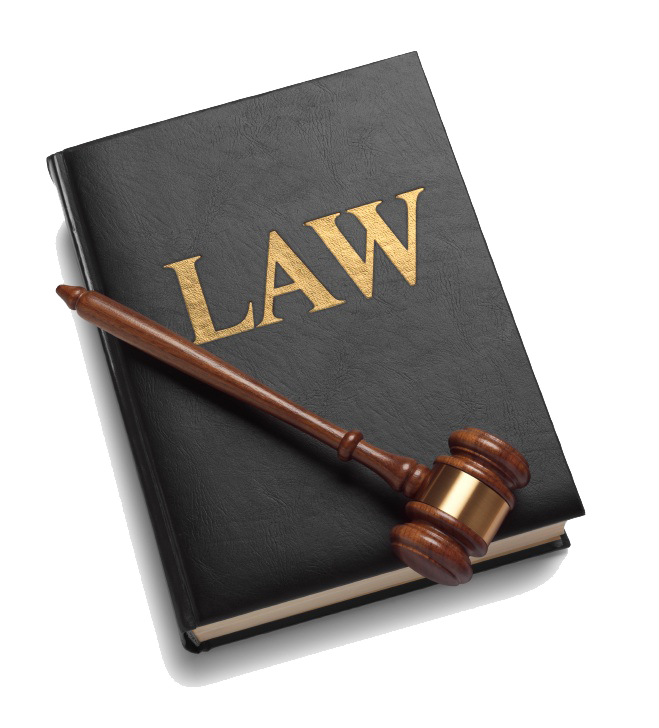 一、一般计税
2.以旧换新
（1）采取以旧换新方式销售货物的，应按新货物的同期销售价格确定销售额，不得扣减旧货物的收购价格。
（2）考虑到金银首饰以旧换新业务的特殊情况，对金银首饰以旧换新业务，可以按销售方实际收取的不含增值税的全部价款征收增值税。
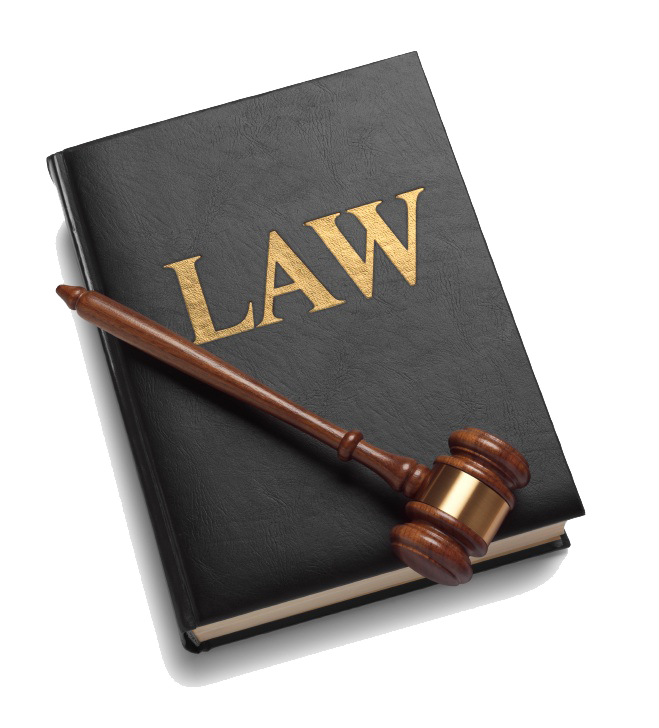 一、一般计税
3.还本销售
还本销售是指纳税人在销售货物后，到一定期限由销售方一次或分次退还给购货方全部或部分价款。这种方式实际上是一种筹资，是以货物换取资金的使用价值，到期还本不付息的方法。
税法规定，采取还本销售方式销售货物，其销售额就是货物的销售价格，不得从销售额中减除还本支出。
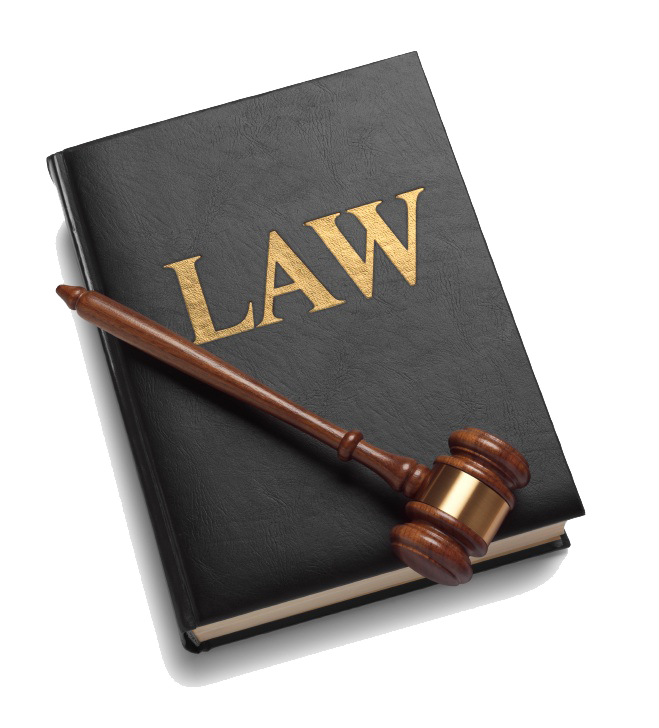 一、一般计税
4.以物易物 
以物易物双方都应作购销处理，以各自发出的货物核算销售额并计算销项税额，以各自收到的货物按规定核算购货额并计算进项税额。

注：换出的商品需要记销项税，但是换入的商品能否抵扣进项
税要看是否符合抵扣范围、取得的发票是否合规。
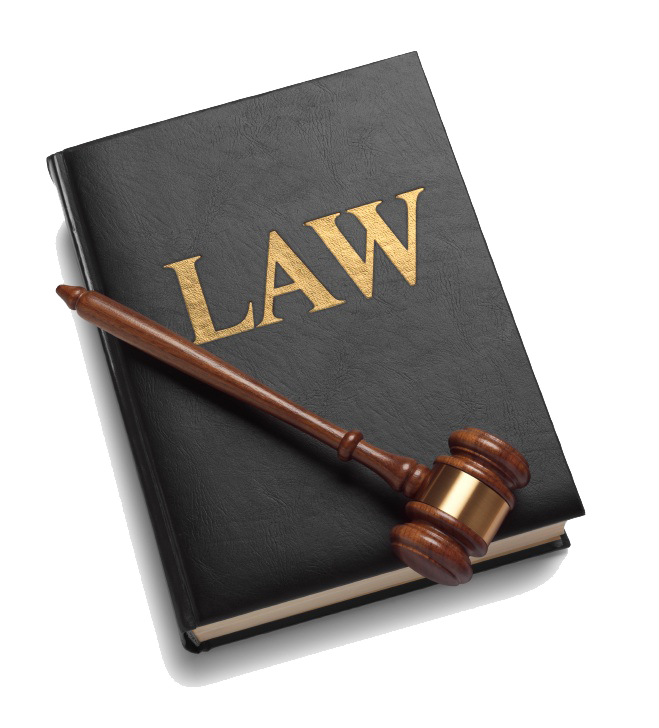 一、一般计税
5.包装物押金
（1）纳税人为销售货物而出租出借包装物收取的押金，单独记账核算的，时间在1年以内，又未过期的，不并入销售额征税，但对因逾期未收回包装物不再退还的押金，应按所包装货物的适用税率计算销项税额。
（2）对销售除啤酒、黄酒外的其他酒类产品而收取的包装物押金，无论是否返还以及会计上如何核算，均应并入当期销售额征税。对销售啤酒、黄酒所收取的押金，按上述一般押金的规定处理。
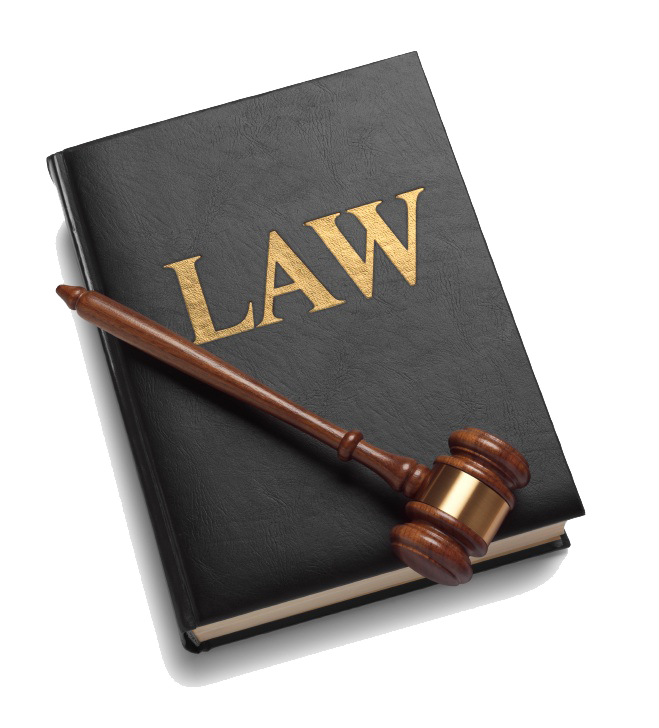 一、一般计税
（三）视同销售行为的销售额
纳税人发生应税销售行为的情形，价格明显偏低且无正当理由的，或者发生应税销售行为而无销售额的，由主管税务机关按下列顺序确定其销售额：
1.按纳税人最近时期发生同类应税销售行为的平均销售价格确定。
2.按其他纳税人最近时期发生同类应税销售行为的平均销售价格确定。
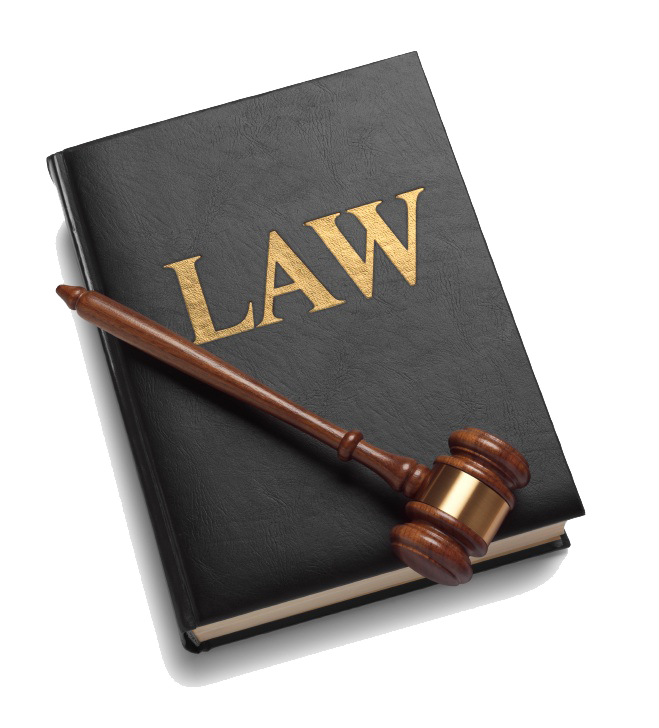 一、一般计税
3.按组成计税价格确定。组成计税价格的公式为：
组成计税价格=成本*（1+成本利润率）
组成计税价格=成本*（1+成本利润率）+消费税=成本X（l+成本利润率）/（1-消费税税率）

注意视同销售销售额确认的先后依次顺序。
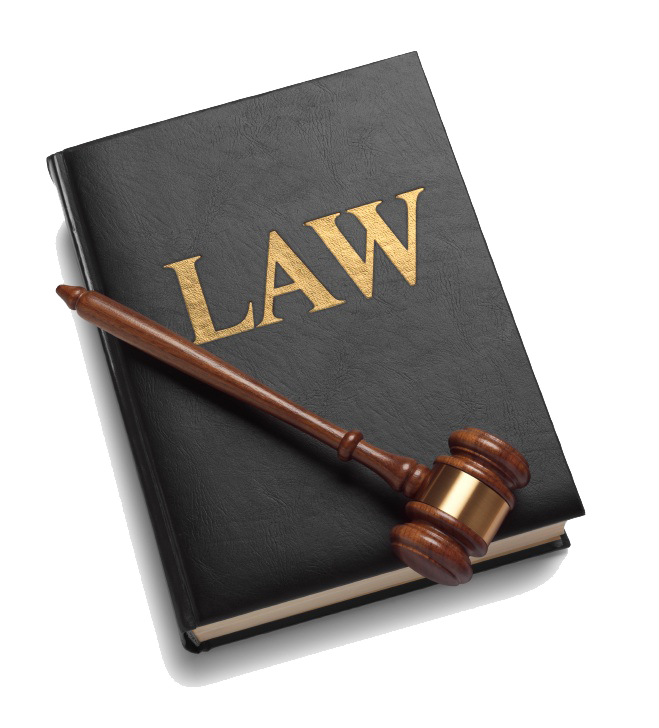 一、一般计税
（四）差额征税的特殊规定
1.经纪代理服务，以取得的全部价款和价外费用，扣除向委托方收取并代为支付的政府性基金或者行政事业性收费后的余额为销售额。
tips：向委托方收取的政府性基金或者行政事业性收费，不得开具增值税专用发票。
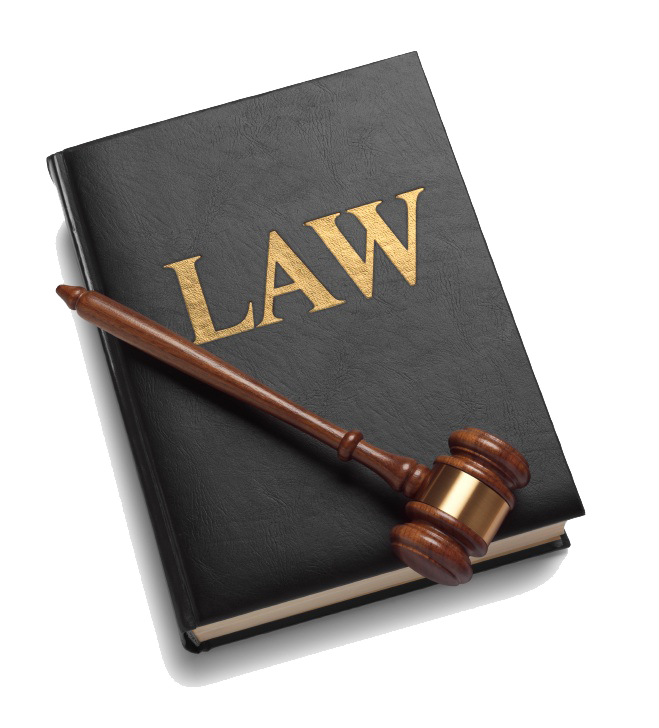 一、一般计税
2.纳税人提供人力资源外包服务，按照经纪代理服务缴纳增值税，其销售额不包括受客户单位委托代为向客户单位员工发放的工资和代理缴纳的社会保险、住房公积金。
向委托方收取并代为发放的工资和代理缴纳的社会保险、住房公积金，不得开具增值税专用发票，可以开具增值税普通发票。
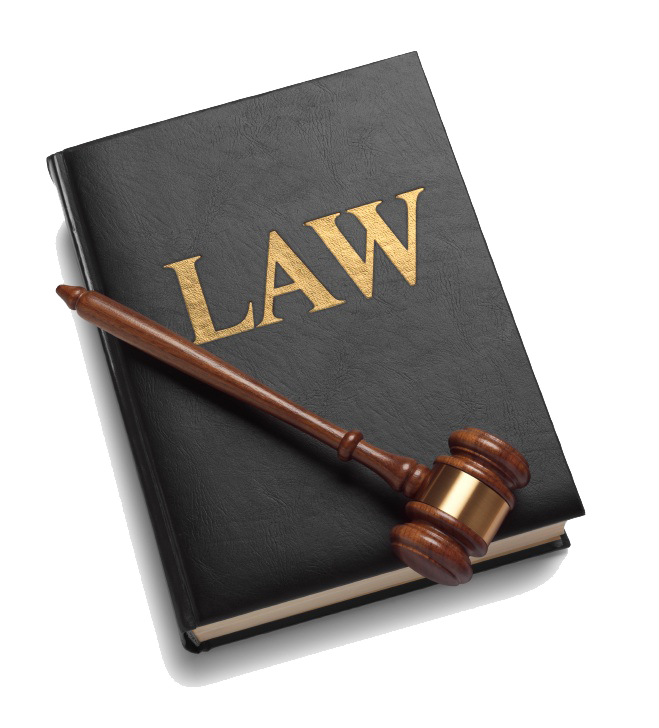 一、一般计税
3.纳税人提供签证代理服务，以取得的全部价款和价外费用，扣除向服务接受方收取并代为支付给外交部和外国驻华使（领）馆的签证费、认证费后的余额为销售额。
向服务接受方收取并代为支付的签证费、认证费，不得开具增值税专用发票，可以开具增值税普通发票。
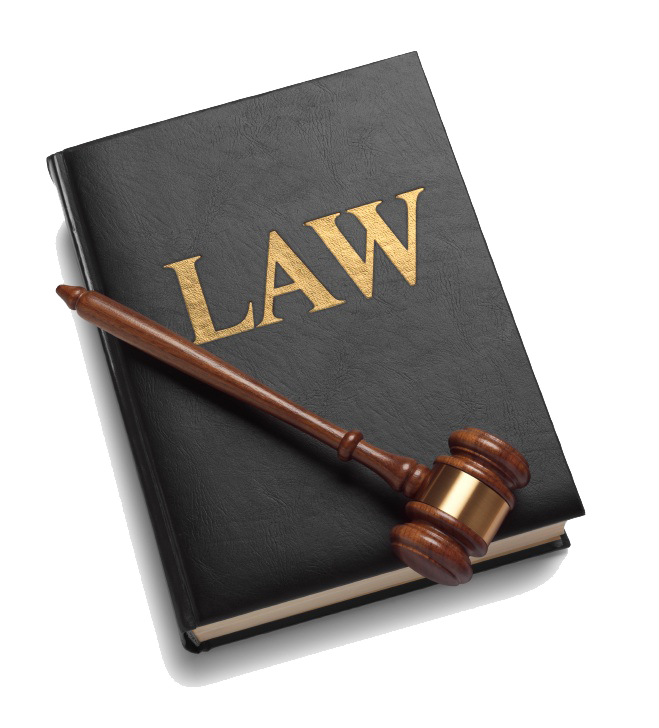 一、一般计税
4.纳税人代理进口按规定免征进口增值税的货物，其销售额不包括向委托方收取并代为支付的货款。
5.航空运输企业的销售额，不包括代收的机场建设费和代售其他航空运输企业客票而代收转付的价款。
6.一般纳税人提供客运场站服务，以其取得的全部价款和价外费用，扣除支付给承运方运费后的余额为销售额。
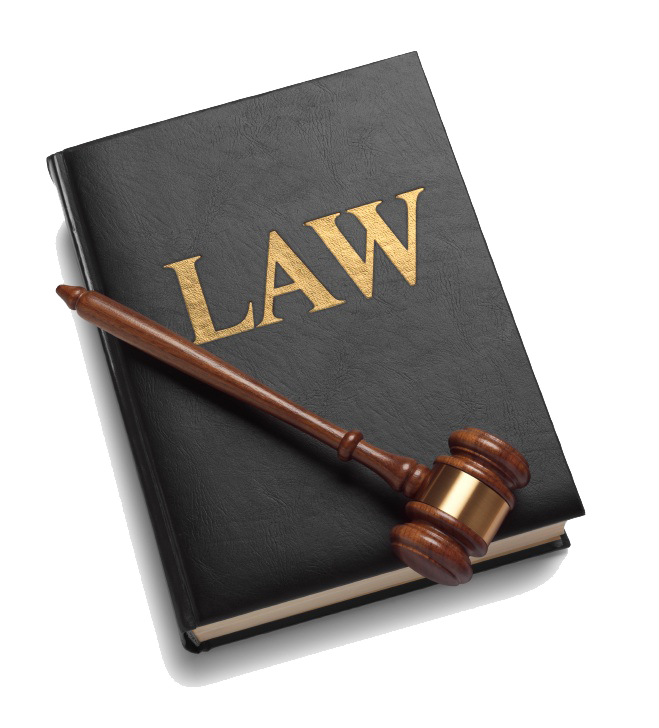 一、一般计税
7.纳税人提供旅游服务，可以选择以取得的全部价款和价外费用，扣除向旅游服务购买方收取并支付给其他单位或者个人的住宿费、餐饮费、交通费、签证费、门票费和支付给其他接团旅游企业的旅游费用后的余额为销售额。
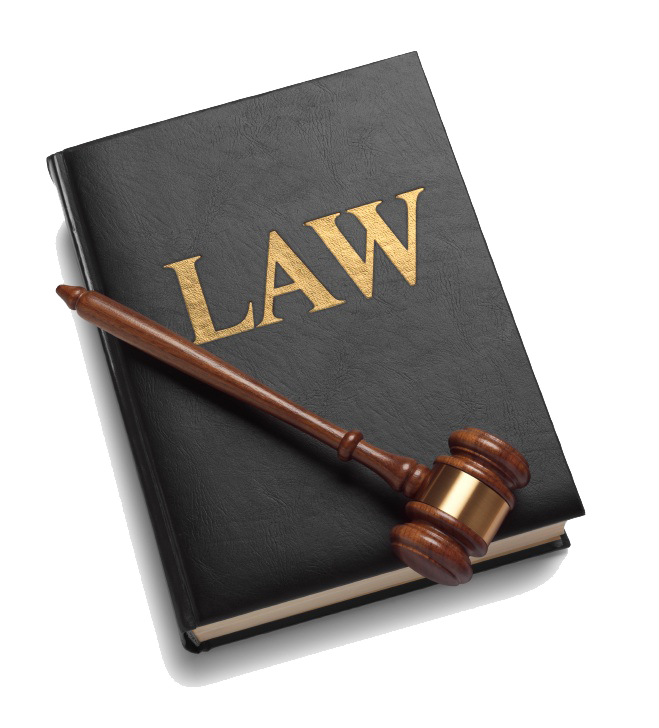 一、一般计税
8.提供劳务派遣服务的销售额
一般纳税人提供劳务派遣服务，也可以选择差额纳税，以取得的全部价款和价外费用，扣除代用工单位支付给劳务派遣员工的工资、福利和为其办理社会保险及住房公积金后的余额为销售额。
9.提供物业管理服务的纳税人，向服务接受方收取的自来水水费，以扣除其对外支付的自来水水费后的余额为销售额。
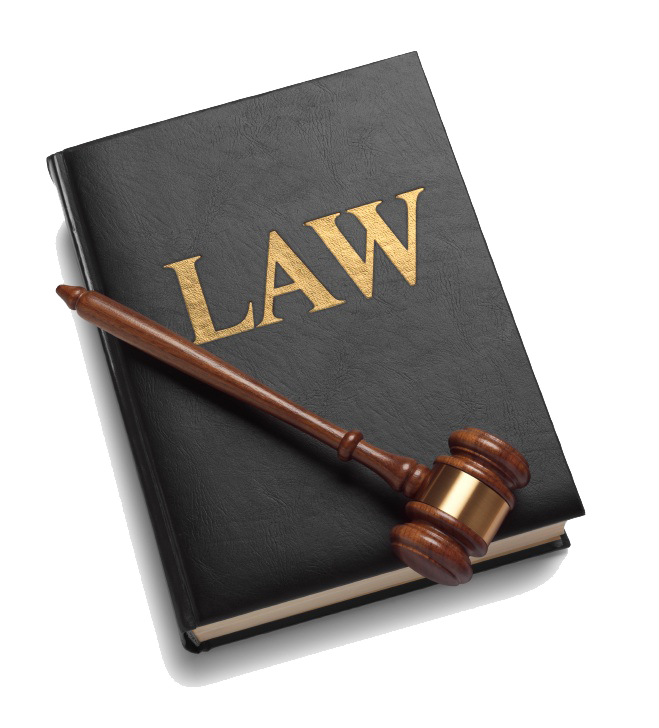 二、进项税额的一般规定
10.金融商品转让
（1）金融商品转让，按照卖出价扣除买入价后的余额为销售额。
（2）转让金融商品出现的正负差，按盈亏相抵后的余额为销售额。若相抵后出现负差，可结转下一纳税期与下期转让金融商品销售额相抵，但年末时仍出现负差的，不得转入下一个会计年度。
（3）金融商品的买入价，可以选择按照加权平均法或者移动加权平均法进行核算，选择后36个月内不得变更。
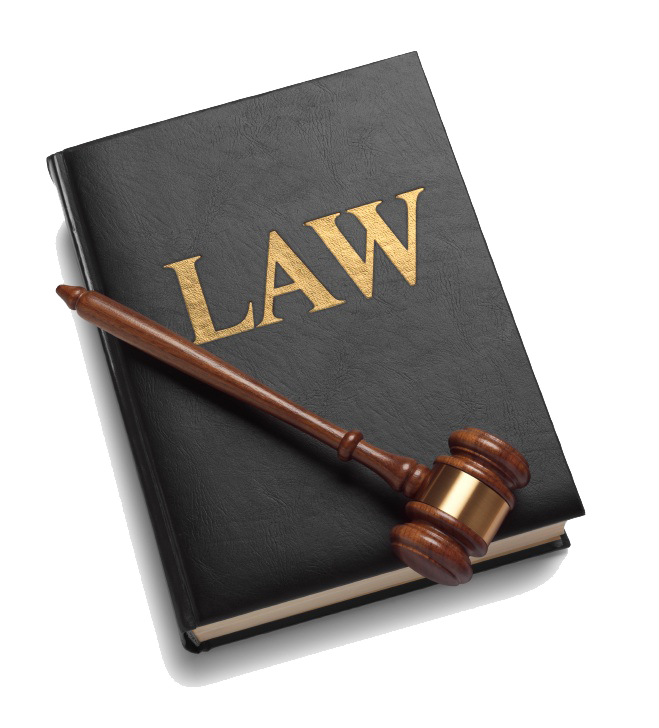 一、一般计税
11.融资租赁和融资性售后回租业务
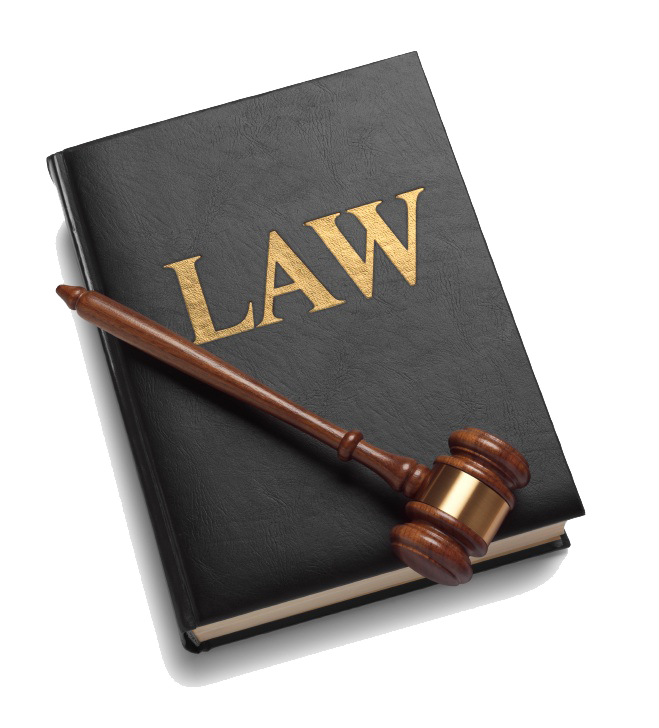 一、一般计税
（五）进项税额的一般规定
1.一般货物、劳务、服务、无形资产、不动产进项税额的凭票抵扣：
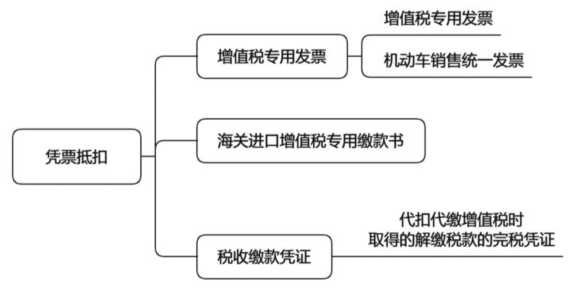 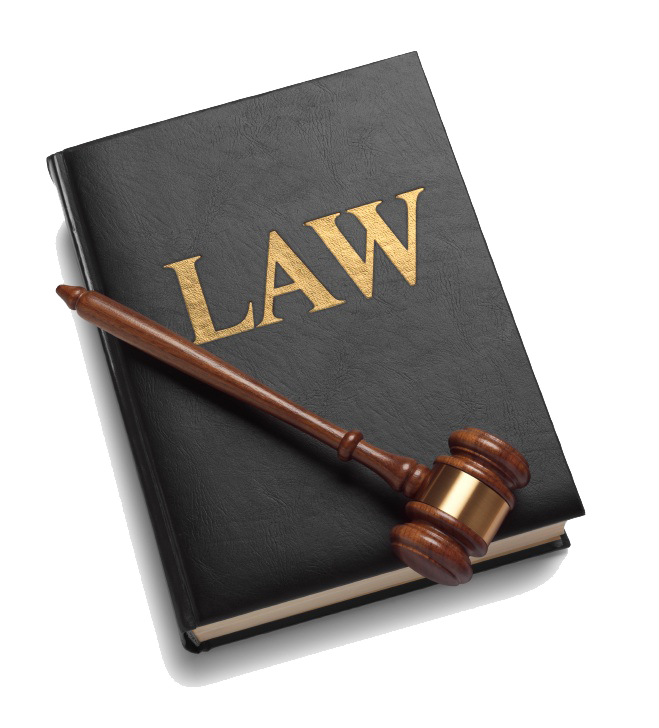 一、一般计税
（五）进项税额的一般规定
2.农产品的进项税额抵扣：
根据根据现行增值税政策，一般纳税人购进农产品可以抵扣进
项税额的凭证共有5类:①一般纳税人开具专票（凭票抵扣）；②海关进口缴款书（凭票抵扣）；③小规模纳税人代开或自开专票（计算抵扣）；④农产品销售发票（计算抵扣）；⑤农产品收购发票（计算抵扣）
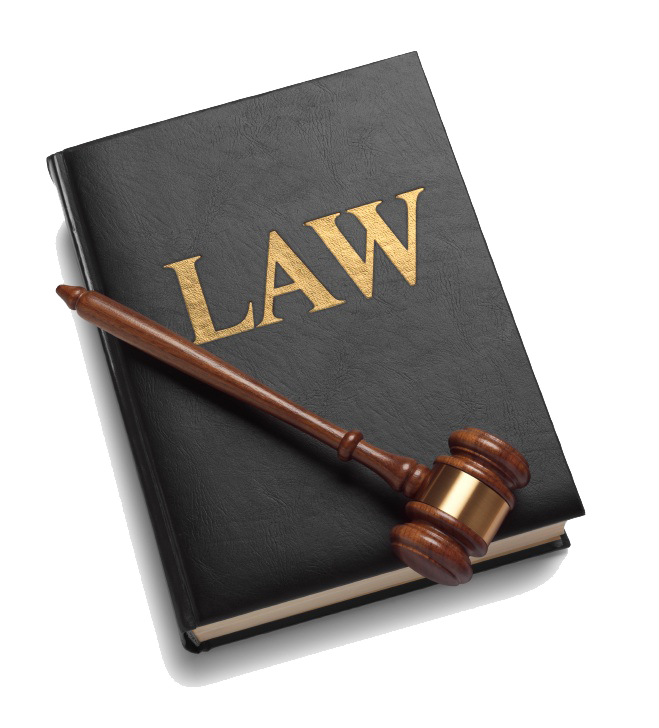 一、一般计税
注：纳税人从批发、零售环节购进适用免征增值税政策的蔬菜、 部分鲜活肉蛋而取得的普通发票，不得作为计算抵扣进项税额的凭证。
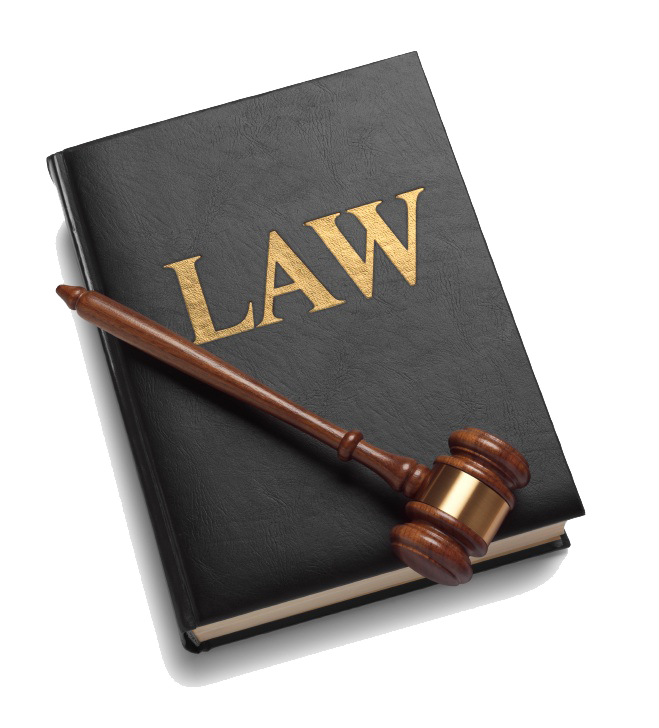 一、一般计税
农产品进项抵扣方法：
（1）一般纳税人购进农产品，只用于生产或委托加工9%或6%税率的货物或服务（用于非13%项目）的：抵扣9%
（2）纳税人购进用于生产或委托加工13%税率货物（用于13%项目）的农产品，抵扣9%+加计抵扣1% 。即：①在购进农产品的当期，凭取得（开具）的农产品销售发票、收购发票和增值税专用发票等按照9%扣除率计算当期可抵扣的进项税额；②在生产领用当期可加计扣除。
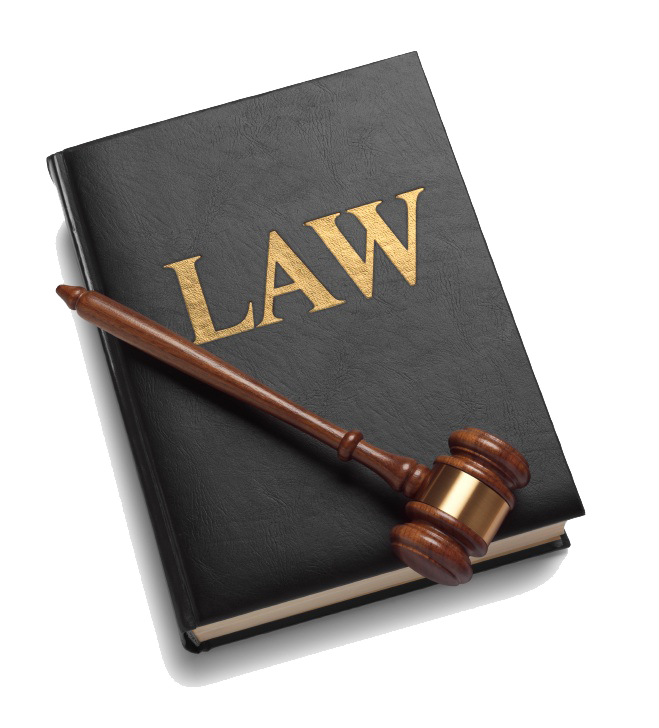 一、一般计税
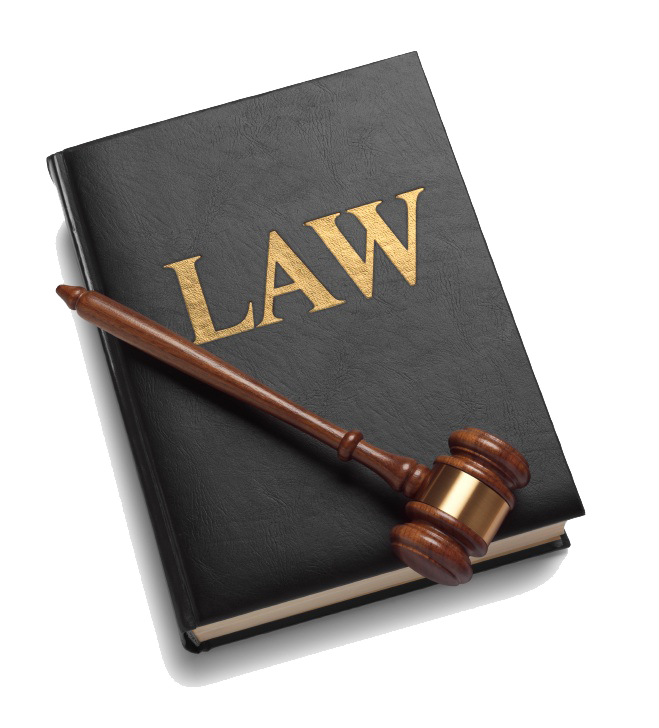 一、一般计税
农产品增值税进项税额核定扣除
自2012年7月1日起，以购进农产品为原料生产销售液体乳及乳制品、酒及酒精、植物油的增值税一般纳税人，纳入农产品增值税进项税额核定扣除试点范围，其购进农产品无论是否用于生产上述产品，增值税进项税额均按照《农产品增值税进项税额核定扣除试点实施办法》的规定抵扣。
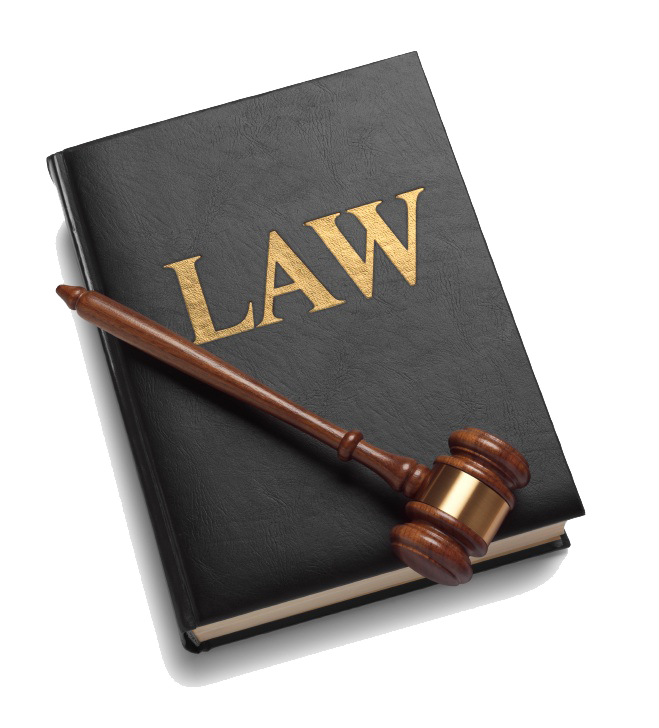 一、一般计税
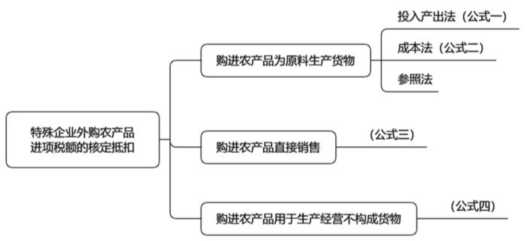 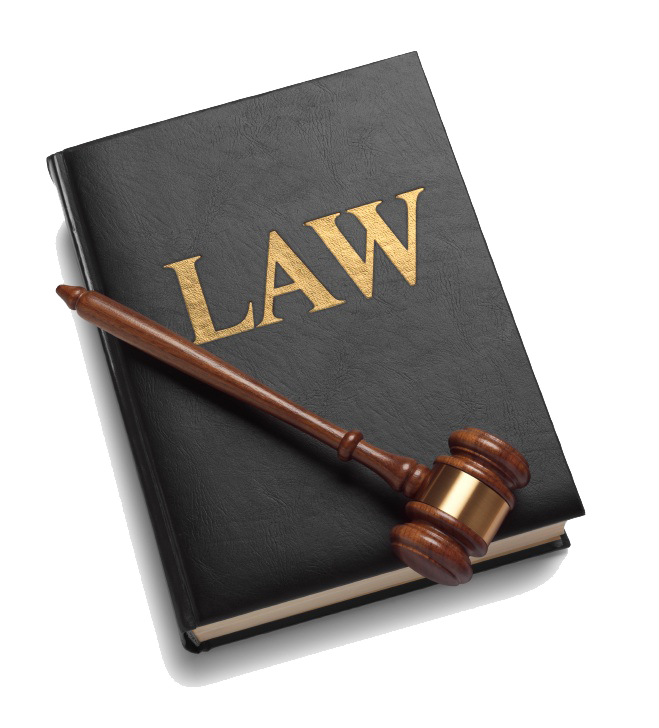 一、一般计税
①投入产出法（公式一）
准予扣除农产品进项税额=（当期货物销售额数量*农产品单耗数量*农产品平均购买单价）/（1+扣除率）
②成本法（公式二）
准予扣除农产品进项税额=（当期主营业务成本*农产品耗用率）/（1+扣除率）
③试点纳税人购进农产品直接销售的（公式三）
准予扣除农产品进项税额=[当期农产品数量/(1-损耗率）*农产品平均购买单价]/(1+9%)*9%
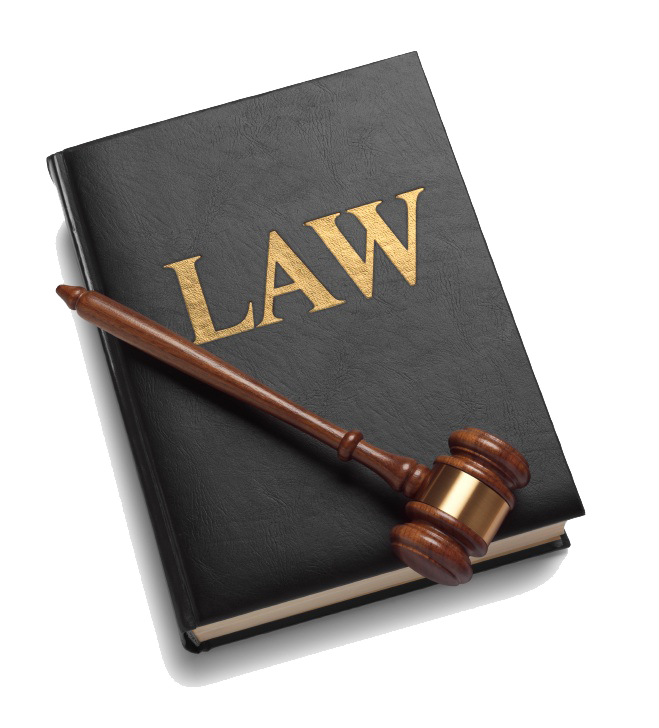 一、一般计税
④试点纳税人购进农产品用于生产经营且不构成货物实体的（包括包装物、辅助材料、燃料、低值易耗品等）（公式四）
准予扣除农产品进项税额=（当期耗用农产品数量*农产品平均购买单价）/(1+9%)*9%

注：试点纳税人购进农产品不再凭增值税扣税凭证抵扣增值税进项税额，购进除农产品以外的货物、应税劳务和应税服务，增值税进项税额仍按现行有关规定抵扣。
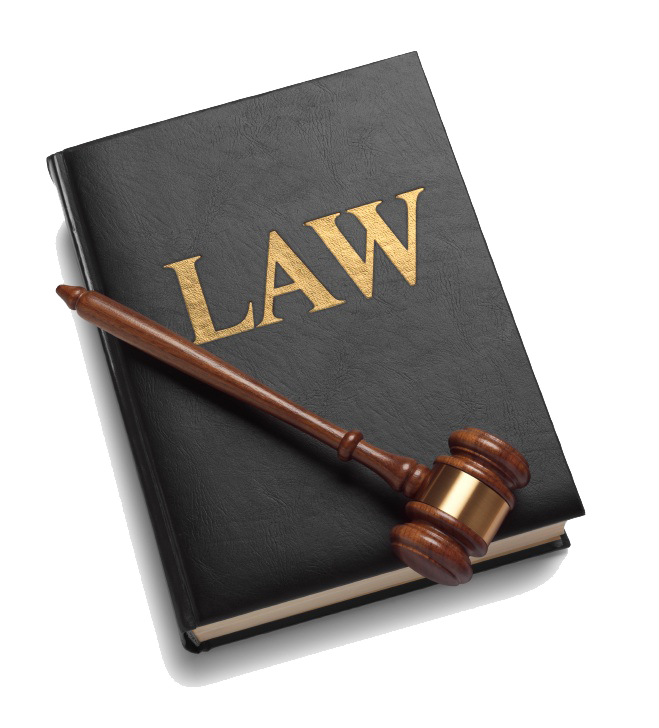 一、一般计税
3.进项税抵扣的其他规定
A.国内旅客运输服务进项税抵扣的规定
国内旅客运输服务，限于与本单位签订了劳动合同的员工, 以及本单位作为用工单位接受的劳务派遣员工发生的国内旅客运输服务。
（1）自2019年4月1日起，纳税人购进国内旅客运输服务 其进项税额允许从销项税额中抵扣。
（2）纳税人以增值税专用发票或增值税电子普通发票为增值税扣税凭证。
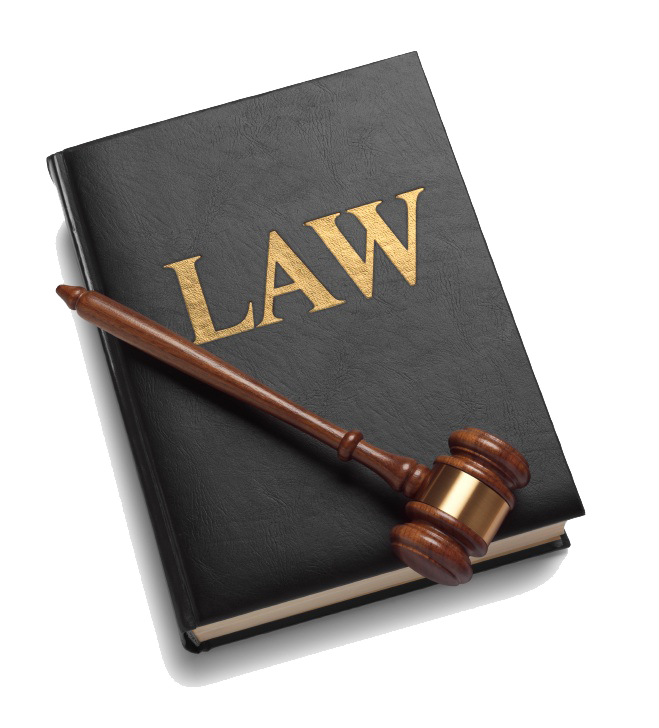 一、一般计税
（3）纳税人未取得增值税专用发票或增值税电子普通发票的，暂按照以下规定确定进项税额：
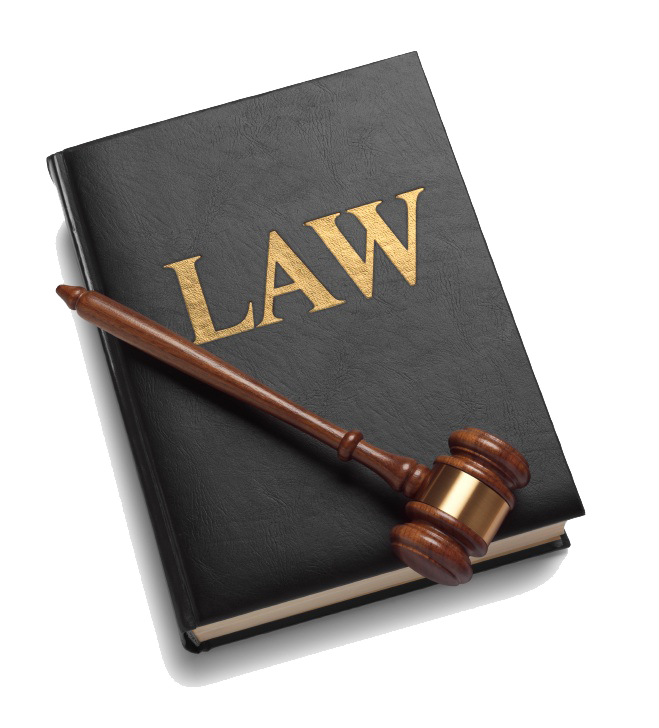 一、一般计税
B.纳税人支付的道路、桥、闸通行费增值税抵扣规定
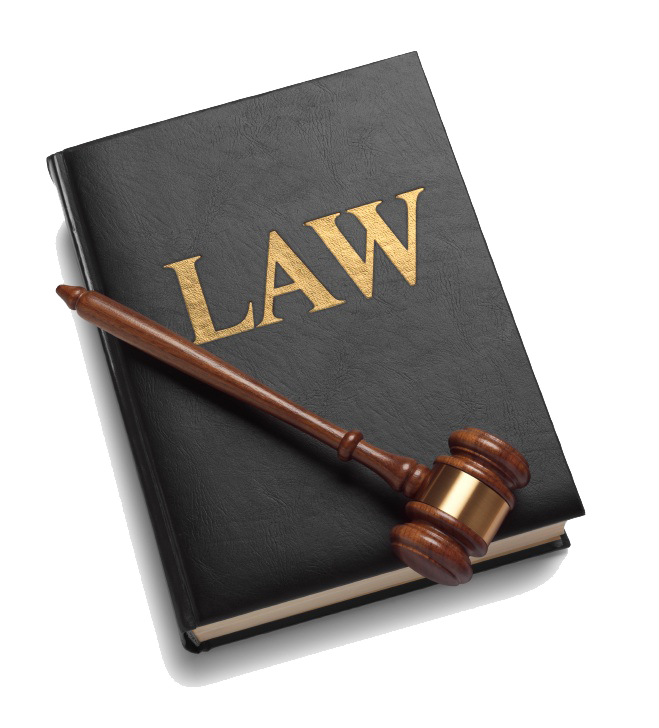 一、一般计税
C.纳税人租入固定资产、不动产，既用于一般计税方法计税项目，又用于简易计税方法计税项目、免征增值税项目、集体福利或者个人消费的，其进项税额准予从销项税额中全额抵扣。   
D.纳税人自办理税务登记至认定或登记为一般纳税人期间, 未取得生产经营收入，未按照销售额和征收率简易计算应纳税额申报缴纳增值税的，其在此期间取得的增值税扣税凭证，可以在认定或登记为一般纳税人后抵扣进项税额。
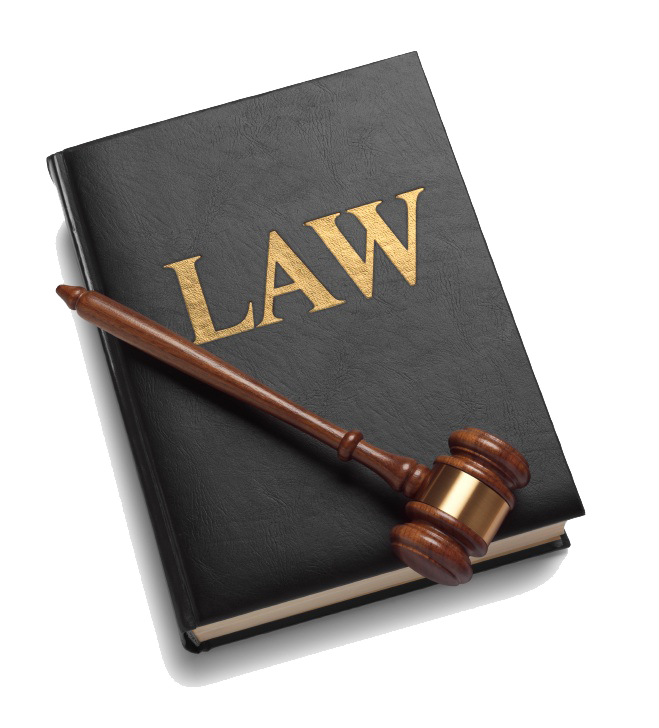 一、一般计税
4.不得从销项税额中抵扣的进项税额
下列项目的进项税额不得从销项税额中抵扣:
①用于简易计税方法计税项目、免征增值税项目、集体福利或者个人消费的购进货物、加工修理修配劳务、服务、无形资产和不动产。
其中涉及的固定资产、无形资产、不动产，仅指专用于上述项目的固定资产、无形资产（不包括其他权益性无形资产）、不动产。但是发生兼用于上述不允许抵扣项目情况的, 该进项税额准予全部抵扣。
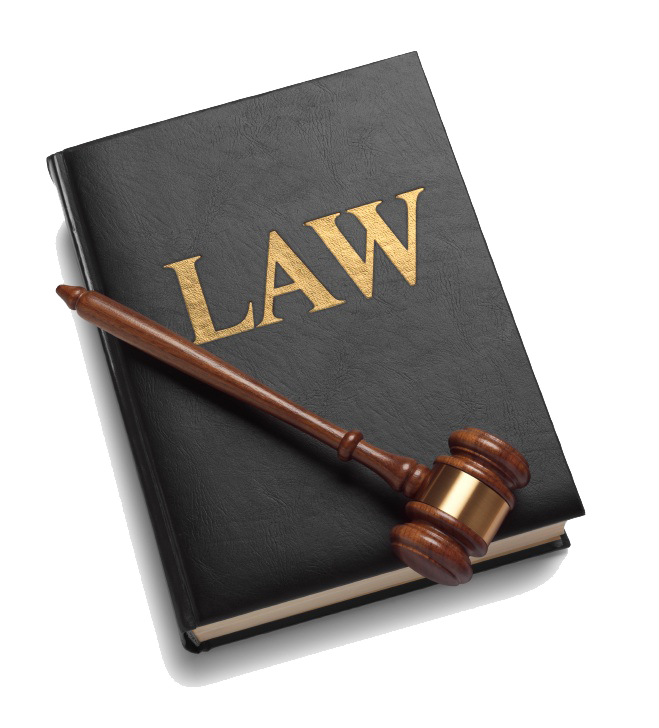 一、一般计税
②非正常损失的购进货物，及相关的加工修理修配劳务和交通运输服务。
③非正常损失的在产品、产成品所耗用的购进货物（不包括固定资产）、加工修理修配劳务和交通运输服务。
④非正常损失的不动产，以及该不动产所耗用的购进货物、设计服务和建筑服务。
⑤非正常损失的不动产在建工程所耗用的购进货物、设计服务和建筑服务。
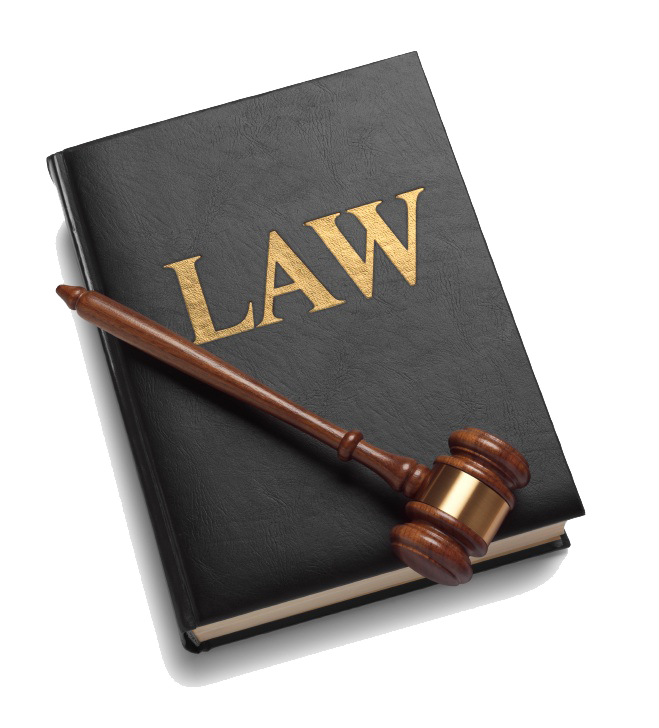 一、一般计税
tips：
纳税人新建、改建、扩建、修缮、装饰不动产，均属于不动产在建工程。 
非正常损失，是指因管理不善造成被盗、丢失、霉烂变质的损失，以及因违反法律法规造成货物或者不动产被依法 没收、销毁、拆除的情形。
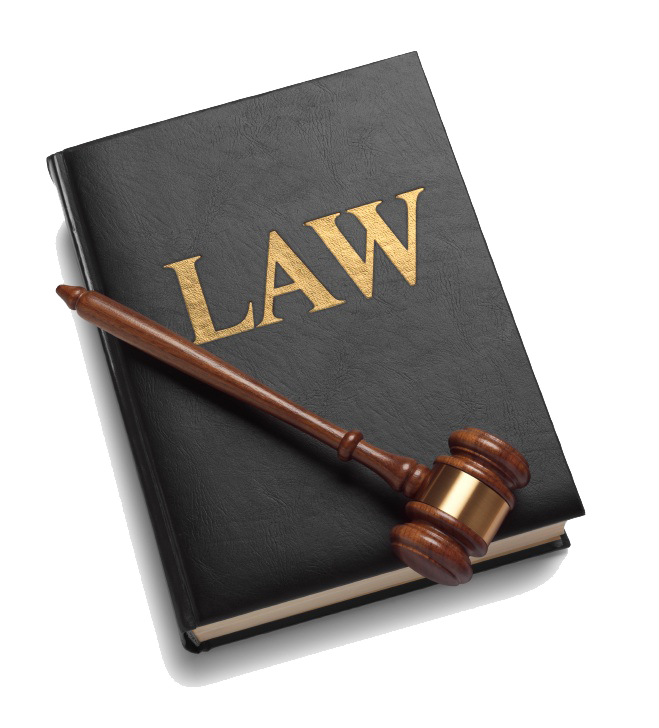 一、一般计税
6.购进的贷款服务、餐饮服务、居民日常服务和娱乐服务。
7.纳税人接受贷款服务向贷款方支付的与该笔贷款直接相关的投融资顾问费、手续费、咨询费等费用，其进项税额不得从销项税额中抵扣。 
8.适用一般计税方法的纳税人，兼营简易计税方法计税项目、免征增值税项目而无法划分不得抵扣的进项税额，按照下列公式计算不得抵扣的进项税额：
  不得抵扣的进项税额=当期无法划分的全部进项税额*（当期简易计税项目销售额+免征增值税项目销售额）/当期全部销售额
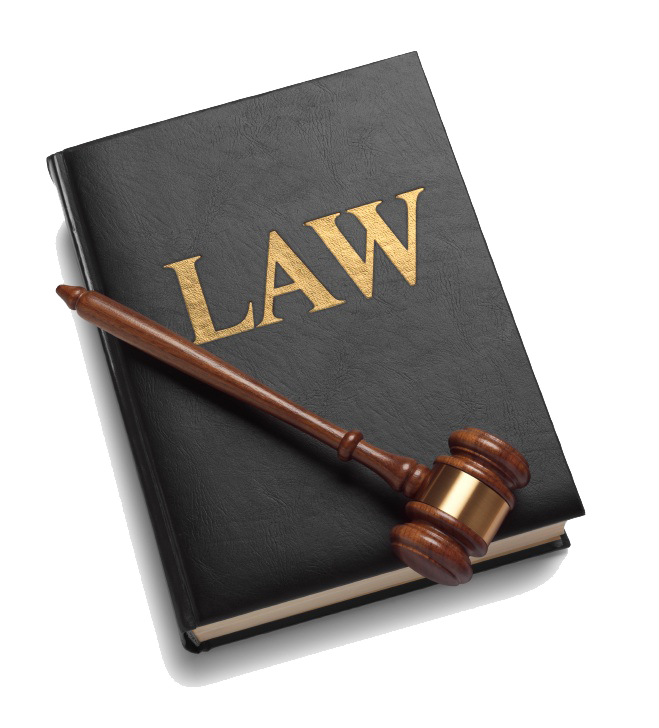 进项税转出类型	进项税转出计算方法
凭票抵扣	成本X税率
农产
品	①取得一般纳税 人开具的专票或 海关进口增值税 专用缴款书	成本X9%
	②取得小规模纳
税人代开专票	成本
-―X9%
1 — 6%
	③取得农产品销
售或收购发票	成本
1-9%X9%
存货（在产品、产成品）	成本X外购比例X税率
固定资产、无形资产或者
不动产	固定资产、无形资产或者不动 产净值X适用税率
或：已抵扣进项税额X净值率
一、一般计税
5.已经抵扣进项税额的购进货物发生用途改变的税务处理（进项税转出的计算）
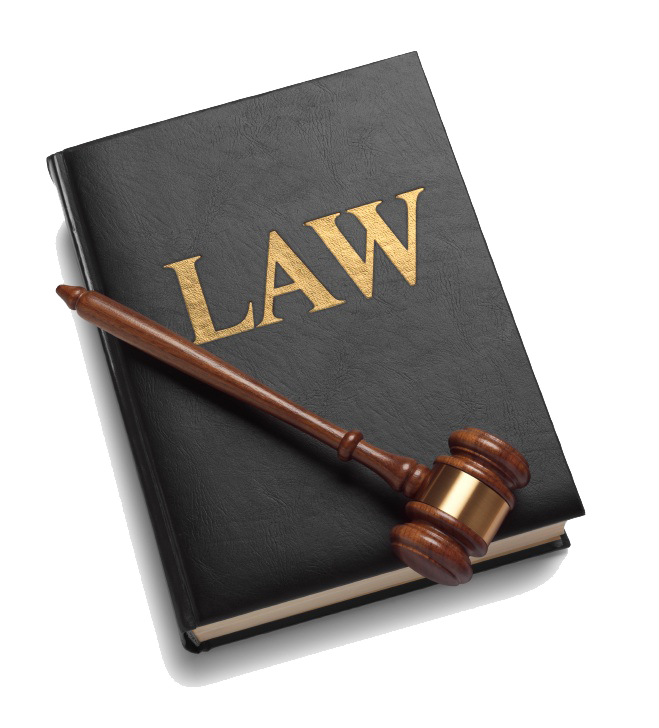 二、简易计税
（一）小规模纳税人简易计税方法
1.小规模纳税人简易计税方法的应纳税额，是指按照销售额和增值税征收率计算的增值税额，不得抵扣进项税额，计算公式：
应纳税额=含税销售额/(1+3%（5%）)*3%（5%）
2.小规模纳税人销售自己使用过的固定资产和旧货（二手车交易除外），减按2%征收增值税，计算公式:应纳税额=含税销售额/(1+3%)*2%
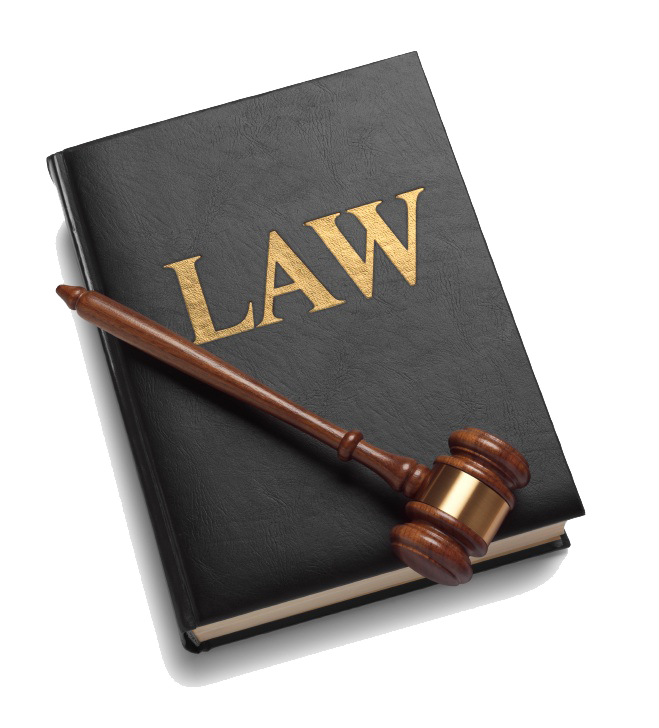 Part 05
特定企业（交易行为）增值税政策
一、纳税人转让不动产增值税征收管理
本办法所称取得的不动产，包括以直接购买、接受捐赠、接受投资入股、自建以及抵债等各种形式取得的不动产。（房地产开发企业销售自行开发的房地产项目不适用本办法。）
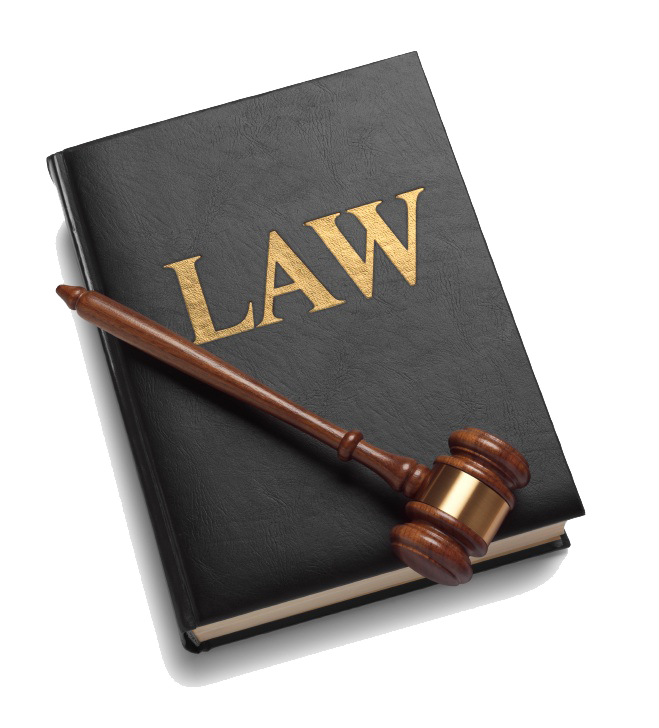 一、纳税人转让不动产增值税征收管理
（一）一般纳税人：
1.老项目（2016.4.30）：
①简易计税：
预缴：全额(自建）/(1+5%)*5%；差额（非自建）/(1+5%)*5%。
申报：全额(自建）/(1+5%)*5%；差额（非自建）/(1+5%)*5%。 
②一般计税：
预缴：全额(自建）/(1+5%)*5%；差额（非自建）/(1+5%)*5%。
申报：全额/(1+9%)*9%     
差额指：以取得的全部价款和价外费用扣除不动产购置原价或者取得不动产时的作价后的余额
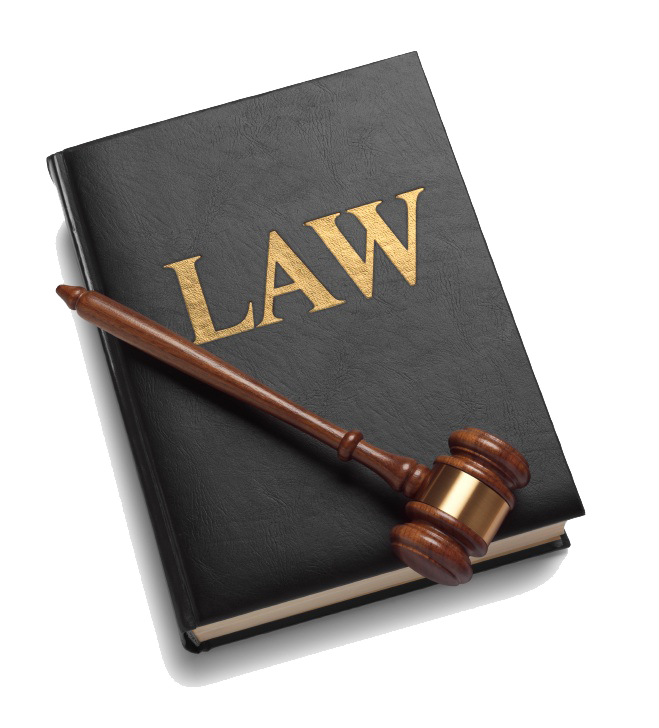 一、纳税人转让不动产增值税征收管理
2.新项目：
一般计税：
预缴：全额(自建）/(1+5%)*5%；差额（非自建）/(1+5%)*5%。
申报：全额/(1+9%)*9%
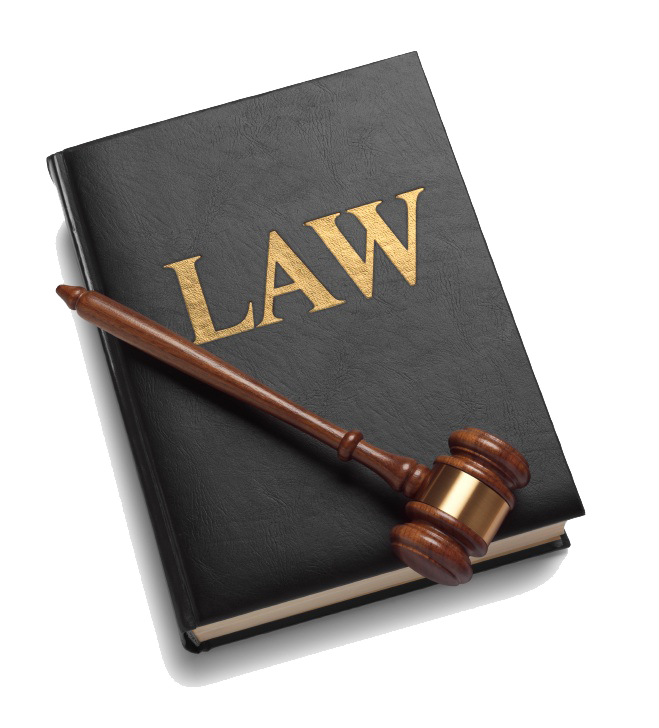 一、纳税人转让不动产增值税征收管理
（二）小规模纳税人：
预缴：全额(自建）/(1+5%)*5%；差额（非自建）/(1+5%)*5%。
申报：全额(自建）/(1+5%)*5%；差额（非自建）/(1+5%)*5%。
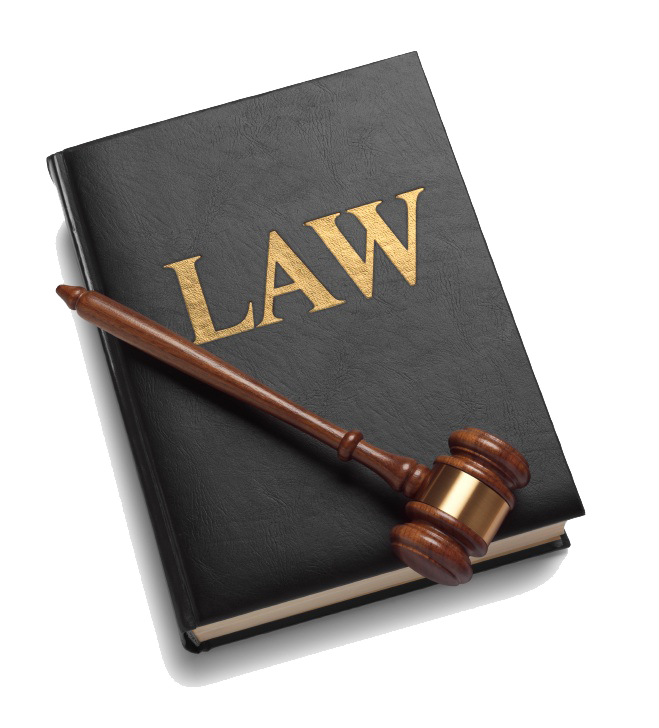 一、纳税人转让不动产增值税征收管理
（三）个人转让其购买的住房：
1.全额缴纳的，以取得的全部价款和价外费用为销售额，按照5%的征收率计算缴纳应纳税额；
2.差额缴纳的，以取得的全部价款和价外费用扣除购买住房价款后的余额为销售额，按照5%的征收率计算缴纳应纳税额；
3.个体工商户应按照上述规定的计税方法向住房所在地主管税务机关预缴税款，向机构所在地主管税务机关申报纳税，其他个人应按照上述规定的计税方法向住房所在地主管税务机关申报纳税。
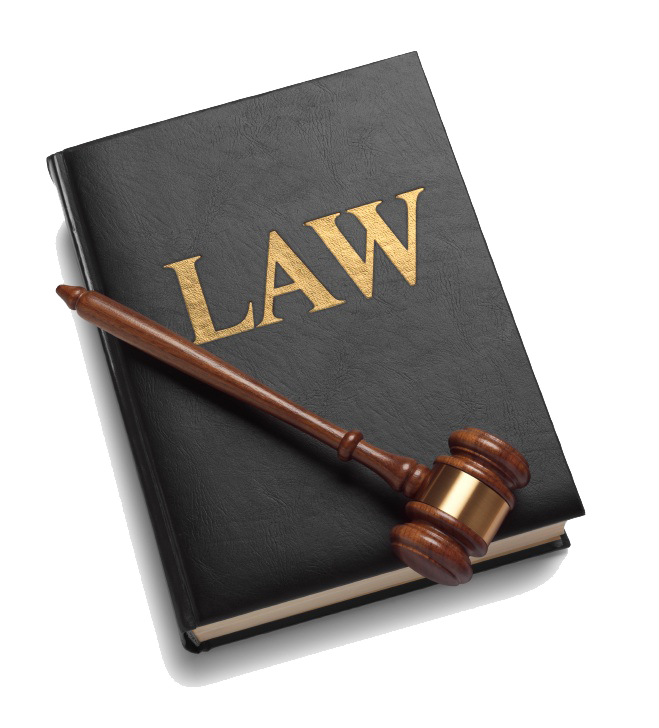 二、房地产开发企业销售自行开发的房地产项目
（一）销售额的确定
1.房地产开发企业中的一般纳税人（以下简称一般纳税人）
销售自行开发的房地产项目，适用一般计税方法计税，按照取得的全部价款和价外费用，扣除当期销售房地产项目对应的土地价款后的余额计算销售额。销售额的计算公式如下:
 销售额=（全部价款和价外费用-当期允许扣除的土地价款）/(1+9%)
 当期允许扣除的土地价款=当期销售房地产项目建筑面积/房地产项目可供销售建筑面积*支付的土地价款
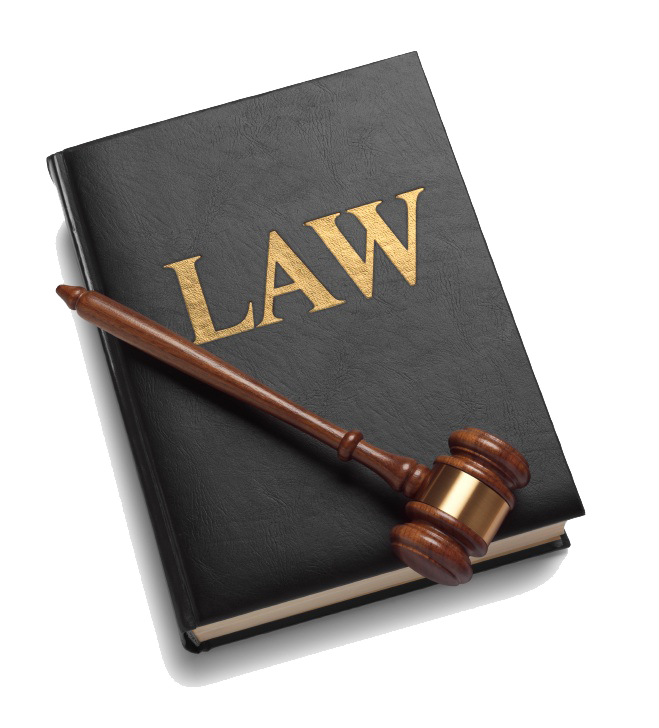 二、房地产开发企业销售自行开发的房地产项目
2.一般纳税人销售自行开发的房地产老项目，可以选择适用简易计税方法按照5%的征收率计税。一经选择简易计税方法计税的，36个月内不得变更为一般计税方法计税。
3.一般纳税人销售自行开发的房地产老项目适用简易计税方法计税的，以取得的全部价款和价外费用为销售额，不得扣除对应的土地价款。
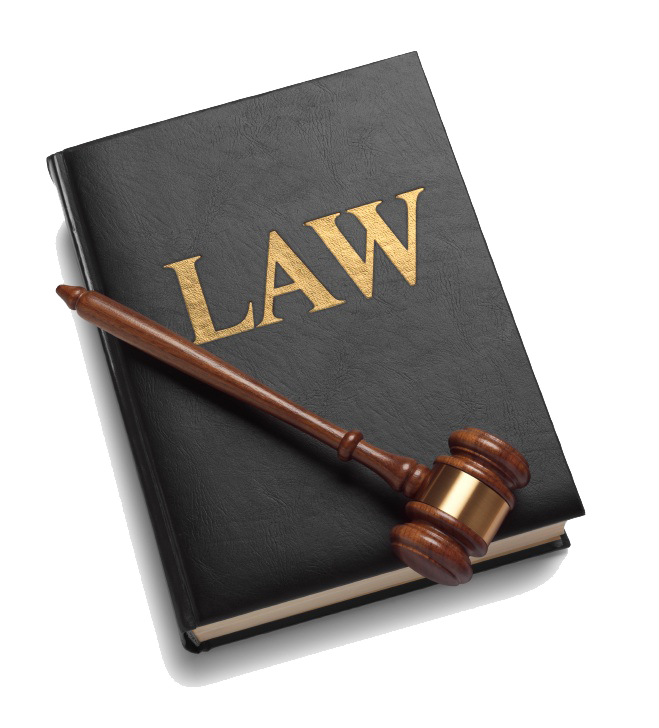 二、房地产开发企业销售自行开发的房地产项目
（二）预缴税款
1.一般纳税人采取预收款方式销售自行开发的房地产项目, 应在收到预收款时按照3%的预征率预缴增值税。
2.应预缴税款按照以下公式计算：应预缴税款=预收款/(1+适用税率或征收率)*3%.适用一般计税方法计税的，按照9%的适用税率计算；适用简易计税方法计税的，按照5%的征收率计算。
3.一般纳税人应在取得预收款的次月纳税申报期向主管税务机关预缴税款。
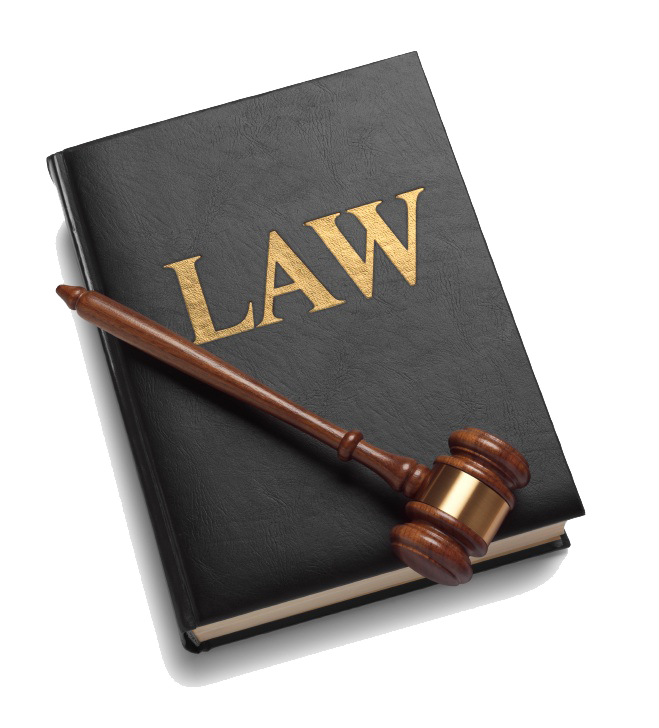 三、不动产经营租赁服务
1.预缴（异地项目）：
一般计税：租金收入/(1+9%)*3%
简易计税：租金收入/(1+5%)*5%
2.申报：
一般计税：租金收入/(1+9%)*9%
简易计税：租金收入/(1+5%)*5%
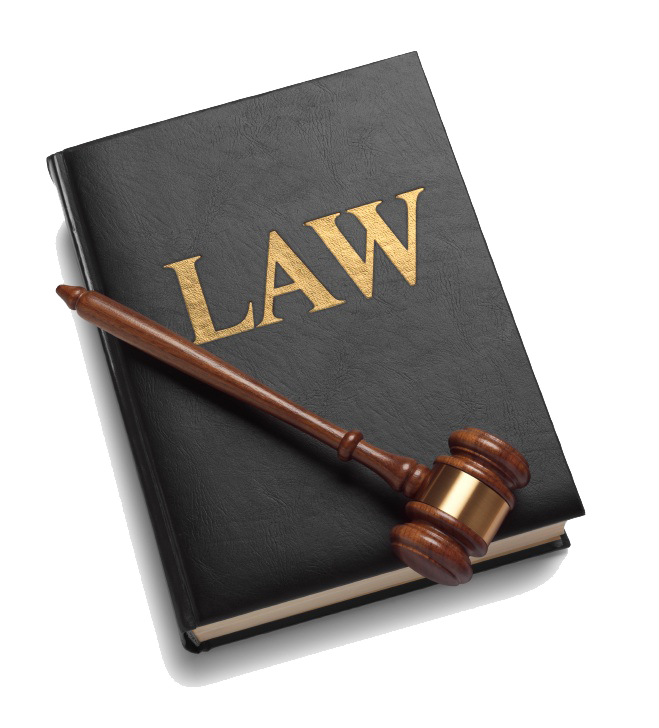 三、不动产经营租赁服务
3.个体工商户出租住房，按照以下公式计算应预缴税款:应预缴税款=含税价
/(1+5%)XI.5%
4.其他个人出租不动产，按照以下公式计算应纳税款:
出租住房：应纳税款=含税价/(1+5%)XI.5%
出租非住房：应纳税款=含税价/(1+5%)X5%
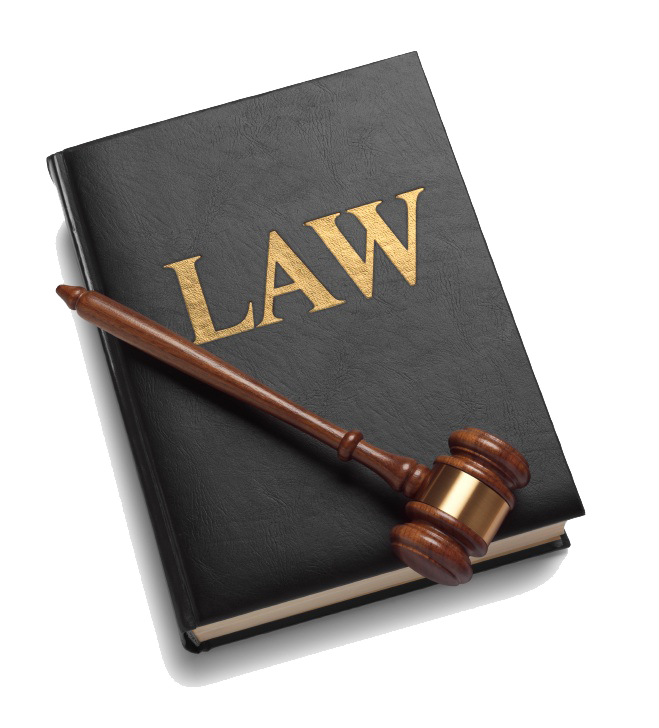 四、纳税人跨县（市、区）提供建筑服务
1.简易计税：
预缴：应预缴税款=（全部价款和价外费用-支付的分包款）/(1+3%)*3%
申报：应纳税额=（全部价款和价外费用-支付的分包款）/(1+3%)*3%
2.一般计税：
预缴：应预缴税款=（全部价款和价外费用-支付的分包款）/(1+9%)*2%
申报：应纳税额=全部价款和价外费用/(1+9%)*9%

建筑工程老项目，是指：
（1）《建筑工程施工许可证》注明的合同开工日期在2016年4月30日前的建筑工程项目；（2）未取得《建筑工程施工许可证》的，建筑工程承包合同注明的开工日期在2016年4月30日前的建筑工程项目。
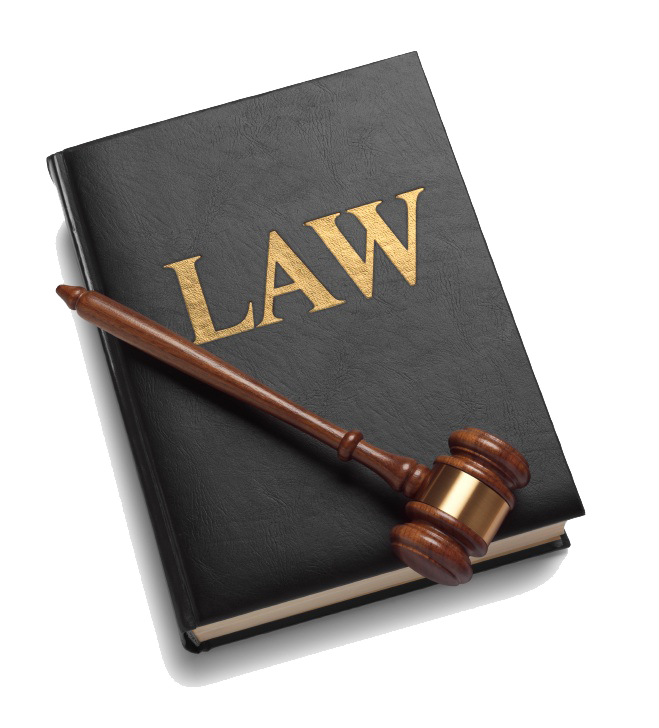 Part 06
税收优惠
一、法定优惠
根据《增值税暂行条例》，下列项目免征增值税:
1.农业生产者销售的自产农产品；
2.避孕药品和用具；
3.古旧图书；
4.直接用于科学研究、科学试验和教学的进口仪器、设备；
5.外国政府、国际组织无偿援助的进口物资和设备；
6.由残疾人的组织直接进口供残疾人专用的物品；
7.销售的自己使用过的物品（其他个人）。
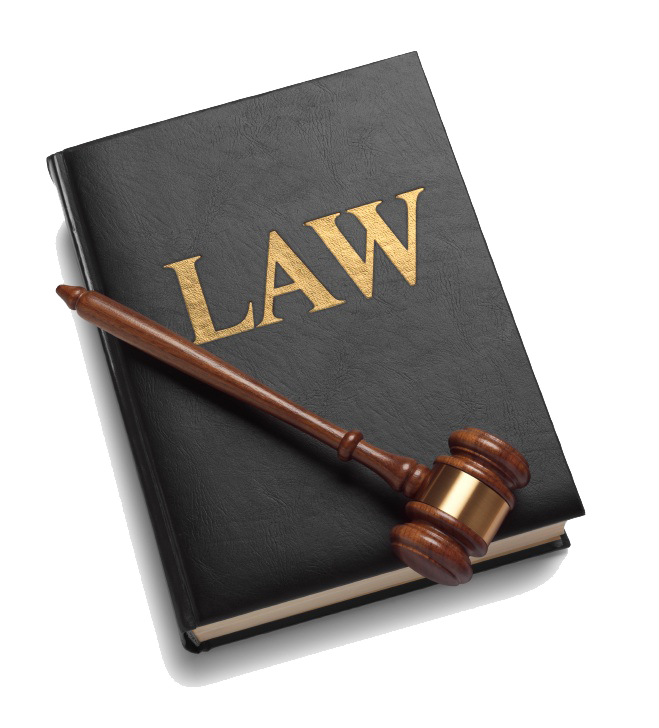 二、特定优惠和临时优惠
一、销售货物
1.对承担粮食收储任务的国有粮食购销企业销售的粮食免 征增值税。对其他粮食企业经营粮食，除下列项目免征增 值税外，一律征收增值税：（1）军队用粮；（2）救灾救济 粮；（3）水库移民口粮。
2.自2014年5月1日起，对承担粮食收储任务的国有粮食购销企业销售的粮食增值税免税政策适用范围由粮食扩大到粮食和大豆，并可对免税业务开具增值税专用发票。
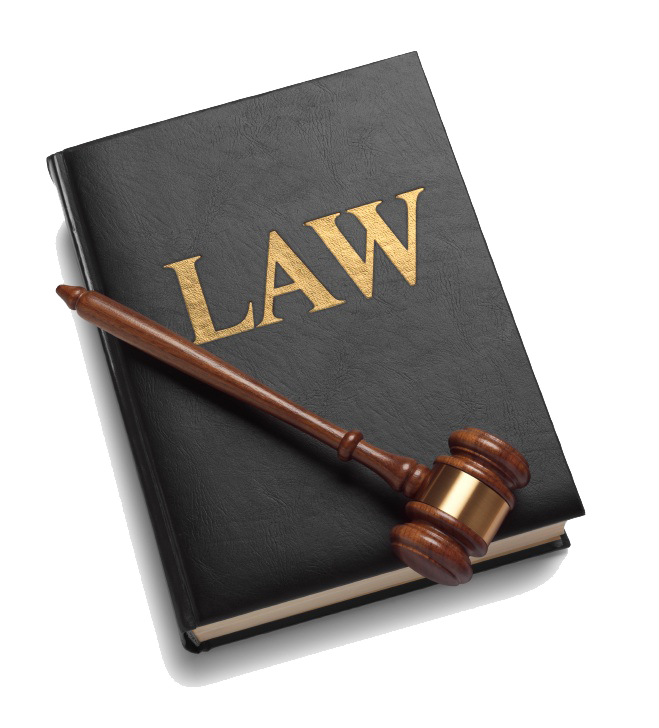 二、特定优惠和临时优惠
3.政府储备食用植物油的销售免征增值税。对其他销售食 用植物油的业务，一律照章征收增值税。
4.销售饲料免征增值税。宠物饲料不属于免征增值税的饲 料。
5.自2012年1月1日起，对从事蔬菜批发、零售的纳税人销售的蔬菜免征增值税。
6.自2012年10月1日起，对从事农产品批发、零售的纳税人销售的部分鲜活肉蛋产品免征增值税。
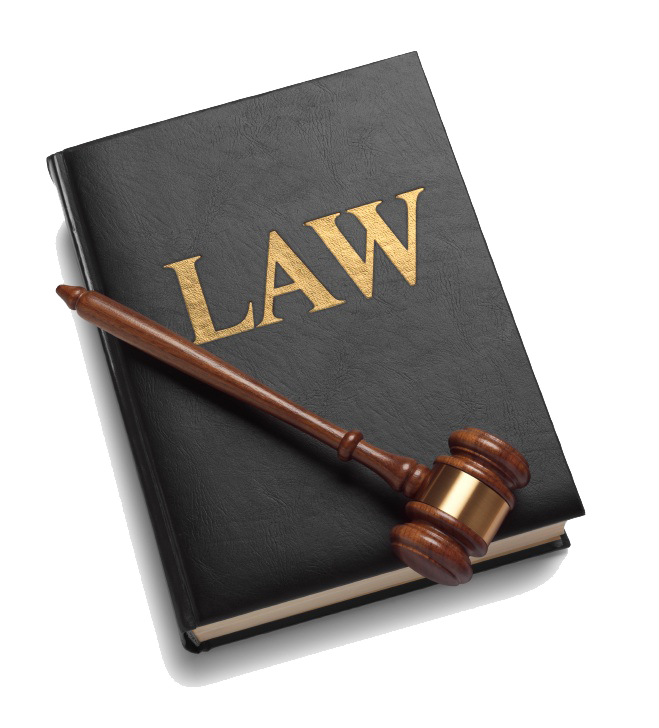 二、特定优惠和临时优惠
7.对供热企业向居民个人供热而取得的采暖费收入免征增 值税。
8.自2021年1月1日至2023年12月31日，对边销茶生产企业销售自产的边销茶及经销企业销售的边销茶免征增值税。
9.自2019年1月1日至2023年12月31日，继续对国产抗艾滋病病毒药品免征生产环节和流通环节增值税。
10.2019年1月1日至2023年12月31日,对饮水工程运营管理单位向农村居民提供生活用水取得的自来水销售收入，免征增值税。
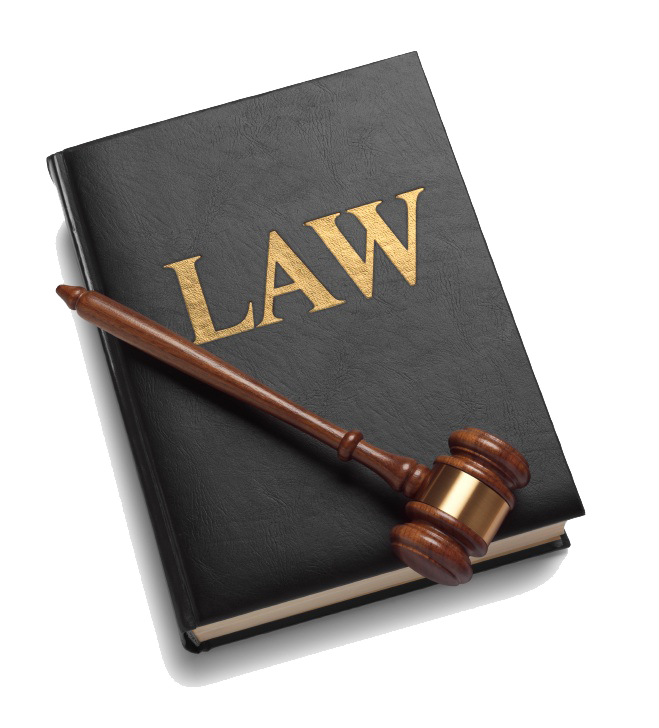 二、特定优惠和临时优惠
11.2020年5月1日至2023年12月31日,从事二手车经销的纳税人销售其收购的二手车，由原按照简易办法依3%征收率减按2%征收增值税改为减按0.5%征收增值税。
12.自2021年1月1日至2023年12月31日，免征图书批发、零售环节增值税。
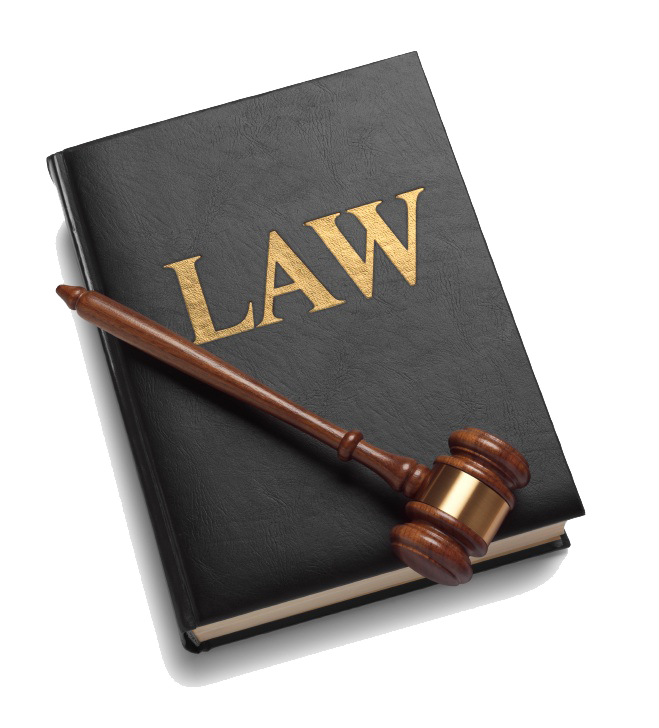 二、特定优惠和临时优惠
二、进口货物
1.对中国经济图书进出口公司、中国出版对外贸易总公司 为大专院校和科研单位免税进口的图书、报刊等资料，在 其销售给上述院校和单位时，免征国内销售环节的增值税。
2.对中国教育图书进出口公司、北京中科进出口公司、中 国国际图书贸易总公司销售给高等学校、科研单位和北京 图书馆的进口图书、报刊资料免征增值税。
......
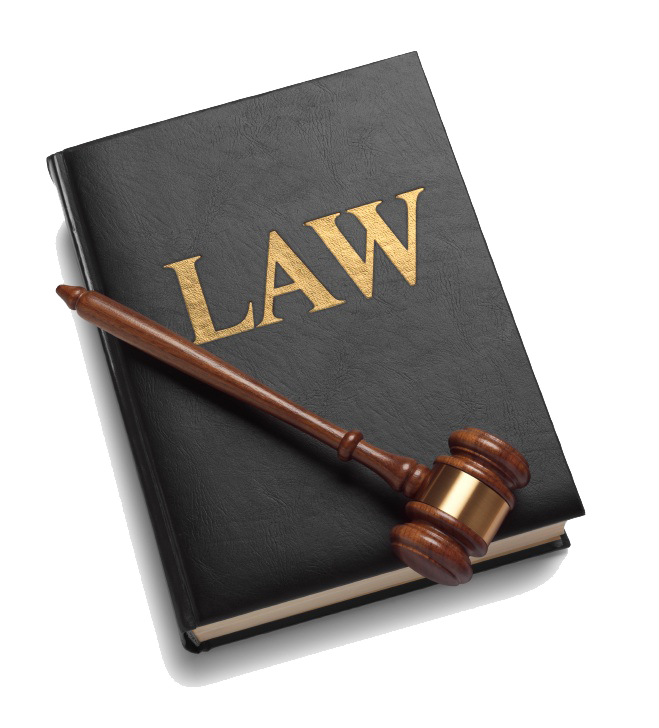 二、特定优惠和临时优惠
三、销售服务
下列项目免征增值税：
1.生活服务
（1）托儿所、幼儿园提供的保育和教育服务；
（2）养老机构提供的养老服务；
（3）残疾人福利机构提供的育养服务；
（4）婚姻介绍服务；
（5）殡葬服务；
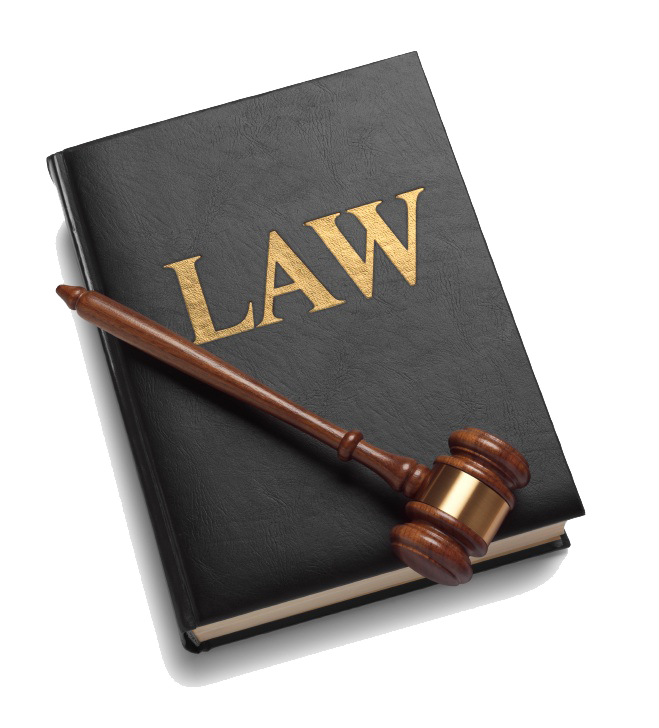 二、特定优惠和临时优惠
（6）残疾人员本人为社会提供的服务，残疾个人提供的加 修理、修配劳务；
（7)学生勤工俭学提供的服务；
（8）农业机耕、排灌、病虫害防治、植物保护、农牧保险 以及相关技术培训业务，家禽、牲畜、水生动物的配种和 疾病防治；
（9）纪念馆、博物馆、文化馆、文物保护单位管理机构、 美术馆、展览馆、书画院、图书馆在自己的场所提供文化 体育服务取得的第一道门票收入；
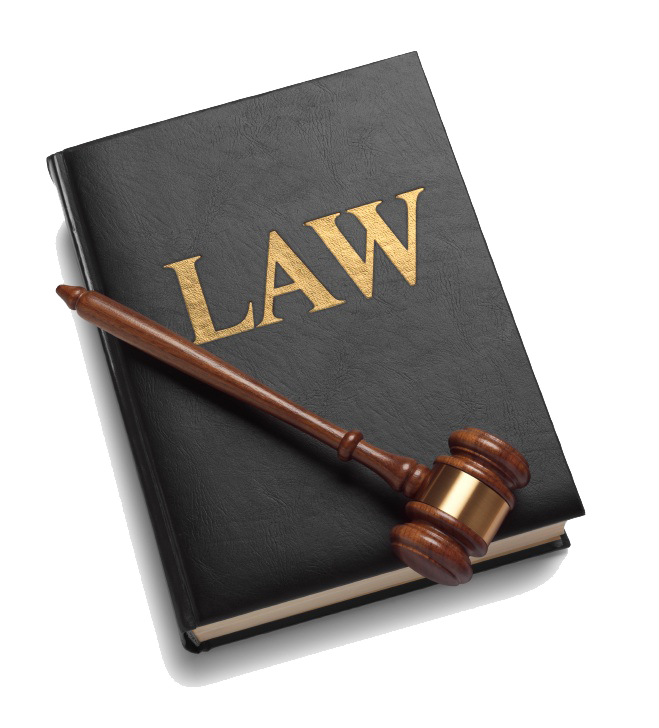 二、特定优惠和临时优惠
（10）寺院、宫观、清真寺和教堂举办文化、宗教活动的门 票收入；
（11）福利彩票、体育彩票的发行收入；
（12）社会团体收取的会费，免征增值税；
（13）医疗机构提供的医疗服务；
（14）从事学历教育的学校提供的教育服务；
（15）自2019年6月1日至2025年12月31日,为社区提供养老、托育、家政等服务的机构，提供社区养老、托育、家政服务取得的收入，免征增值税。
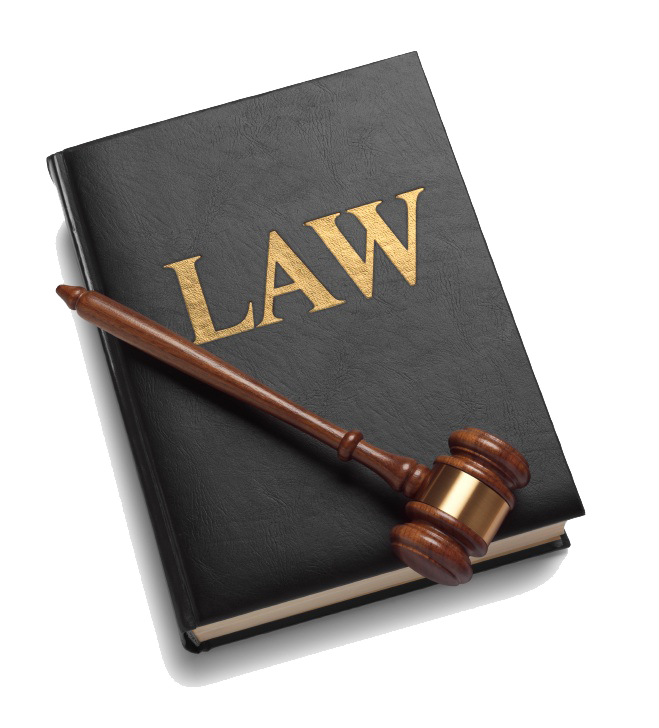 二、特定优惠和临时优惠
2.现代服务
（1）符合条件的合同能源管理服务；
（2）纳税人提供的直接或者间接国际货物运输代理服务。
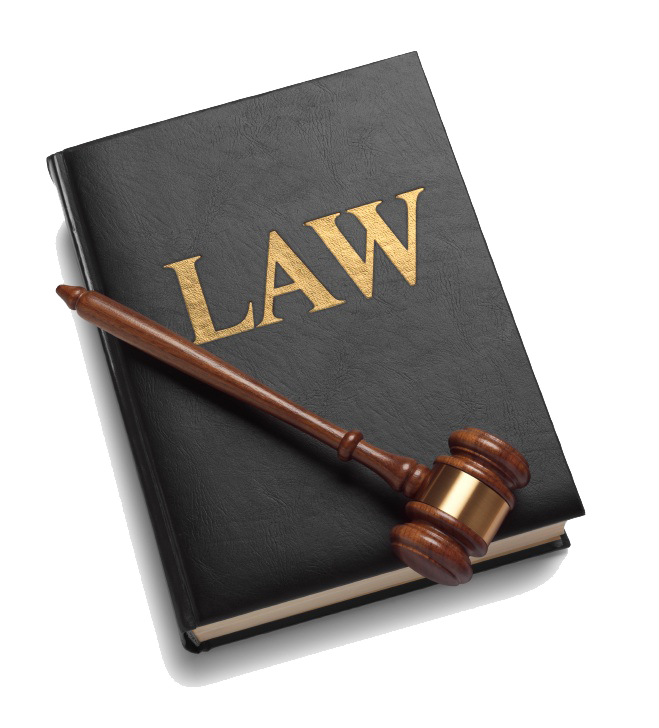 二、特定优惠和临时优惠
3.交通运输服务
（1）台湾航运公司、航空公司从事海峡两岸海上直航、空 中直航业务在大陆取得的运输收入；
（2）自2001年1月1日起，对铁路系统内部单位为本系统修理货车的业务免征增值税；
（3）自2022年1月1日至2022年12月31日，对纳税人提供公共交通运输服务取得的收入，免征增值税。

tips：公共交通运输服务，包括轮客渡、公交客运、地铁、城市轻轨、出租车、长途客运、班车。班车，是指按固定路线、固定时间运营并在固定站点停靠的运送旅客的陆路运输服务。
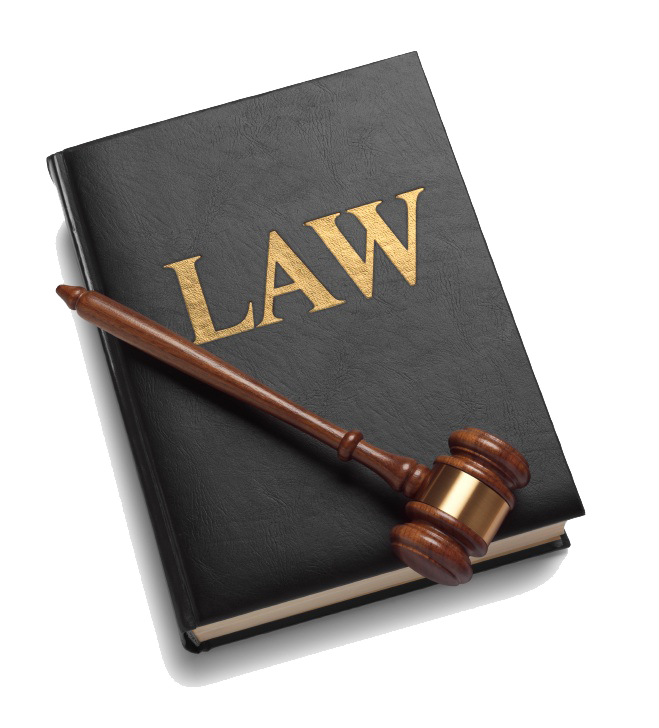 二、特定优惠和临时优惠
4.销售无形资产
（1）个人转让著作权；
（2）纳税人提供技术转让、技术开发和与之相关的技术咨 询、技术服务；
（3）县级以上地方人民政府或自然资源行政主管部门出让、 转让或收回自然资源使用权（不含土地使用权）免征增值 税。
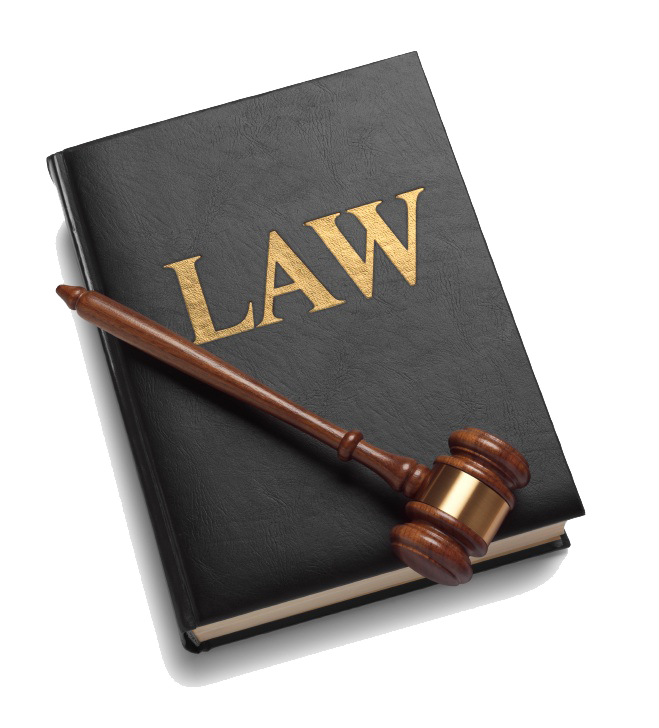 二、特定优惠和临时优惠
5.销售不动产及不动产租赁服务
（1）个人销售自建自用住房免征增值税；
（2）涉及家庭财产分割的个人无偿转让不动产、土地使用权免征增值税；
（3）个人转让住房：
①个人将购买不足2年的住房对外销售的，按照5%的征收率全额缴纳增值税；个人将购买2年以上（含2年）的住房对外销售的，免征增值税。本项政策适用于北京市、上海市、广州市和深圳市之外的地区；
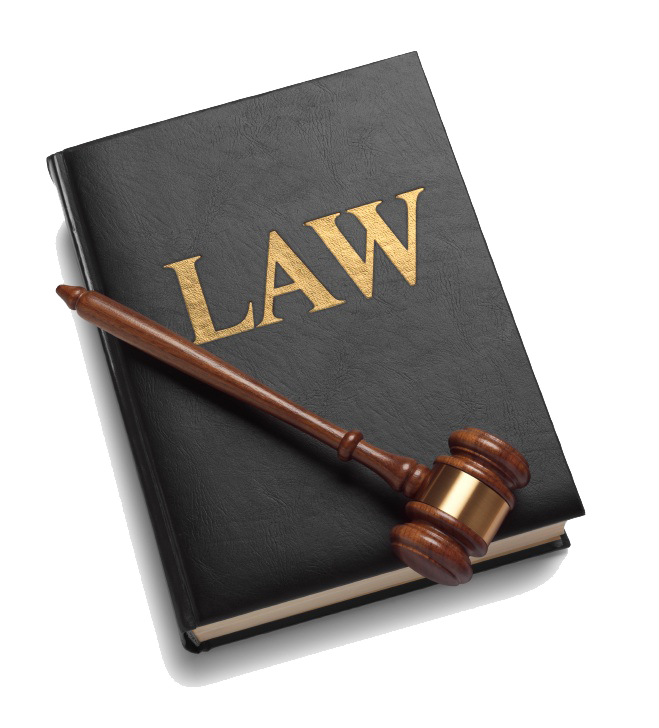 二、特定优惠和临时优惠
②个人将购买不足2年的住房对外销售的，按照5%的征收率全额缴纳增值税；个人将购买2年以上（含2年）的非普通住房对外销售的，以销售收入减去购买住房价款后的差额按照5%的征收率缴纳增值税；个人将购买2年以上（含2年）的普通住房对外销售的，免征增值税。本项政策仅适用于北京市、上海市、广州市和深圳市。
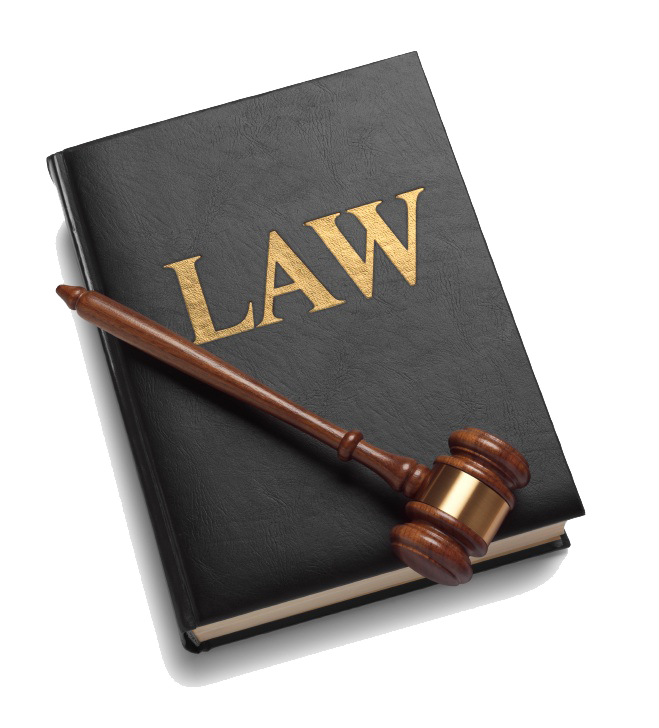 二、特定优惠和临时优惠
（4）个人出租住房，应按照5%的征收率减按1.5%计算应纳增值税；
（5）将土地使用权转让给农业生产者用于农业生产免征增值税。纳税人采取转包、出租、互换、转让、入股等方式将承包地流转给农业生产者用于农业生产取得的收入，免征增值税。自2020年1月20日起，纳税人将国有农用地出租给农业生产者用于农业生产，免征增值税；
（6）土地所有者出让土地使用权和土地使用者将土地使用 权归还给土地所有者免征增值税；
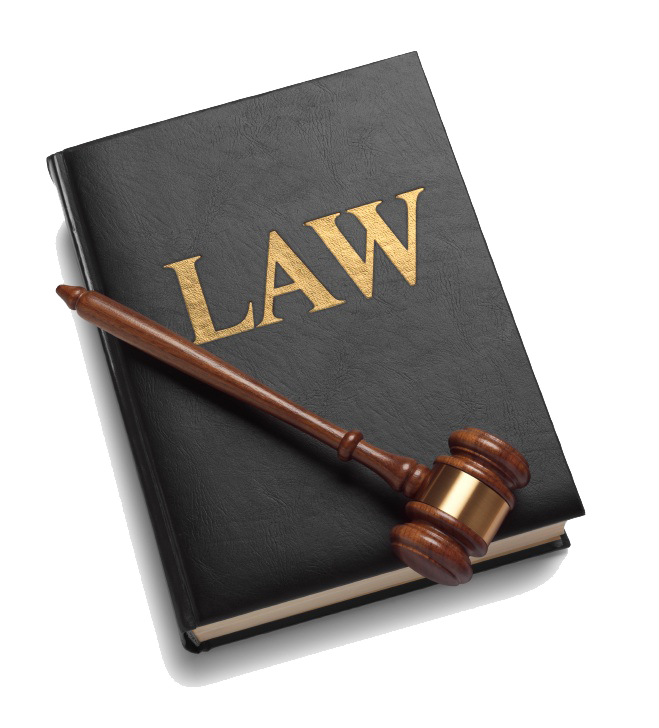 二、特定优惠和临时优惠
（7）军队空余房产租赁收入免征增值税；
（8）自2019年1月1日至2023年12月31日，对经营公租房所取得的租金收入，免征增值税。公租房经营管理单位应单独核算公租房租金收入，未单独核算的，不得享受免征增值税、房产税优惠政策。
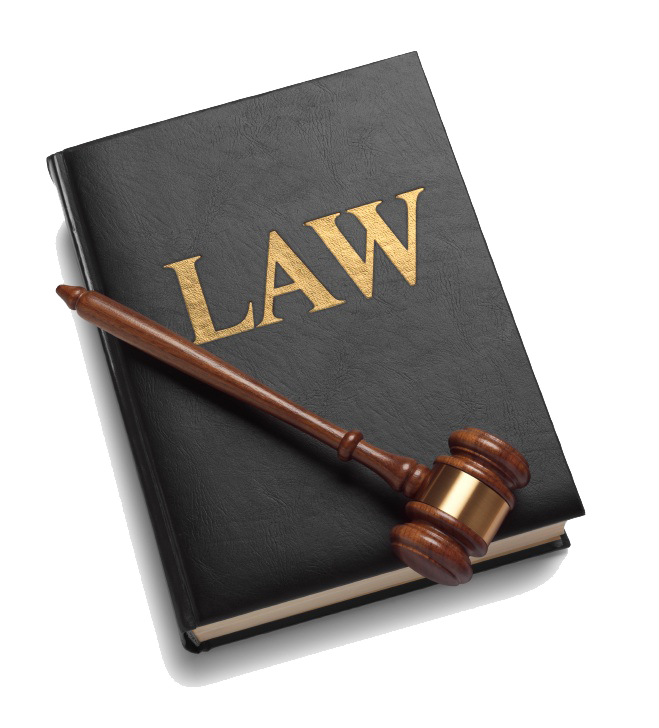 二、特定优惠和临时优惠
6.金融服务
下列利息收入免征增值税：
①国家助学贷款；
②国债、地方政府债；
③人民银行对金融机构的贷款；
④住房公积金管理中心用住房公积金在指定的委托银行发 放的个人住房贷款
......
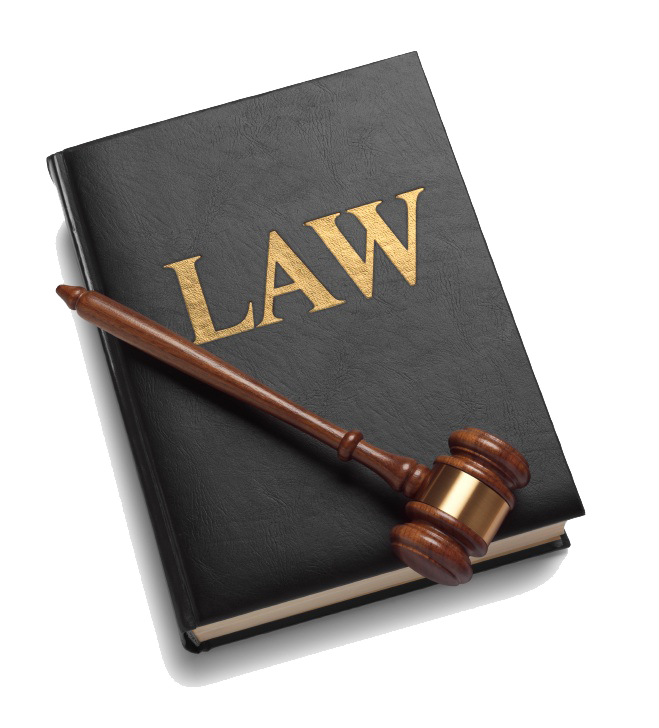 三、即征即退
即征即退，指税务机关将应征的增值税征收入库后，即时 退还，退税机关为税务机关。具体操作是税款入库之后由 纳税人申请，审核之后可以退税。
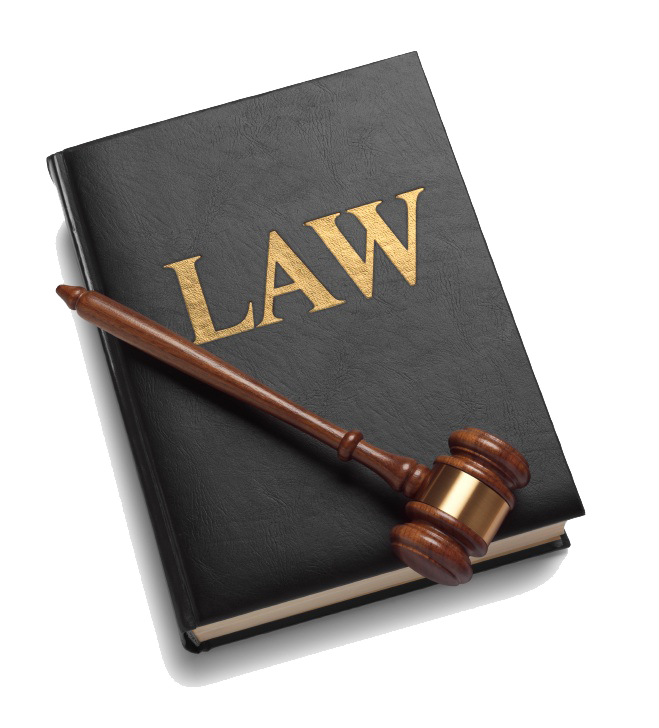 三、即征即退
1.软件产品
增值税一般纳税人销售其自行开发生产的软件产品，按13%的税率征收增值税后，对其增值税实际税负超过3%的部分实行即征即退政策。
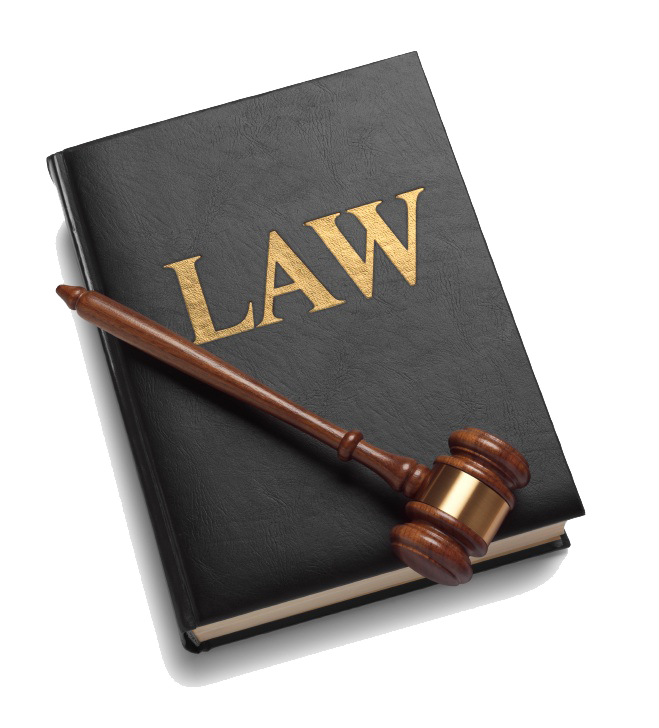 三、即征即退
2.有形动产融资租赁和售后回租服务
经人民银行、银监会或者商务部批准从事融资租赁业务的 试点纳税人中的一般纳税人，提供有形动产融资租赁服务 和有形动产融资性售后回租服务，对其增值税实际税负超 过3%的部分实行增值税即征即退政策。
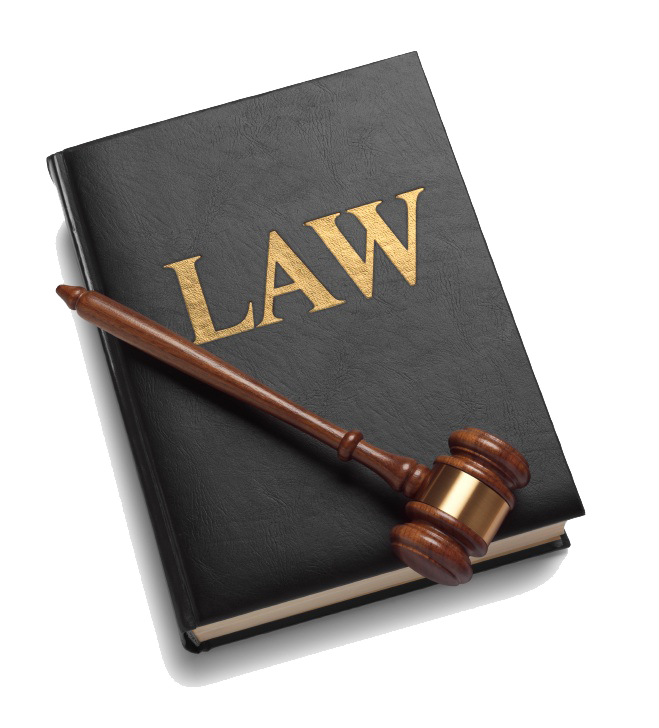 三、即征即退
3.资源综合利用产品和劳务即征即退
增值税一般纳税人销售自产的资源综合利用产品和提供资源综合利用劳务（以下称销售综合利用产品和劳务），可享受增值税即征即退政策。
综合利用的资源名称、综合利用产品和劳务名称、技术标准和相关条件、退税比例等按照本公告所附《资源综合利用产品和劳务增值税优惠目录（2022年版）》）（以下称《目录》）的相关规定执行。
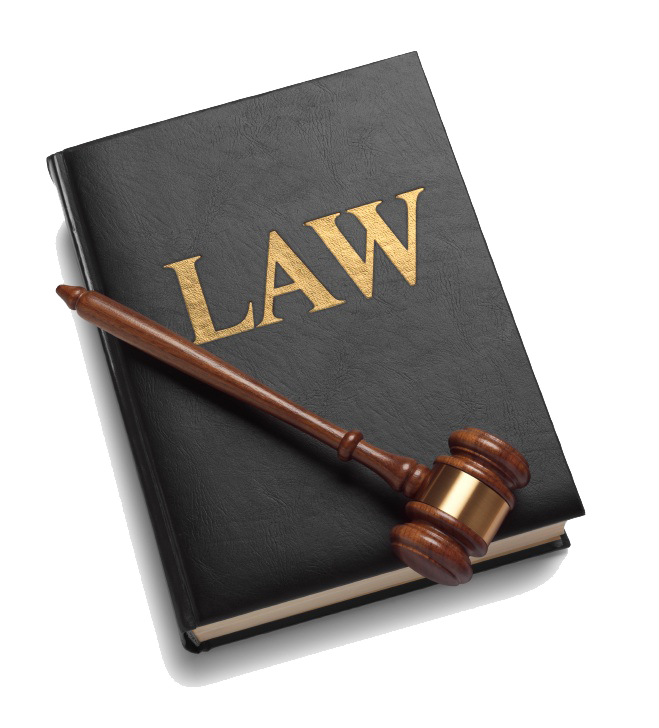 三、即征即退
4.安置残疾人即征即退
对安置残疾人的单位和个体工商户，由税务机关按纳税人 安置残疾人的人数（10人、25%；盲人机构5人、25%），限额即征即退增值税。
退税限额=纳税人本月安置残疾人员人数X月最低工资标准的4倍
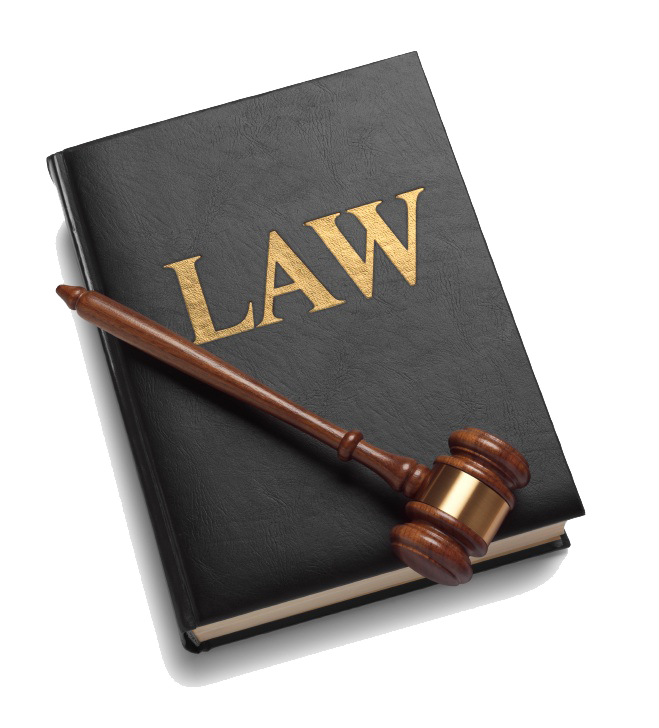 三、即征即退
其他享受条件：
①依法与安置的每位残疾人签订了一年以上（含一年）的劳动合同或服务协议。
②为安置的每位残疾人按月足额缴纳了基本养老保险、基本医疗保险、失业保险、工伤保险和生育保险等社会保险。
③通过银行等金融机构向安置的每位残疾人，按月支付了不低于纳税人所在区县适用的经省人民政府批准的月最低工资标准的工资。
④纳税信用等级不为税务机关评定的C级或D级
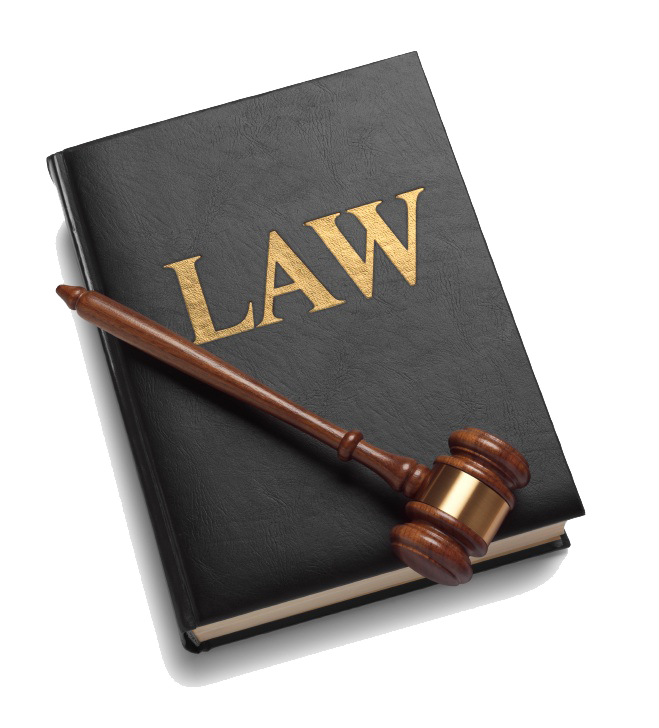 四、扣减增值税
1.退役士兵
（1）对自主就业退役士兵从事个体经营的，自办理个体工 商户登记当月起，在3年（36个月）内按每户每年12000 元为限额依次扣减其当年实际应缴纳的增值税、城市维护建设税、教育费附加、地方教育附加和个人所得税。限额标准最高可上浮20%,各省、自治区、直辖市人民政府可根据本地区实际情况在此幅度内确定具体限额标准。
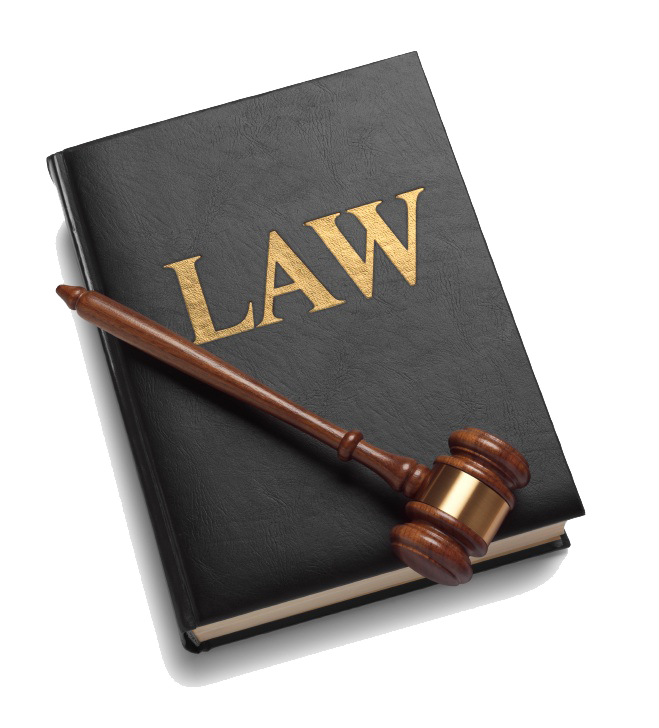 四、扣减增值税
（2）企业招用自主就业退役士兵，与其签订1年以上期限 劳动合同并依法缴纳社会保险费的，自签订劳动合同并缴 纳社会保险当月起，在3年内按实际招用人数予以定额依次扣减增值税、城市维护建设税、教育费附加、地方教育附加和企业所得税优惠。定额标准为每人每年6000元，最高可上浮50%,各省、自治区、直辖市人民政府可根据本地区实际情况在此幅度内确定具体定额标准。
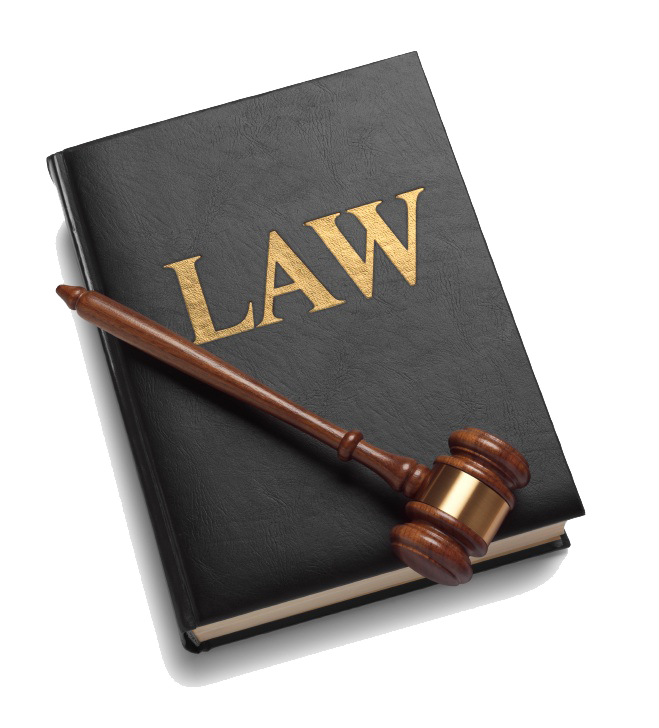 四、扣减增值税
2.重点群体
（1）建档立卡贫困人口、持《就业创业证》（注明“自主创业税收政策”或“毕业年度内自主创业税收政策”）或《就业失业登记证》（注明“自主创业税收政策”）的人员，从事个体经营的，自办理个体工商户登记当月起，在3年（36个月）内按每户每年12000元为限额依次扣减其当年实际 应缴纳的增值税、城市维护建设税、教育费附加、地方教育附加和个人所得税。限额标准最高可上浮20%,各省、自治区、直辖市人民政府可根据本地区实际情况在此幅度内确定具体限额标准。
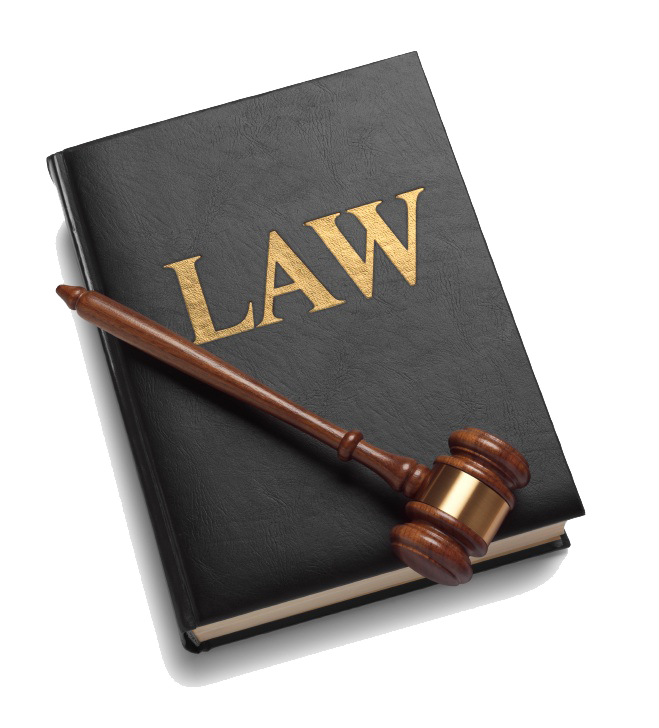 四、扣减增值税
（2）企业招用建档立卡贫困人口，以及在人力资源社会保 障部门公共就业服务机构登记失业半年以上且持《就业创证》或《就业失业登记证》（注明“企业吸纳税收政策”）的，自签订劳动合同并缴纳社会保险当月起，在3 年（36个月）内按实际招用人数予以定额依次扣减增值税、城市维护建设税、教育费附加、地方教育附加和企业所得 税。定额标准为每人每年6000元，最高可上浮30%,各省、自治区、直辖市人民政府可根据本地区实际情况在此幅度内确定具体定额标准。
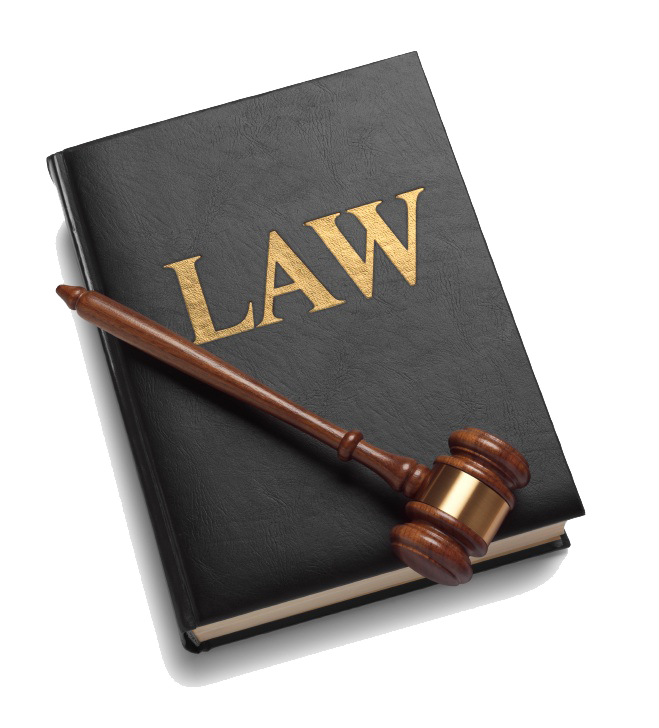 四、扣减增值税
3.税控系统专用设备和技术维护费用抵减增值税税额
自2011年12月1日起，增值税纳税人（包括小规模纳税人）购买增值税税控系统专用设备支付的费用以及缴纳的技术维护费可在增值税应纳税额中全额抵减。

注：增值税一般纳税人支付的两项费用在增值税应纳税额中全额抵减的，其增值税专用发票不作为增值税抵扣凭证，其进项税额不得从销项税额中抵扣。即价税合计抵税后，该发票不能再次抵扣进项税额。
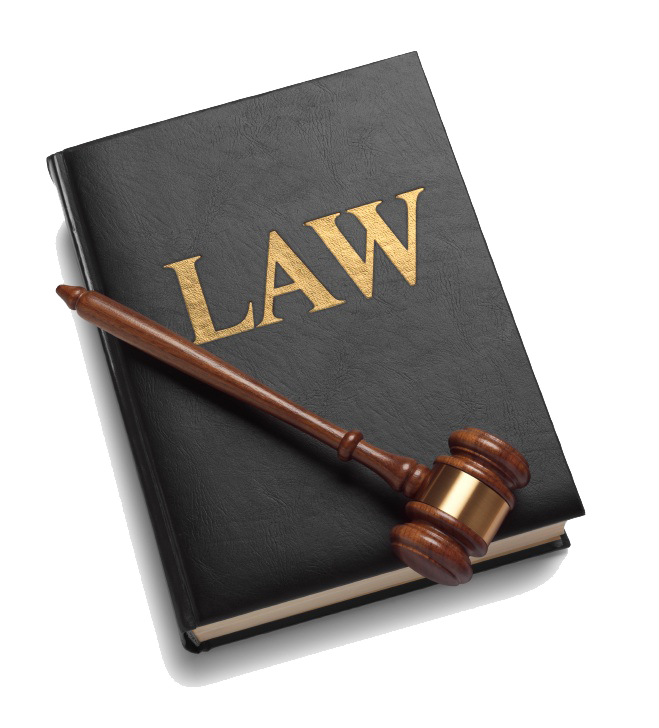 四、起征点规定和免税规定
（一）个人销售起征点
1.对个人销售额未达到规定起征点的，免征增值税。
2.增值税起征点的适用范围限于个人，不包括认定为一般 纳税人的个体工商户。
3.起征点规定：（1）按期纳税的，为月销售额5000-20000元（含本数）；（2）按次纳税的，为每次（日）销售额300-500元（含本数）。（3）起征点的调整由财政部和国家税务总局规定。
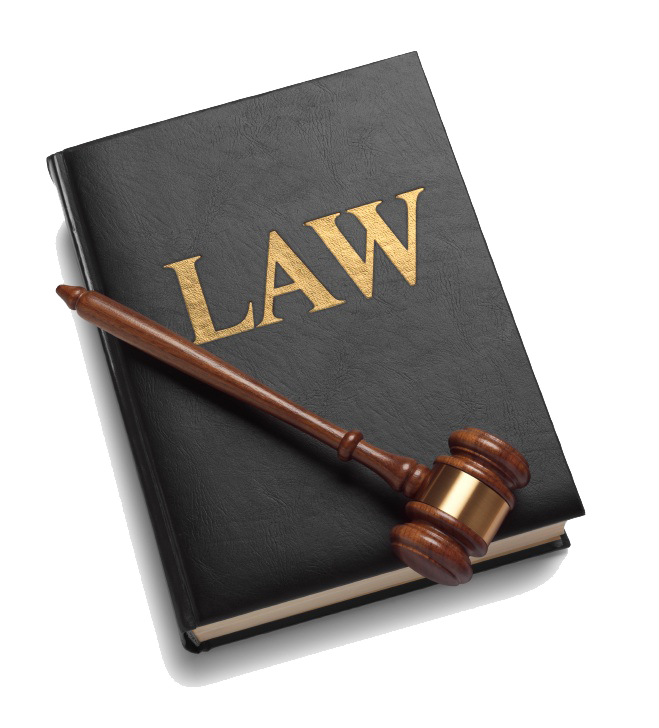 （二）小规模免征增值税政策
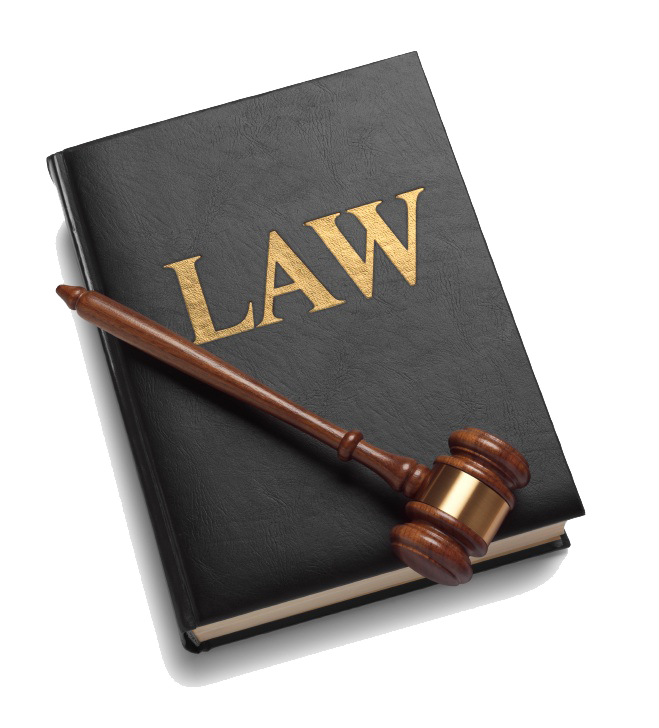 四、起征点规定和免税规定
（二）小规模免征增值税政策要点（以现行政策为例）
①小规模纳税人发生增值税应税销售行为，合计月销售额超过10万元，但扣除本期发生的销售不动产的销售额后未超过10万元的，其销售货物、劳务、服务、无形资产取得的销售额免征增值税。
  
②适用增值税差额征税政策的小规模纳税人，以差额后的销售额确定是否可以享受本公告规定的免征增值税政策。
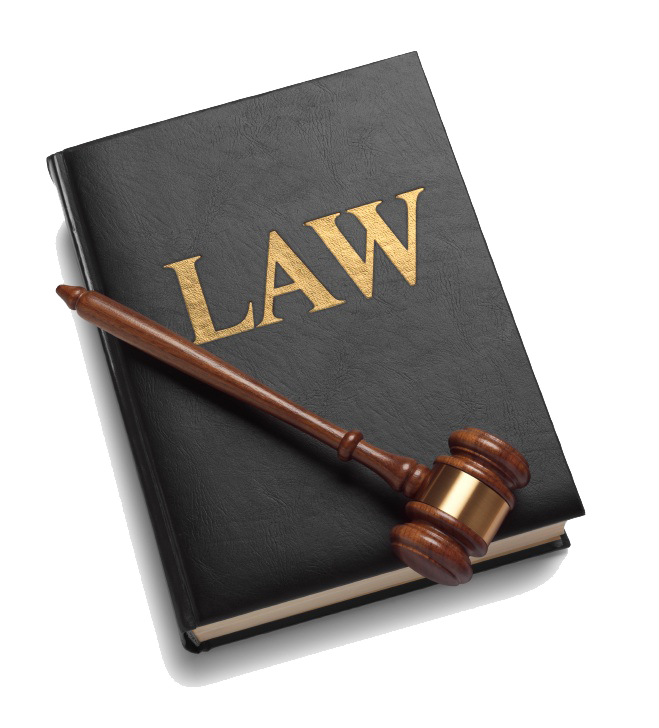 四、起征点规定和免税规定
（二）小规模免征增值税政策要点（以现行政策为例）
③其他个人，采取一次性收取租金形式出租不动产取得的租金收入，可在对应的租赁期内平均分摊，分摊后的月租金收入未超过10万元的，免征增值税。

④按照现行规定应当预缴增值税税款的小规模纳税人，凡在预缴地实现的月销售额未超过10万元的，当期无需预缴税款。
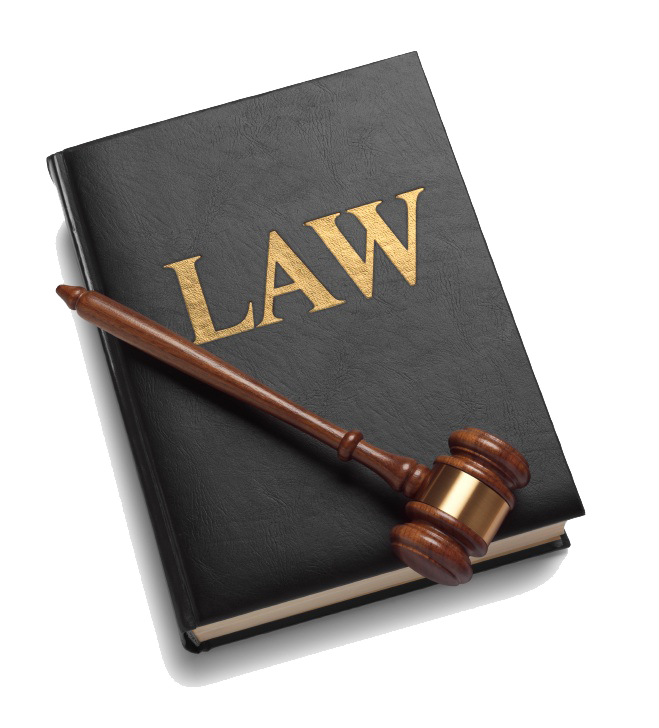 五、加计抵减
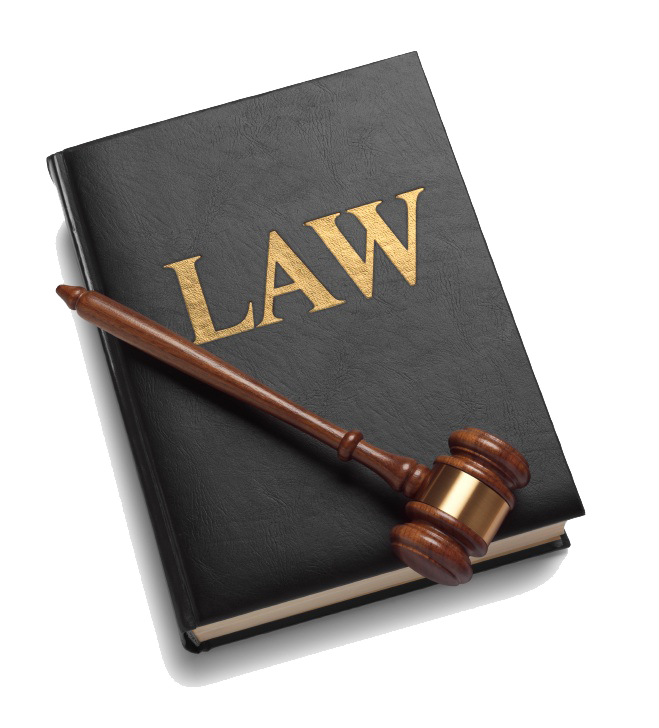 五、加计抵减
生产性服务业纳税人，是指提供邮政服务、电信服务、现代服务、生活服务（以下称四项服务）取得的销售额占全部销售额的比重超过50%的纳税人。
生活性服务业纳税人，是指提供生活服务取得的销售额占全部销售额的比重超过50%的纳税人。
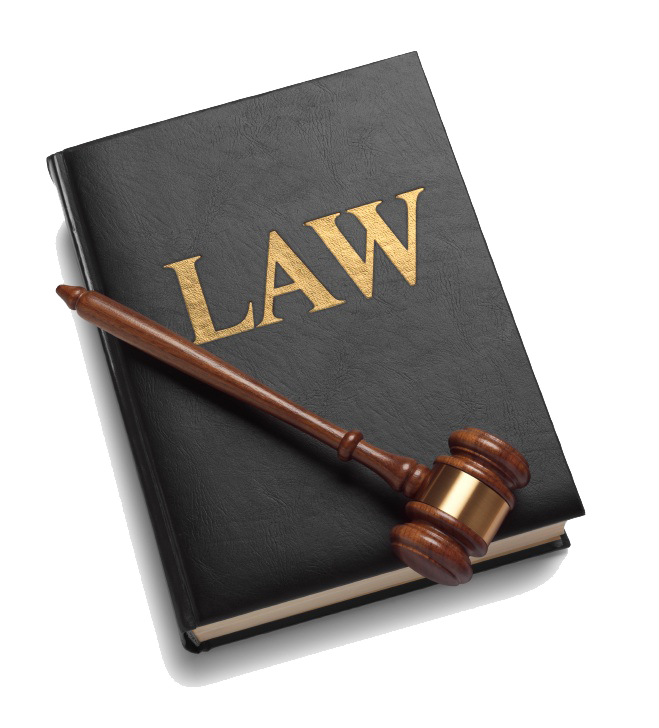 五、加计抵减
当期计提加计抵减额=当期可抵扣进项税额*加计抵减率

按照现行规定不得从销项税额中抵扣的进项税额，不得计提加计抵减额；已计提加计抵减额的进项税额，按规定作进项税额转出的，应在进项税额转出当期，相应调减加计抵减额（注：因留抵退税进项转出的，加计抵减无需调减）。
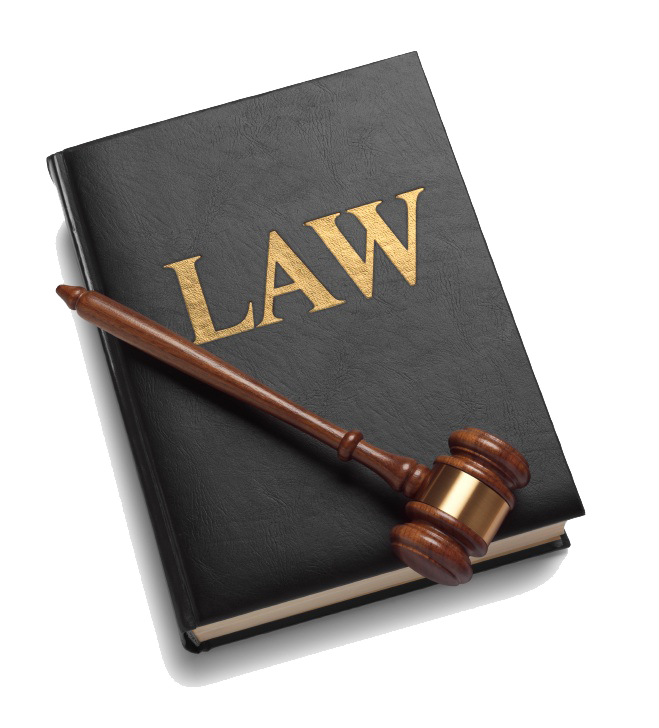 六、留抵退税
2021年4月
2019年8月
2019年4月
2018年
2018年
自2019年6月1日起，对符合条件的部分先进制造业纳税人，实行按月全额退还增量留抵税额。（财政部 税务总局公告2019年第84号，已废止）
留抵退税扩大到全行业。符合连续6个月增量、最后一个月超50万等条件，可以对增量部分按60%的比例退还。
（财政部 税务总局 海关总署2019年第39号、国家税务总局2019年第20号)
我国对装备制造、研发服务、电网等符合条件的企业，在一定时期内未抵扣完的进项税额，实行了一次性退还。
（财税2018年第70号）
在2019年4个先进制造业的基础上，将先进制造业范围进一步扩大至9个行业。
（财政部 税务总局公告2021年第15号，已废止）
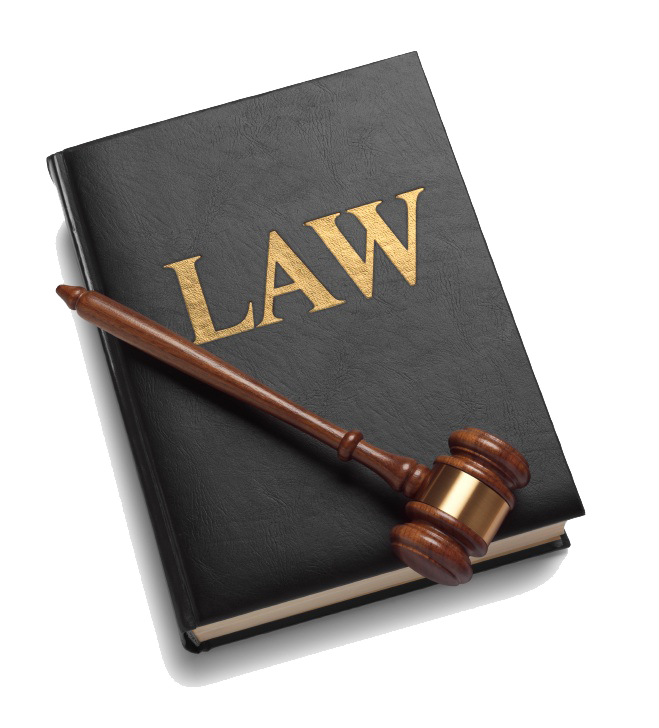 六、留抵退税
2021年4月
2022年7月
2022年4月
在2019年4个先进制造业的基础上，将先进制造业范围进一步扩大至9个行业。
（财政部 税务总局公告2021年第15号，已废止）
自2022年4月1日起，加大小微企业以及制造业等行业的留抵退税力度，将先进制造业按月全额退还增值税留抵税额政策范围扩大至小微企业以及“制造业”、“科学研究和技术服务业”、“电力、热力、燃气及水生产和供应业”、“软件和信息技术服务业”、“生态保护和环境治理业”和“交通运输、仓储和邮政业”，并一次性退还其存量留抵税额。（财政部 税务总局公告2022年第14号）
自2022年7月1日起，将制造业等行业按月全额退还增值税增量留抵税额、一次性退还存量留抵税额的政策范围，扩大至“批发和零售业”、“农、林、牧、渔业”、“住宿和餐饮业”、“居民服务、修理和其他服务业”、“教育”、“卫生和社会工作”和“文化、体育和娱乐业”（以下称批发零售业等行业）企业（含个体工商户）。（财政部 税务总局公告2022年第21号）
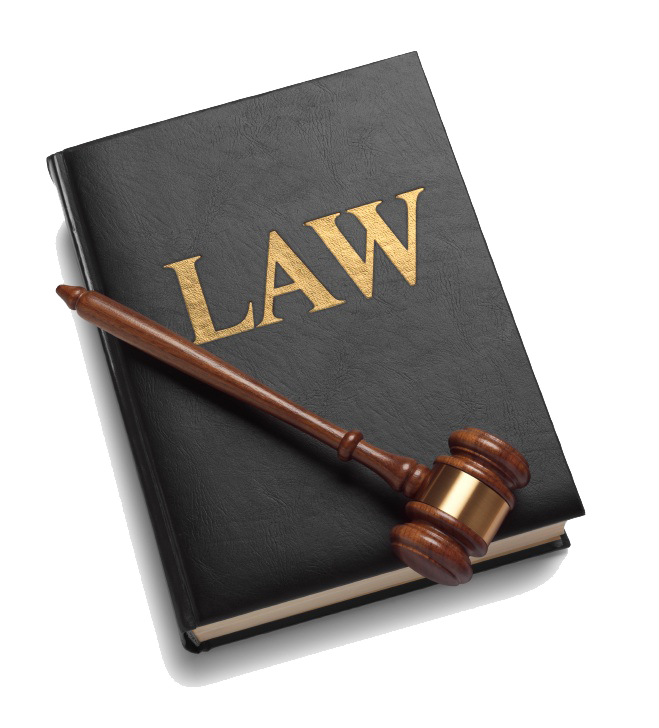 六、留抵退税
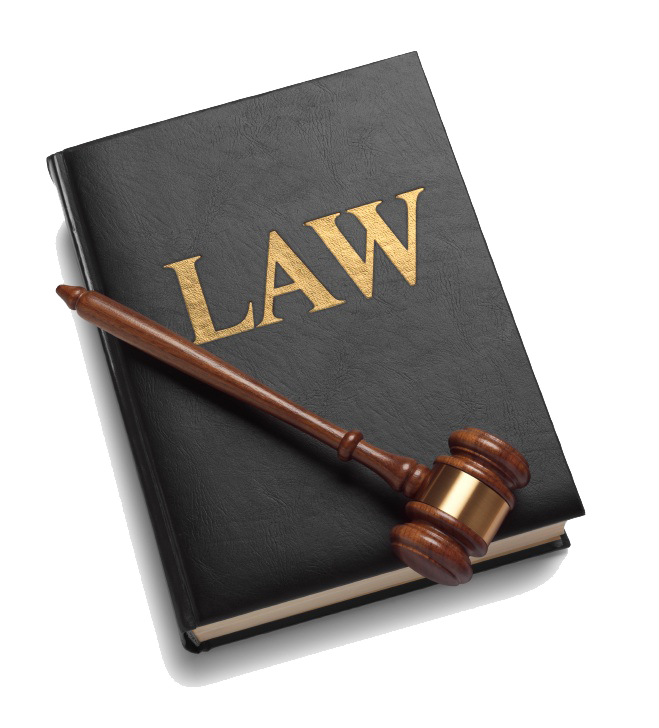 六、留抵退税
增量留抵税额：
（一）纳税人获得一次性存量留抵退税前，增量留抵税额为当期期末留抵税额与2019年3月31日相比新增加的留抵税额。
（二）纳税人获得一次性存量留抵退税后，增量留抵税额为当期期末留抵税额。
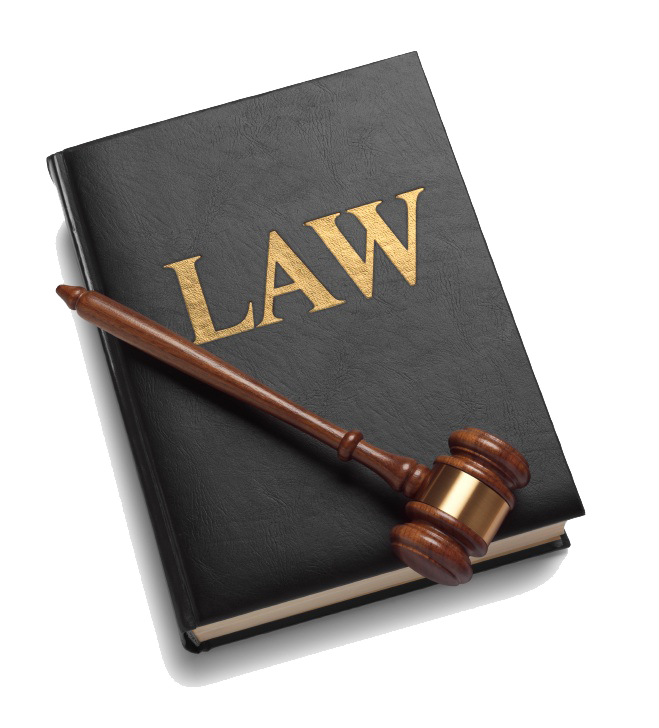 六、留抵退税
存量留抵税额：
纳税人获得一次性存量留抵退税前，当期期末留抵税额大于或等于2019年3月31日期末留抵税额的，存量留抵税额为2019年3月31日期末留抵税额；当期期末留抵税额小于2019年3月31日期末留抵税额的，存量留抵税额为当期期末留抵税额。
纳税人获得一次性存量留抵退税后，存量留抵税额为零。
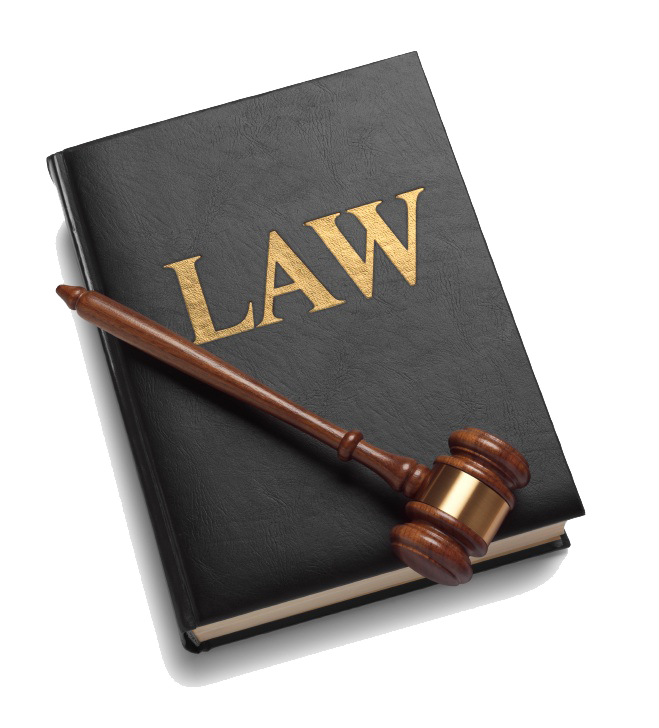 六、留抵退税
企业划型：
本公告所称中型企业、小型企业和微型企业，按照《中小企业划型标准规定》（工信部联企业〔2011〕300号）和《金融业企业划型标准规定》（银发〔2015〕309号）中的营业收入指标、资产总额指标确定。其中，资产总额指标按照纳税人上一会计年度年末值确定。
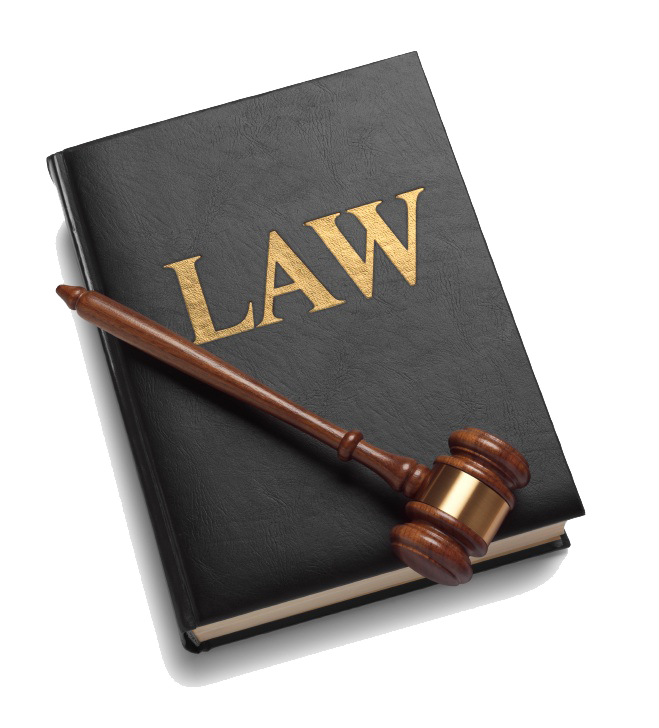 六、留抵退税
特定行业企业
是指从事《国民经济行业分类》中“制造业”、“科学研究和技术服务业”、“电力、热力、燃气及水生产和供应业”、“软件和信息技术服务业”、“生态保护和环境治理业”、“交通运输、仓储和邮政业”、“批发和零售业”、“农、林、牧、渔业”、“住宿和餐饮业”、“居民服务、修理和其他服务业”、“教育”、“卫生和社会工作”、“文化、体育和娱乐业”业务相应发生的增值税销售额占全部增值税销售额的比重超过50%的纳税人。
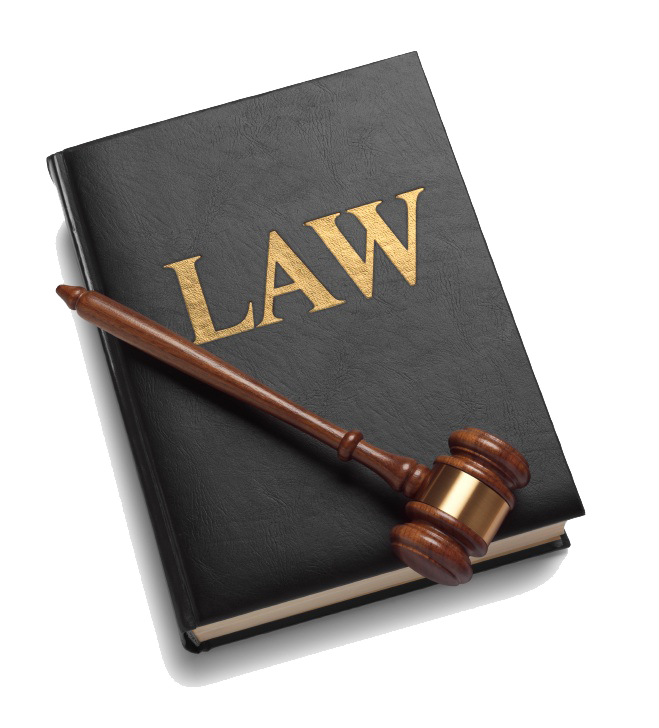 六、留抵退税
留抵退税条件
（一）纳税信用等级为A级或者B级；
（二）申请退税前36个月未发生骗取留抵退税、骗取出口退税或虚开增值税专用发票情形；
（三）申请退税前36个月未因偷税被税务机关处罚两次及以上；
（四）2019年4月1日起未享受即征即退、先征后返（退）政策。
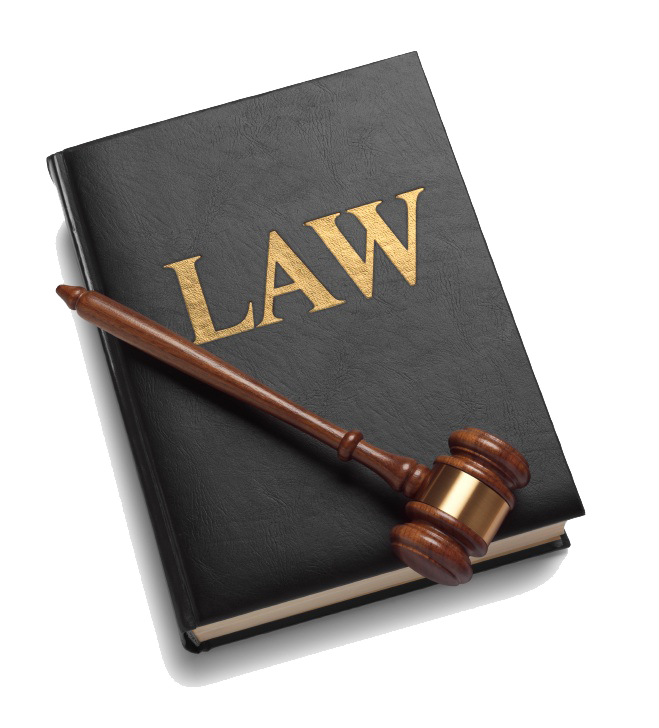 Part 07
征收管理
一、纳税义务发生时间
1.基本规定
（1）销售货物、劳务、服务、无形资产或不动产，收讫销售款或者取得索取销售款凭据的当天；先开具发票的，为开具发票的当天；
（2）进口货物，为报关进口的当天；
（3）增值税扣缴义务发生时间为纳税人增值税纳税义务发生的当天。
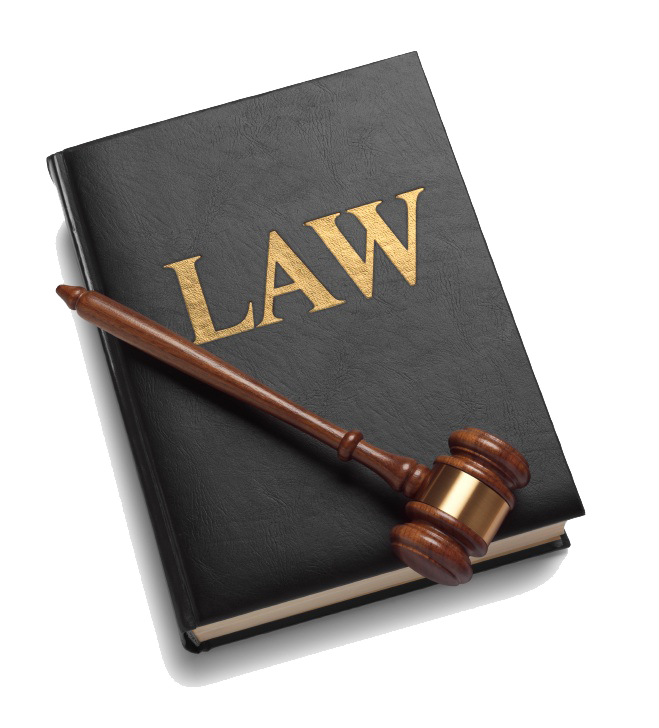 一、纳税义务发生时间
2.具体规定
（1）采取直接收款方式销售货物的，不论货物是否发出，均为收到销售款或者取得索取销售款凭据的当天；
（2）采取托收承付和委托银行收款方式销售货物，为发出货物并办妥托收手续的当天；
（3）采取赊销和分期收款方式销售货物，为书面合同约定的收款日期的当天；无书面合同的或者书面合同没有约定收款日期的，为货物发出的当天；
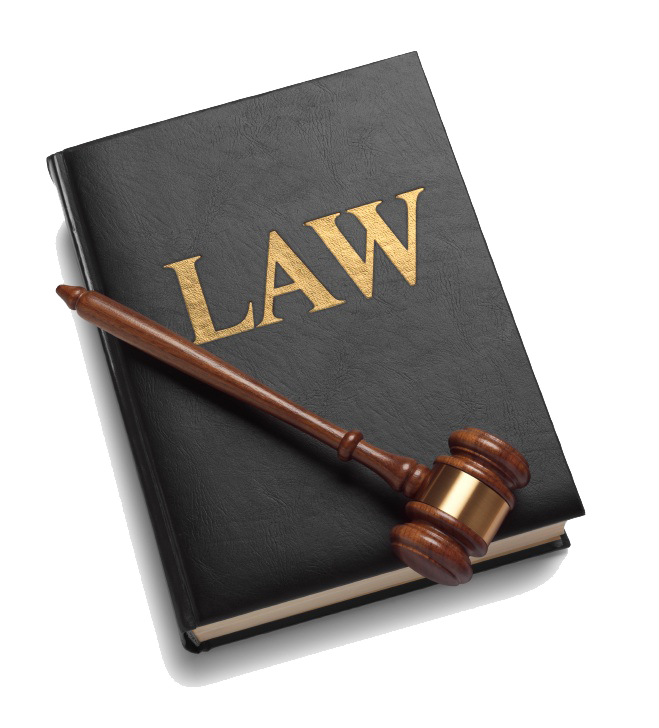 一、纳税义务发生时间
（4）采取预收货款方式销售货物，为货物发出的当天；但销售生产工期超过12个月的大型机械设备、船舶、飞机等货物，为收到预收款或者书面合同约定的收款日期的当天;
（5）委托其他纳税人代销货物，为收到代销单位的代销清单或者收到全部或者部分货款的当天；未收到代销清单及货款的，为发出代销货物满180天的当天；
（6）销售应税劳务，为提供劳务同时收讫销售款或者取得索取销售款的凭据的当天；
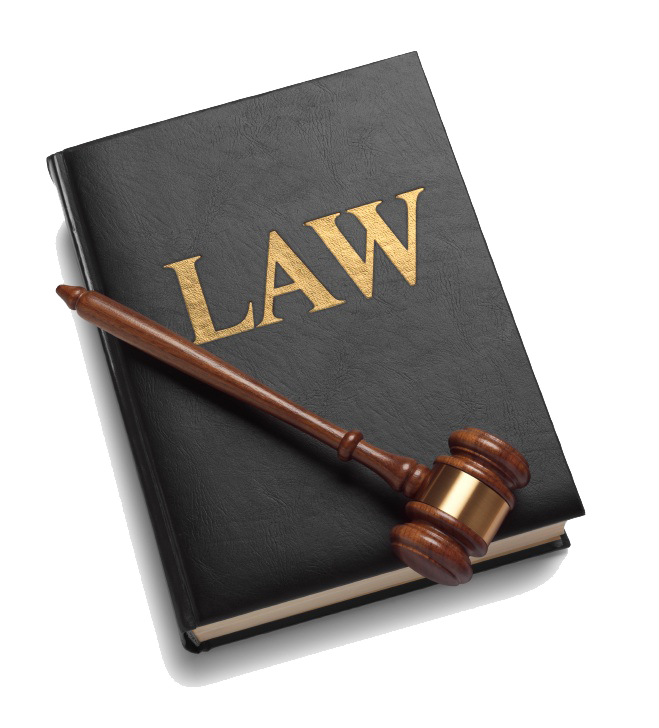 一、纳税义务发生时间
（7）纳税人发生除代销外的视同销售货物行为，为货物移送的当天；
（8）纳税人提供租赁服务采取预收款方式的，其纳税义务发生时间为收到预收款的当天；
（9）纳税人从事金融商品转让的，为金融商品所有权转移的当天；
（10）纳税人发生视同销售服务、无形资产或者不动产情形的，其纳税义务发生时间为服务、无形资产转让完成的当天或者不动产权属变更的当天.
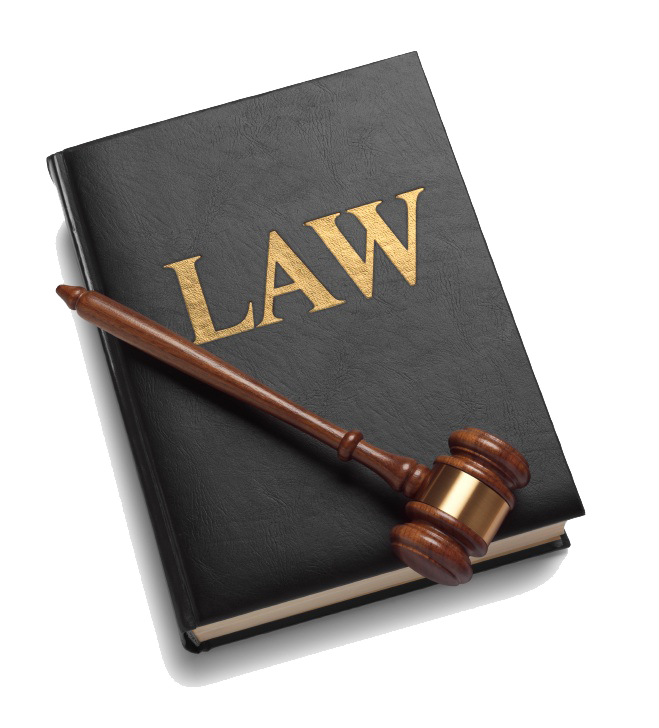 二、纳税期限
1.增值税纳税期限分为1日、3日、5日、10日、15日、1个月或者1个季度。纳税人的具体纳税期限，由主管税务机关根据纳税人应纳税额的大小分别核定。不能按照固定期限纳税的，可以按次纳税。
2.纳税人以1个月或者1个季度为1个纳税期的，自期满之日起15日内申报纳税；以1日、3日、5日、10日或15日为1个纳税期的，自期满之日起5日内预缴税款，于次月1日起15日内申报纳税并结清上月应纳税款。
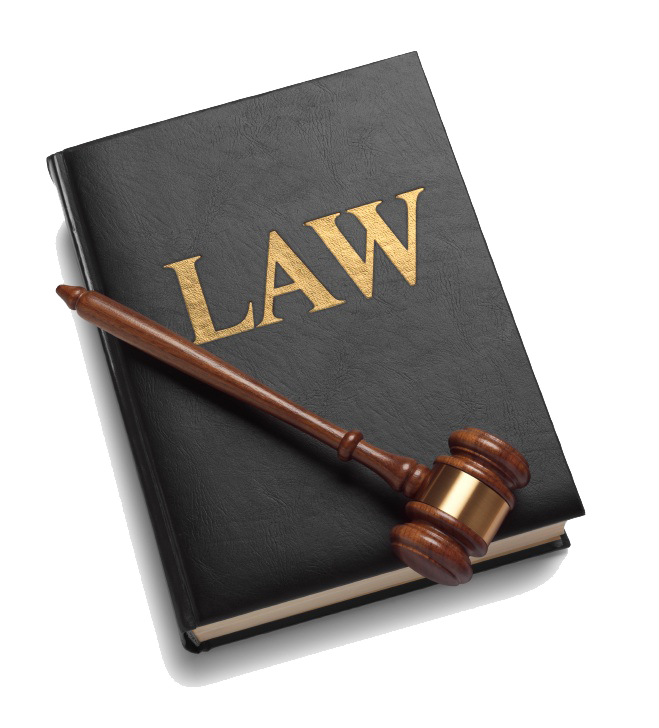 二、纳税期限
3.纳税人进口货物，应当自海关填发进口增值税专用缴款书之日起15日缴纳税款。
4.以1个季度为纳税期限的规定适用于小规模纳税人、银行、财务公司、信托投资公司、信用社，以及财政部和国家税务总局规定的其他纳税人。
5.按固定期限纳税的小规模纳税人可以选择以1个月或1个季度为纳税期限，一经选择，一个会计年度内不得变更。
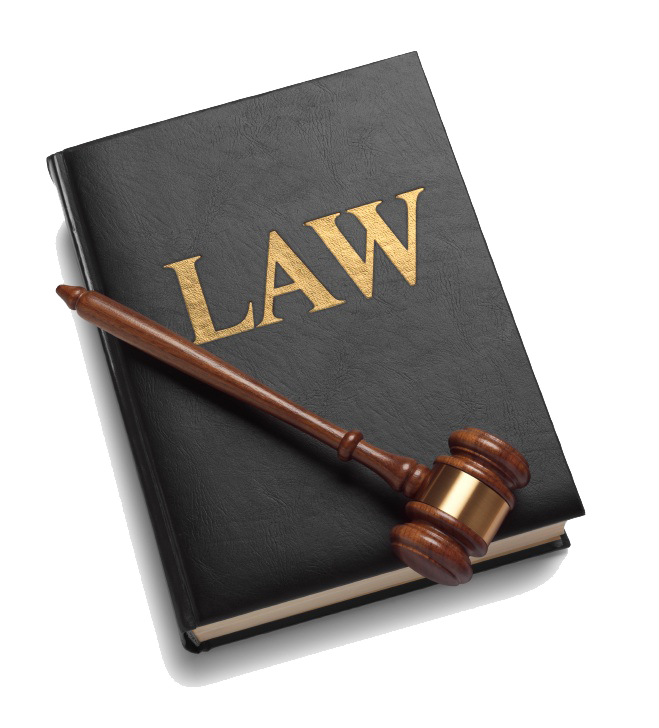 三、纳税地点
1.固定业户纳税地点
（1）固定业户应当向其机构所在地的主管税务机关申报纳税。
（2）总机构和分支机构不在同一县（市）的，应当分别向各自所在地的主管税务机关申报纳税。
（3）固定业户到外县（市）销售货物或者劳务的，应当向其机构所在地主管税务机关报告外出经营事项，并向其机构所在地主管税务机关申报纳税。未报告的，应当向销售地或者劳务发生地的主管税务机关申报纳税；未向销售地或者劳务为发生地的主管税务机关申报纳税的，由其机构所在地主管税务机关补征税款。
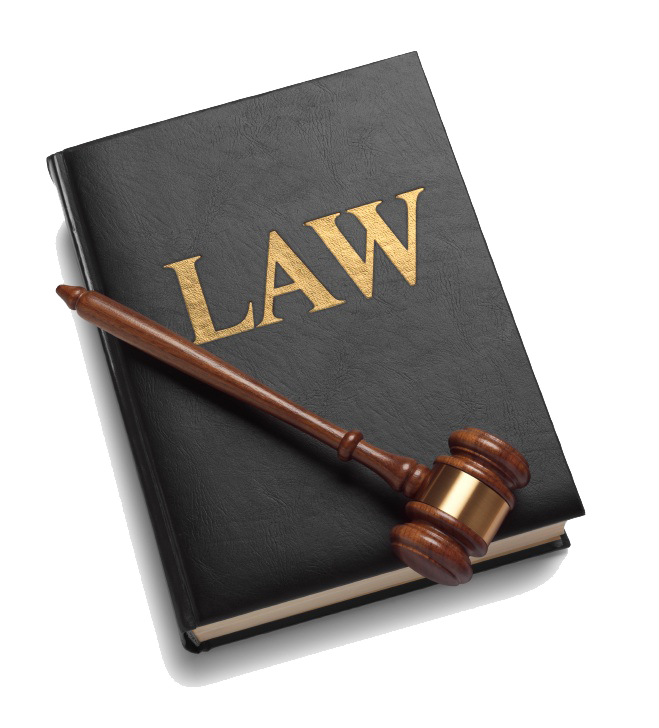 三、纳税地点
2.非固定业户纳税地点
非固定业户销售货物或者提供应税劳务和应税行为，应当向销售地或者劳务和应税行为发生地的主管税务机关申报纳税；未向销售地或者劳务和应税行为发生地的主管税务机关申报纳税的，由其机构所在地或者居住地的主管税务机关补偿征税。
3.扣缴纳税地点
应当向扣缴义务人机构所在地或者居住地主管税务机关申报缴纳扣缴的税款。
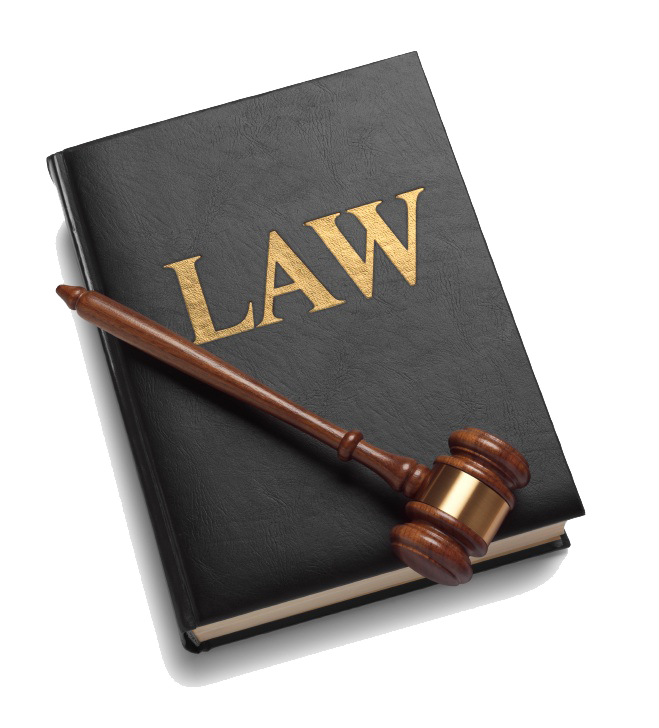 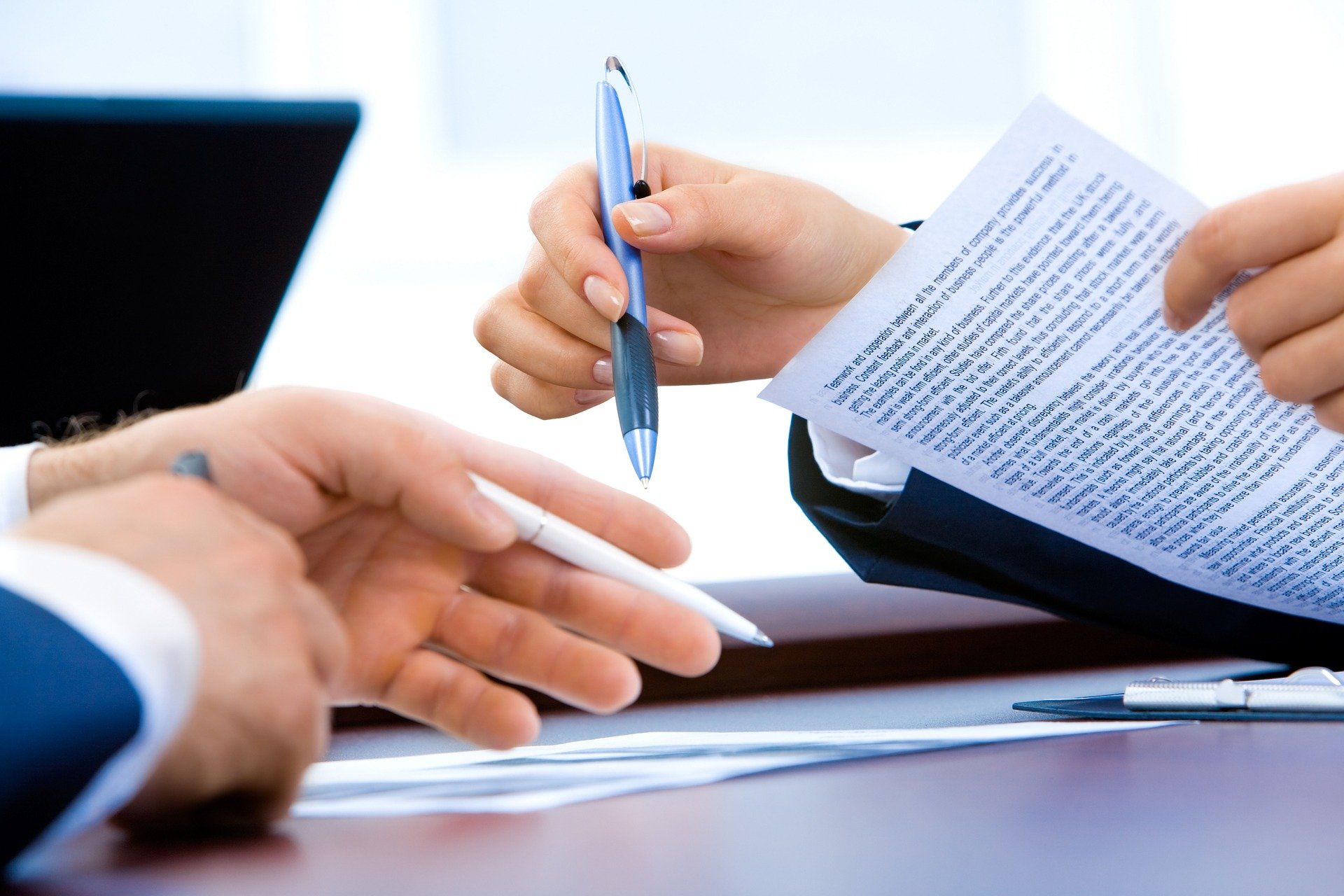 3
2
2
0
谢谢！